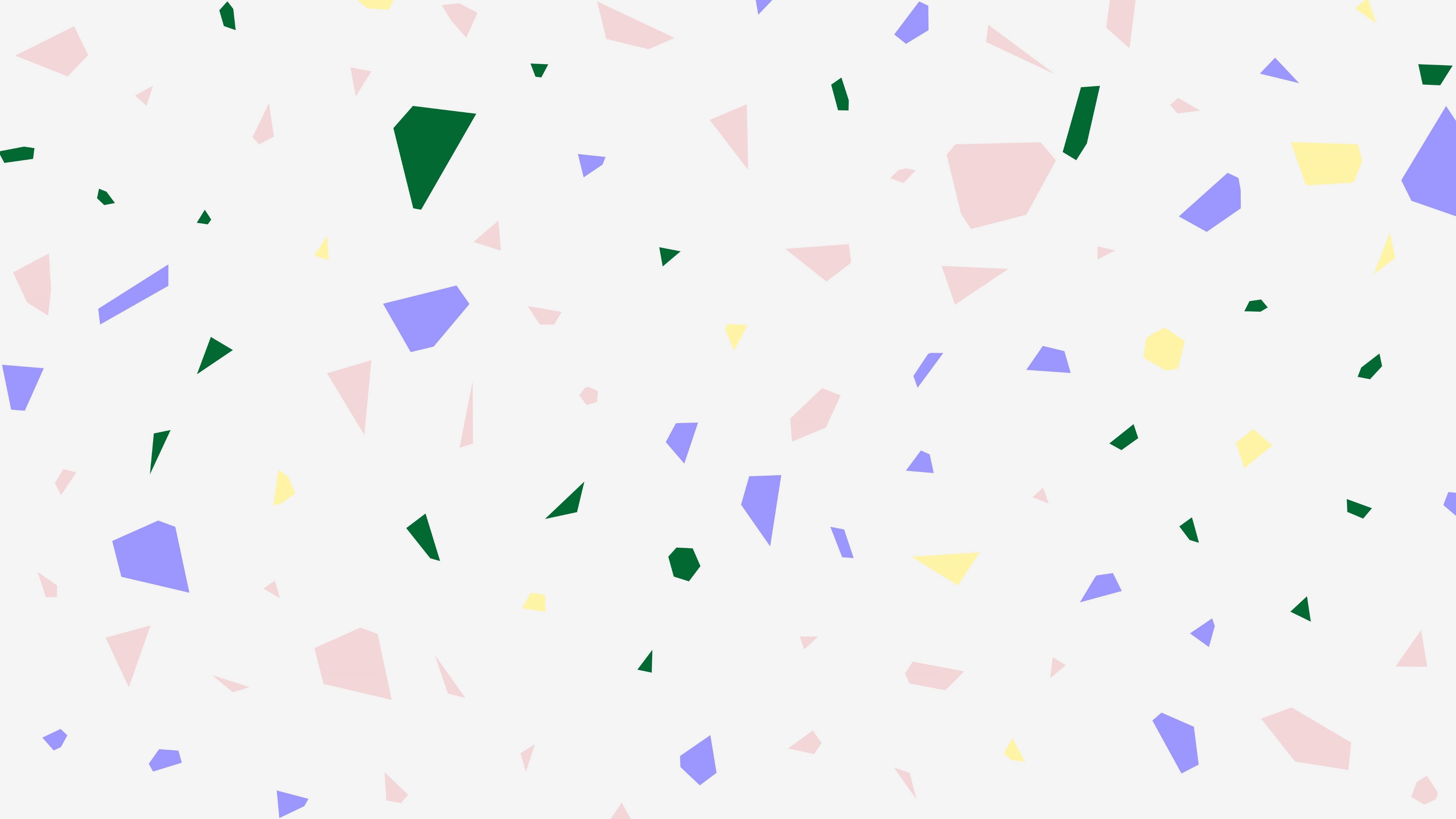 بسم الله الرحمن الرحيم
الصف/ الثاني
اليوم /
التاريخ /
المادة / رياضيات
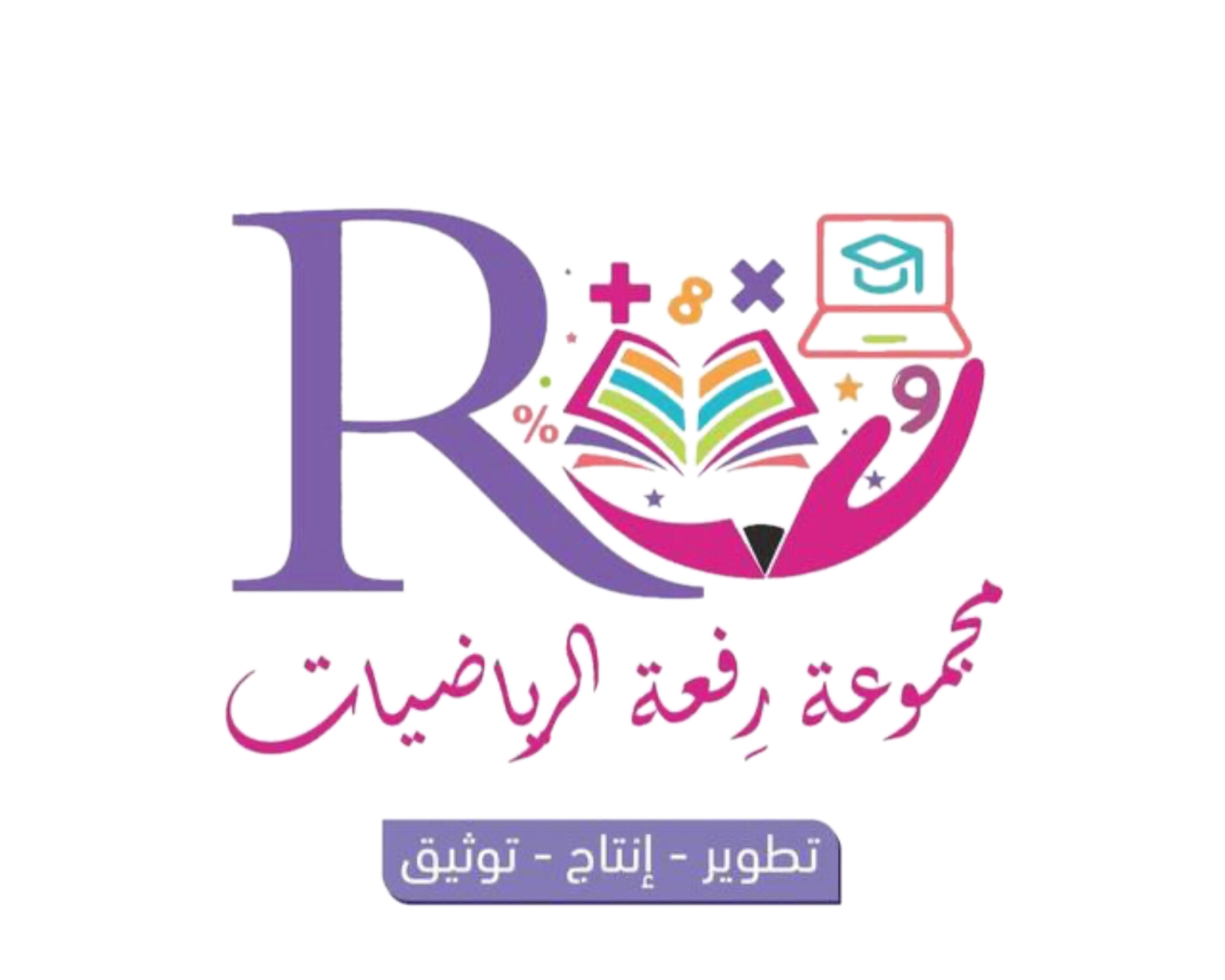 معلمة المادة / مباركة الزبيدي
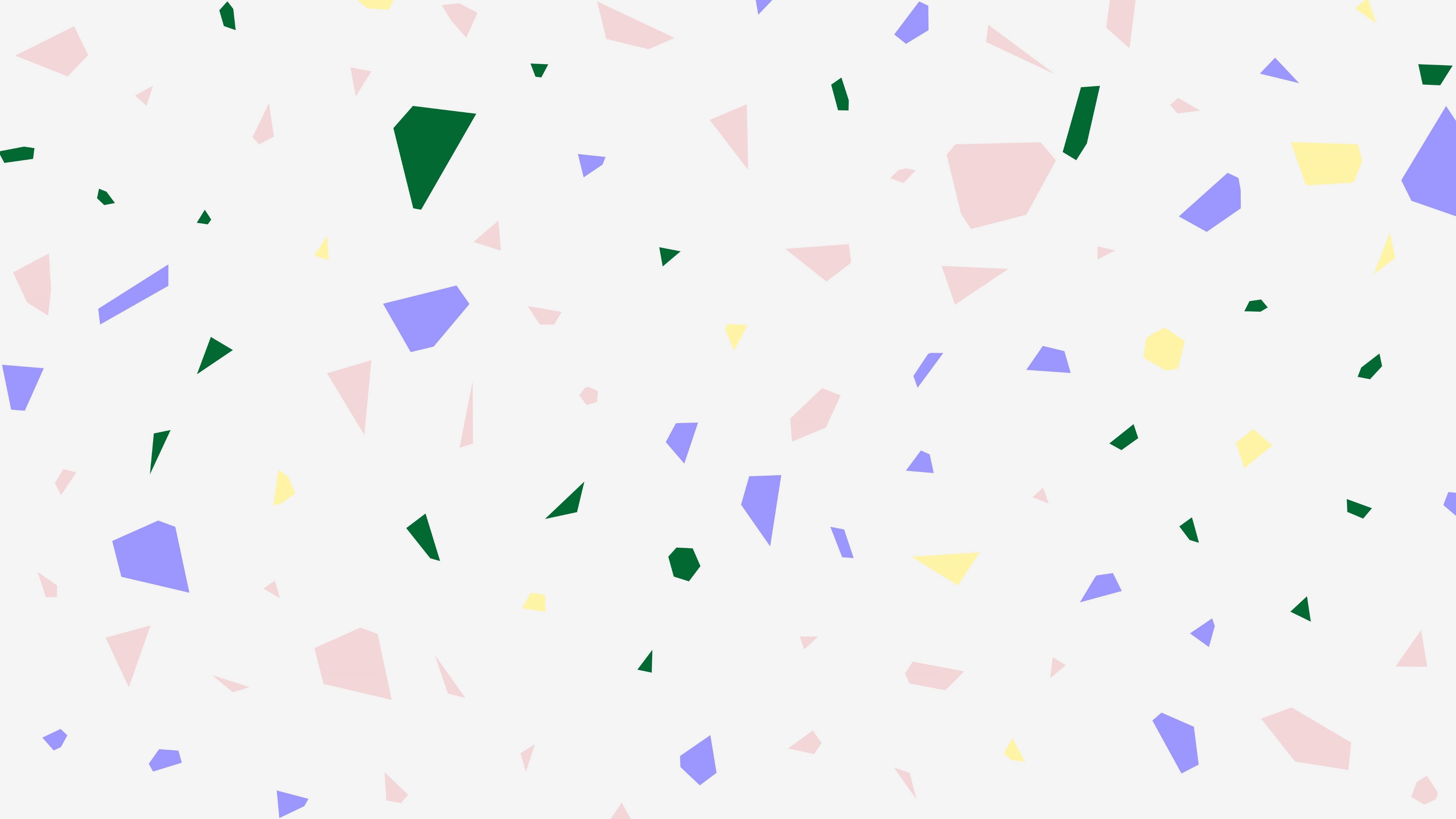 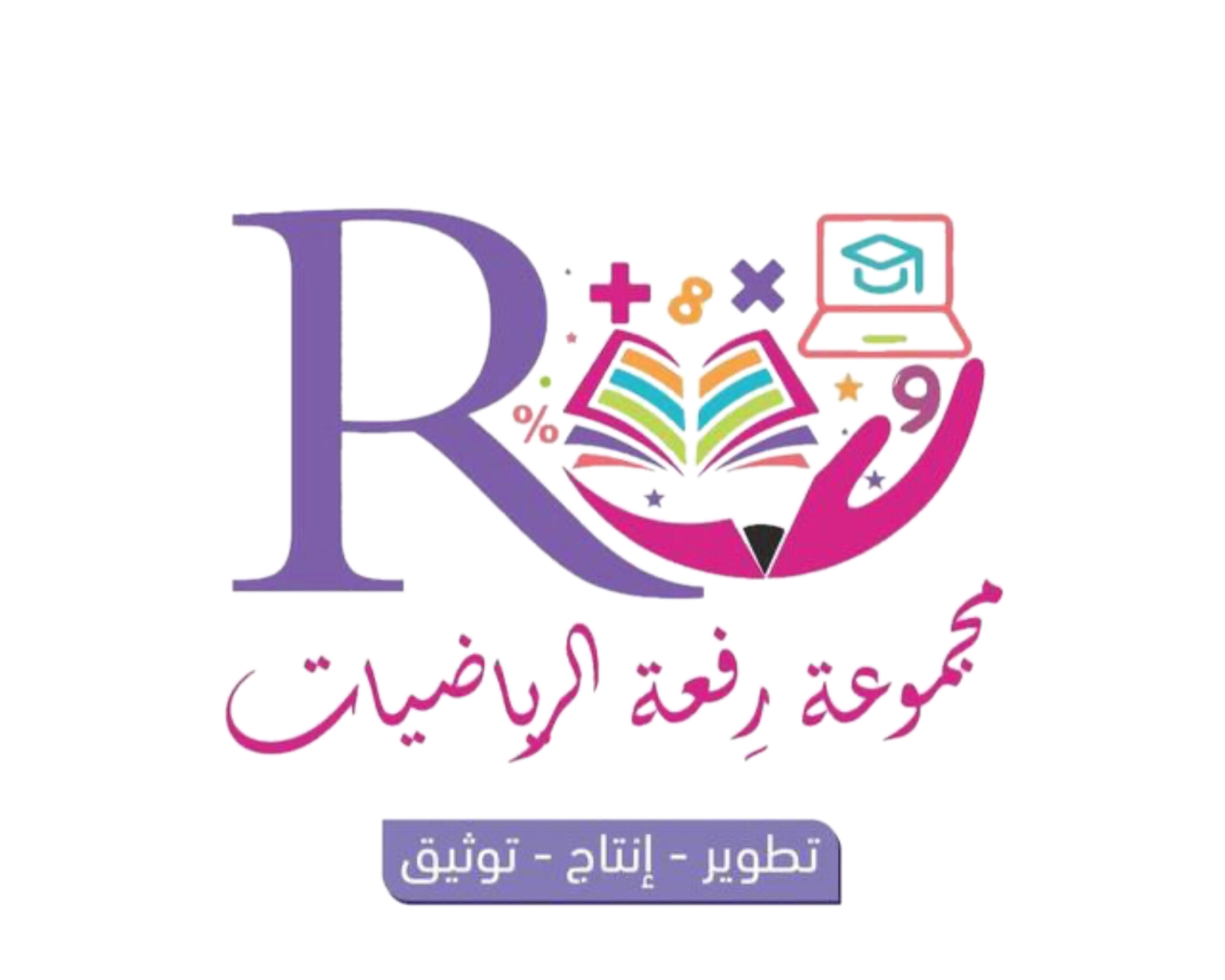 مراجعة ما سبق
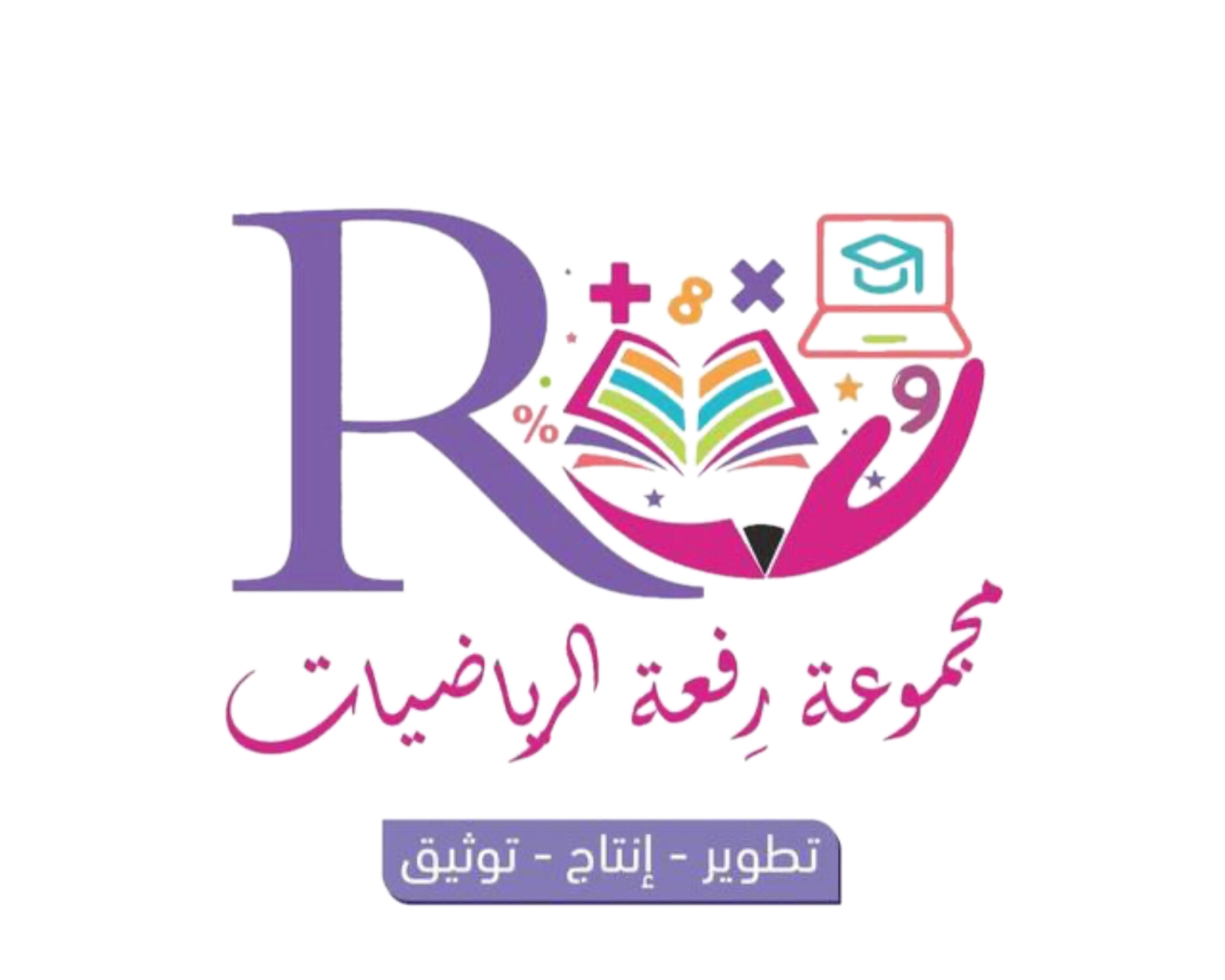 مراجعة ما سبق
أستعمل النقود . أعد ثم أكتب السعر في البطاقة  :
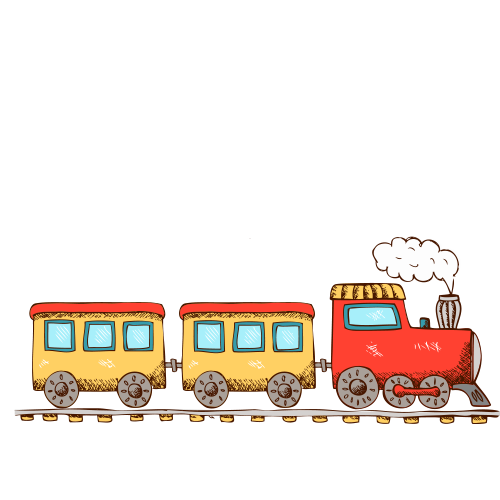 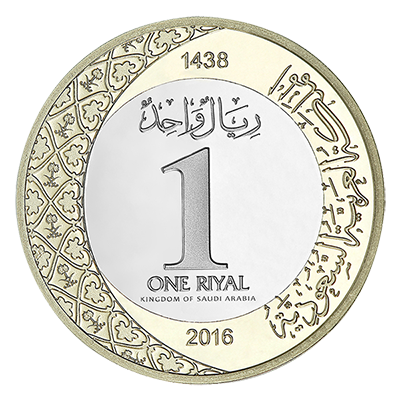 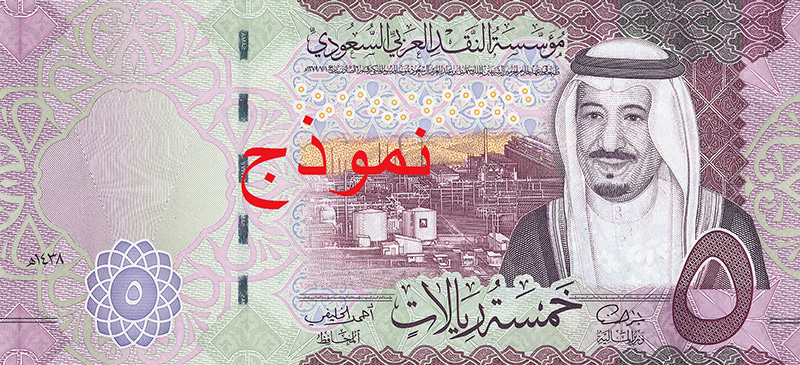 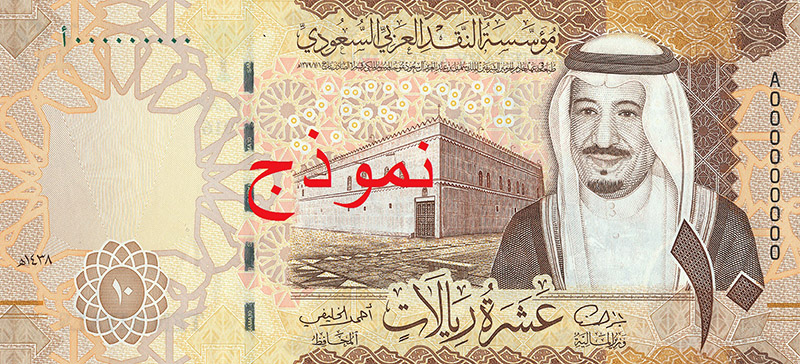 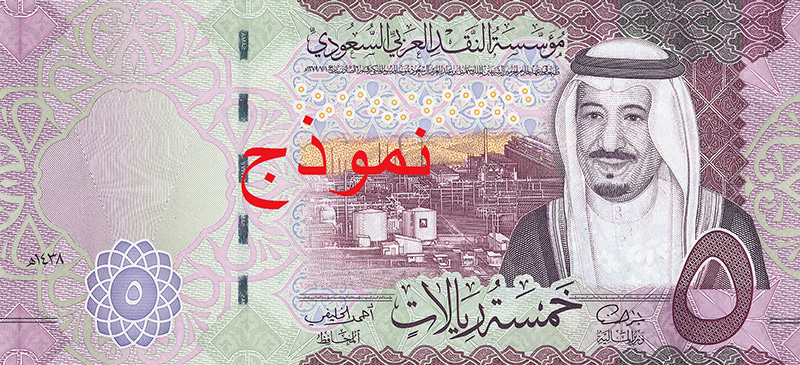 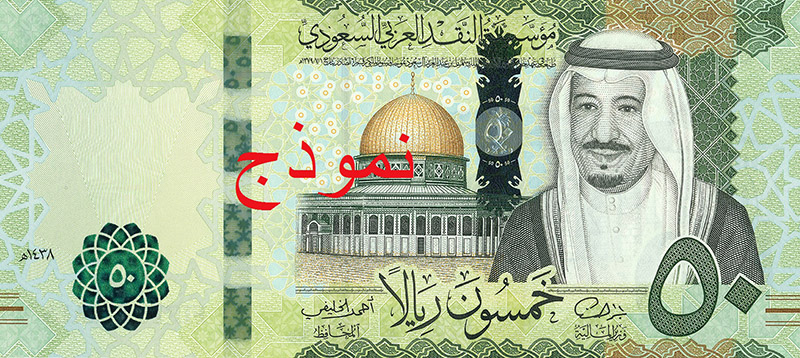 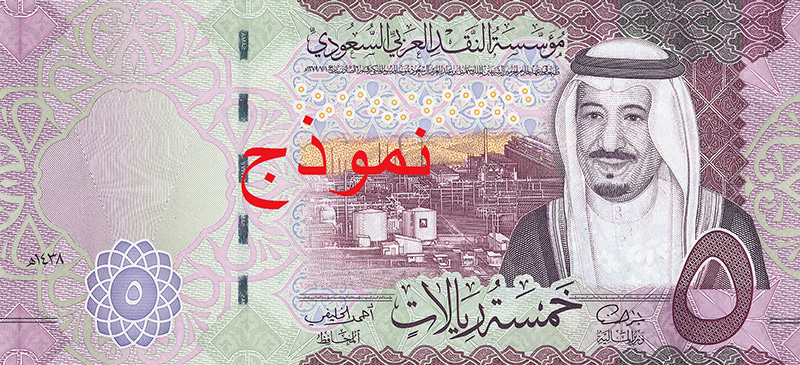 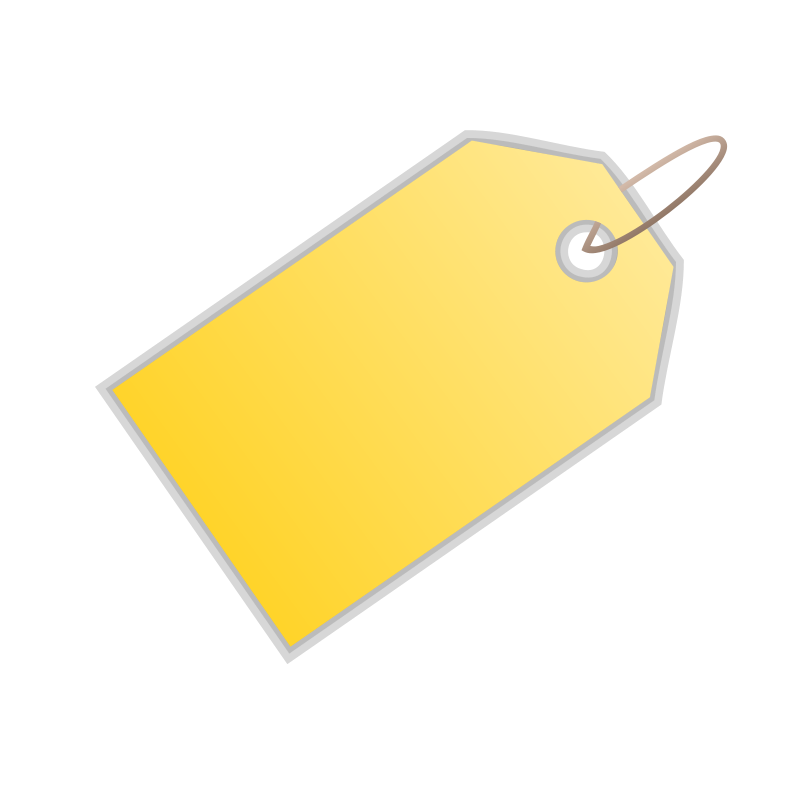 76
70
76
60
50
65
75
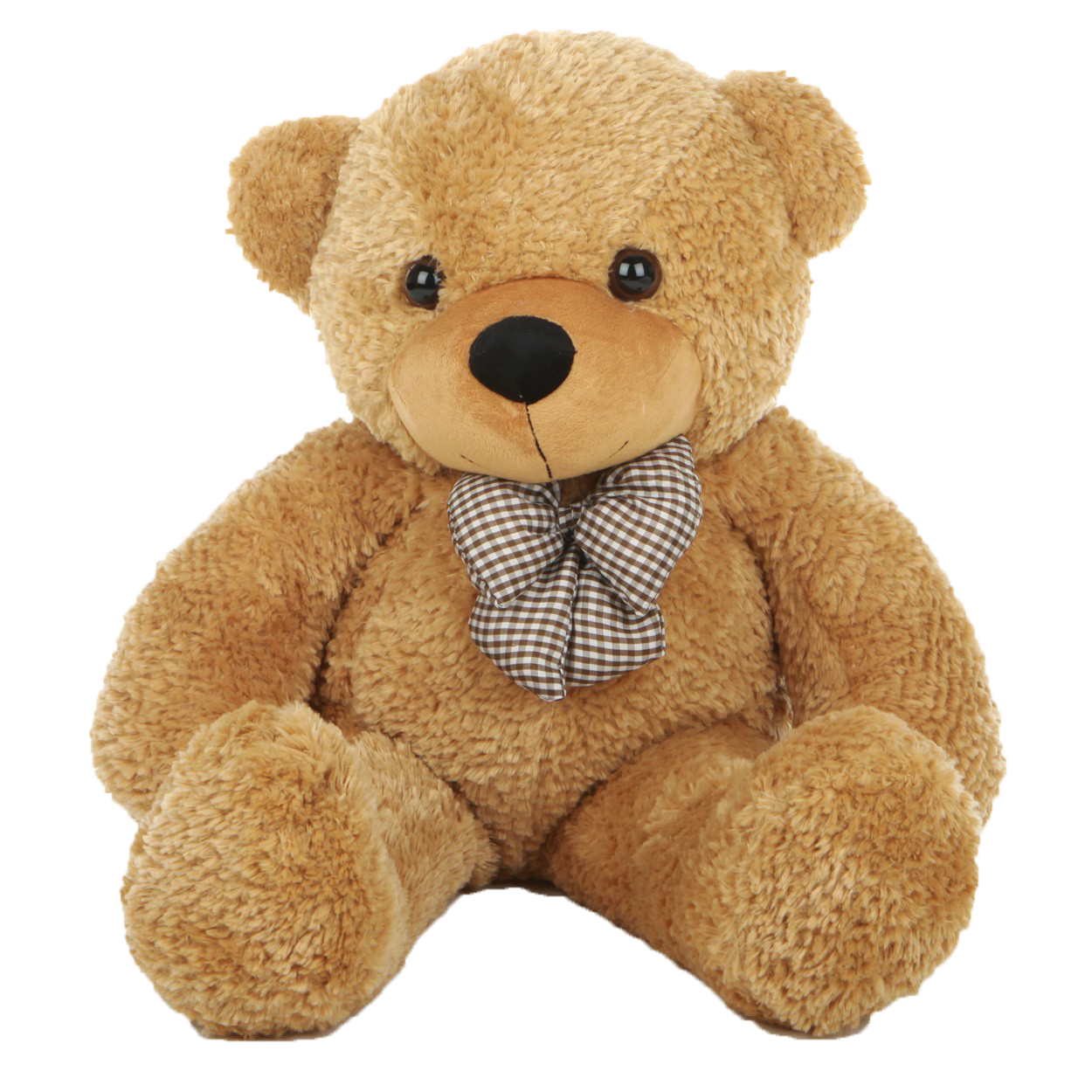 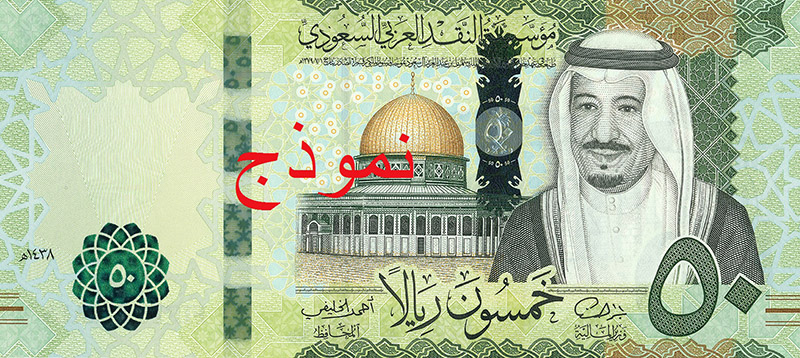 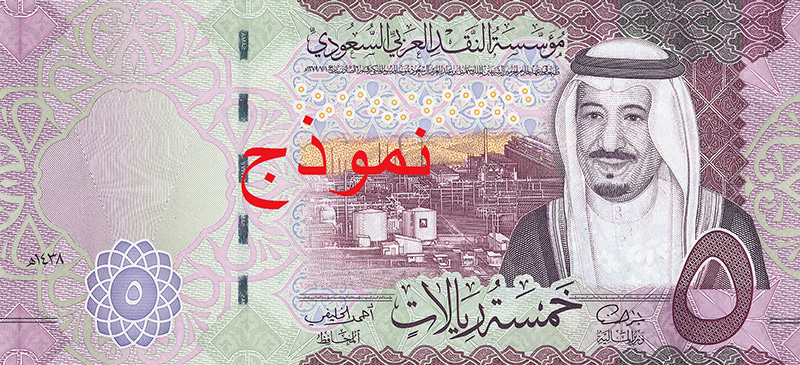 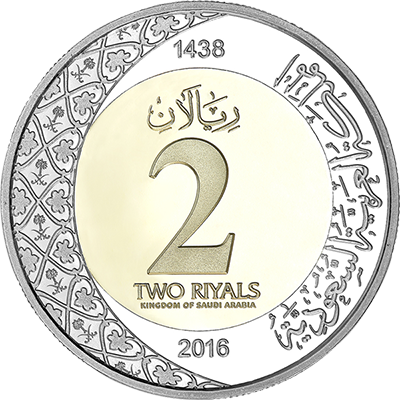 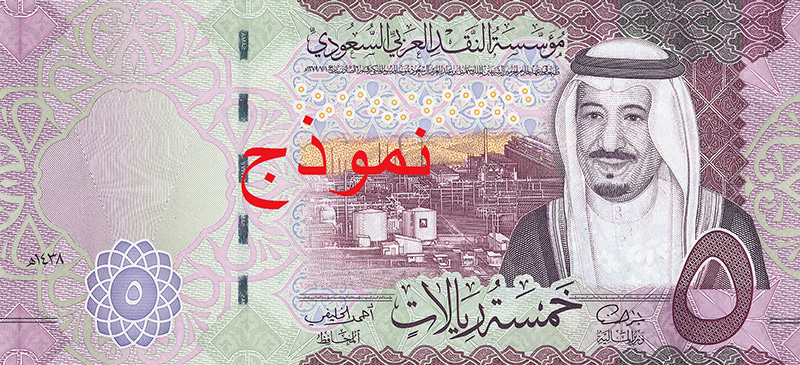 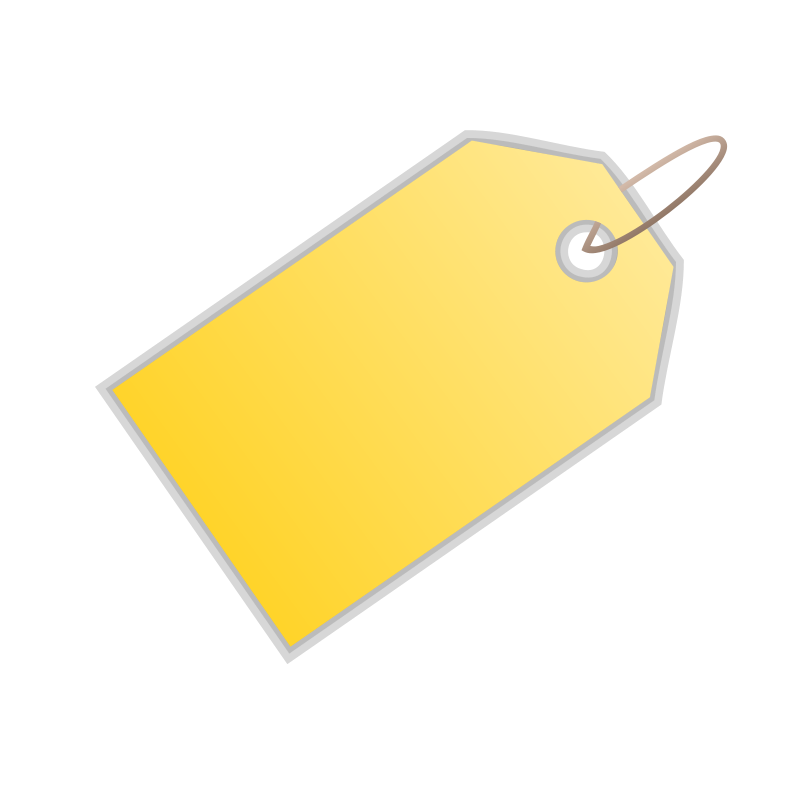 62
62
60
55
50
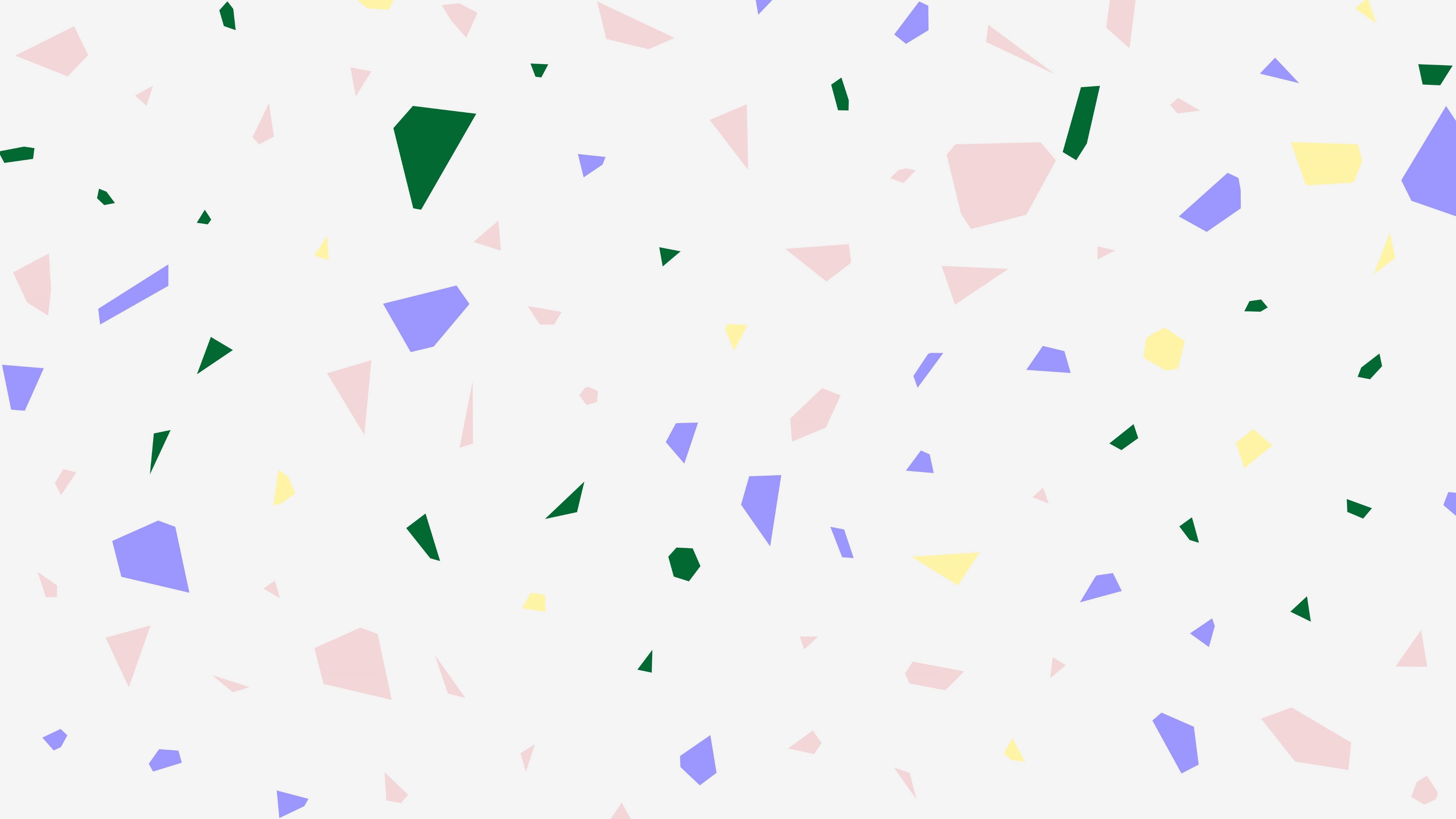 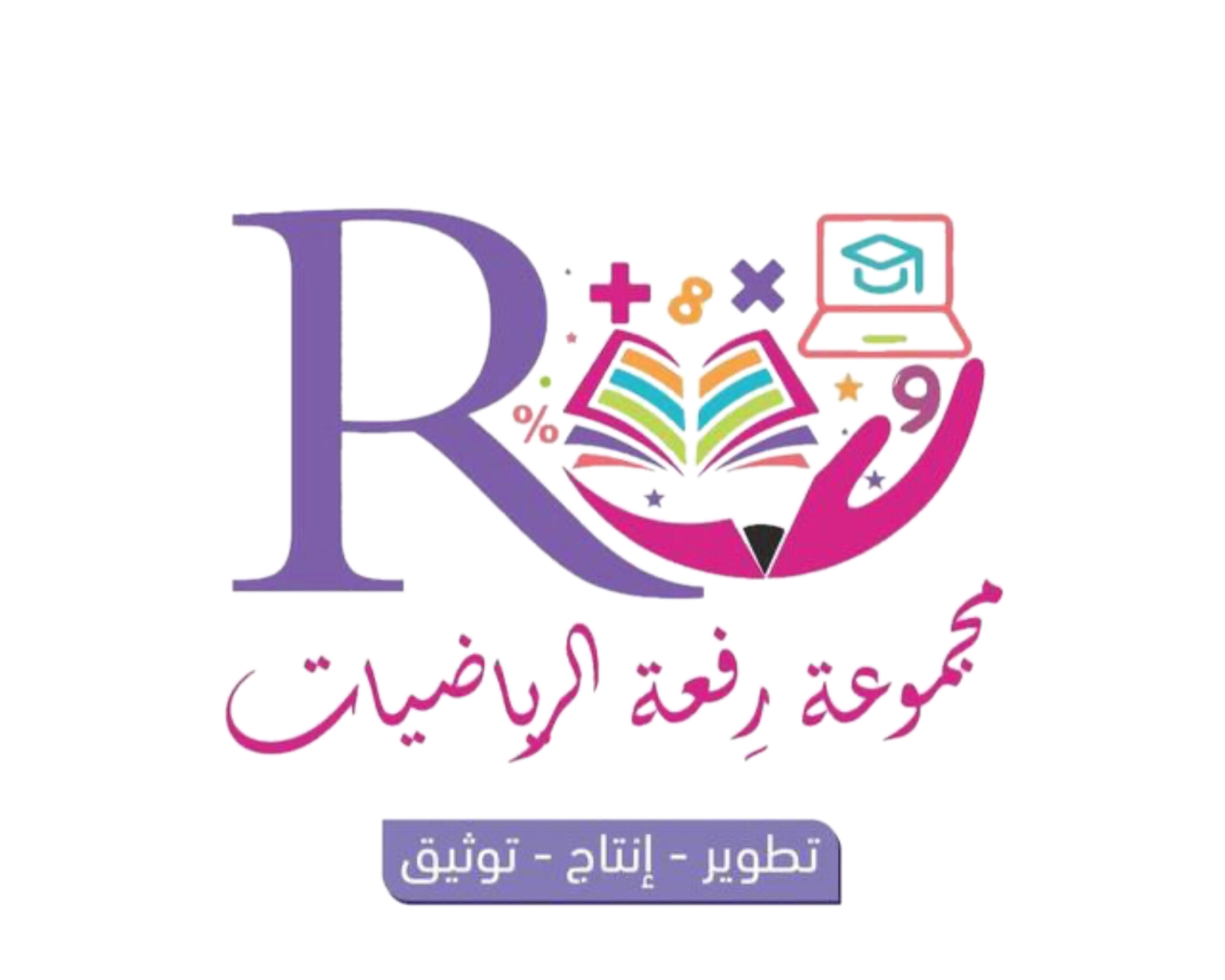 درس اليوم
النقود 100
فكرة الدرس
أستعمل أوراقاً نقدية مختلفة القيمة ؛ لأكون 100 ريال .
المفردات
100 ريال
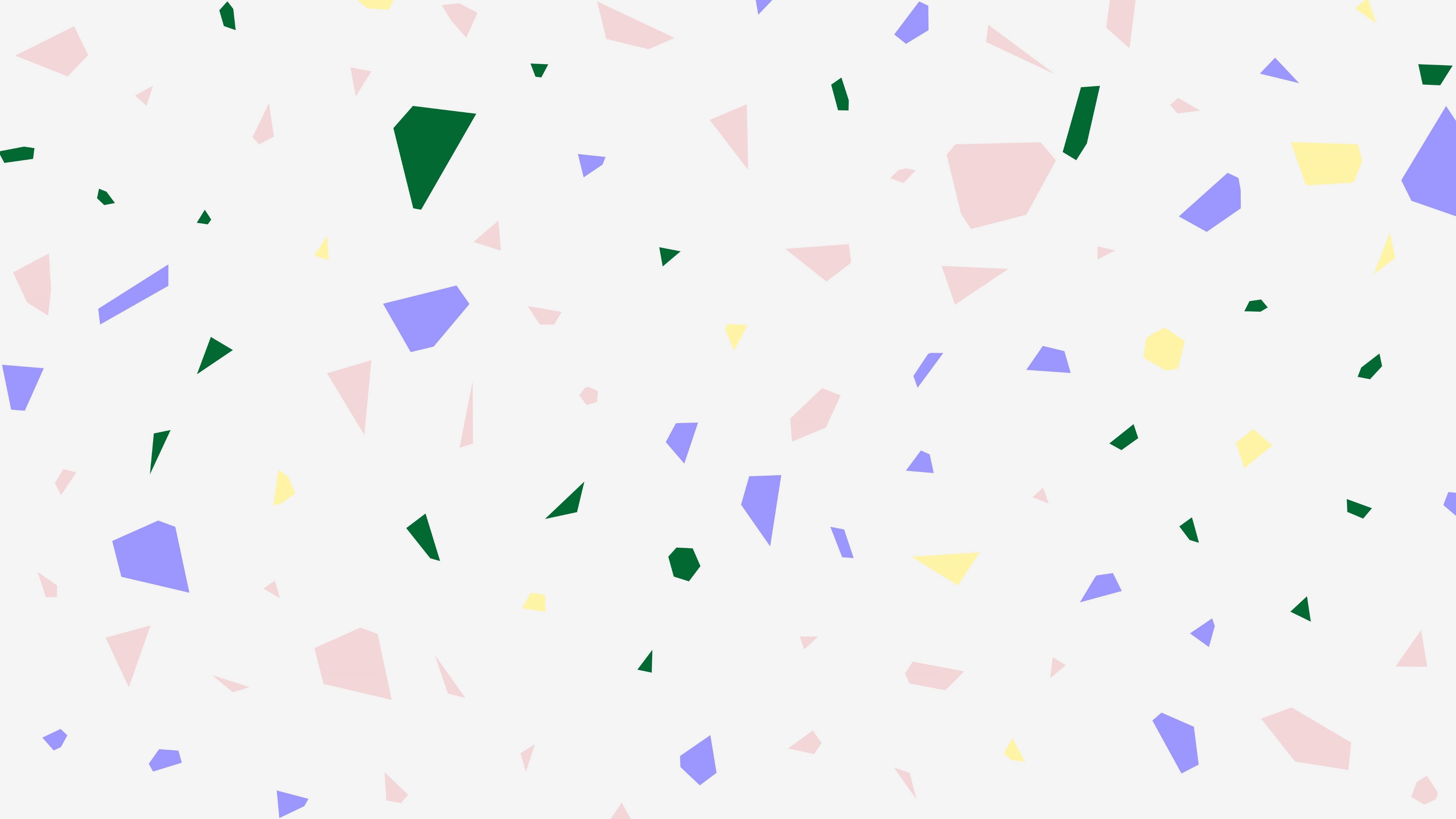 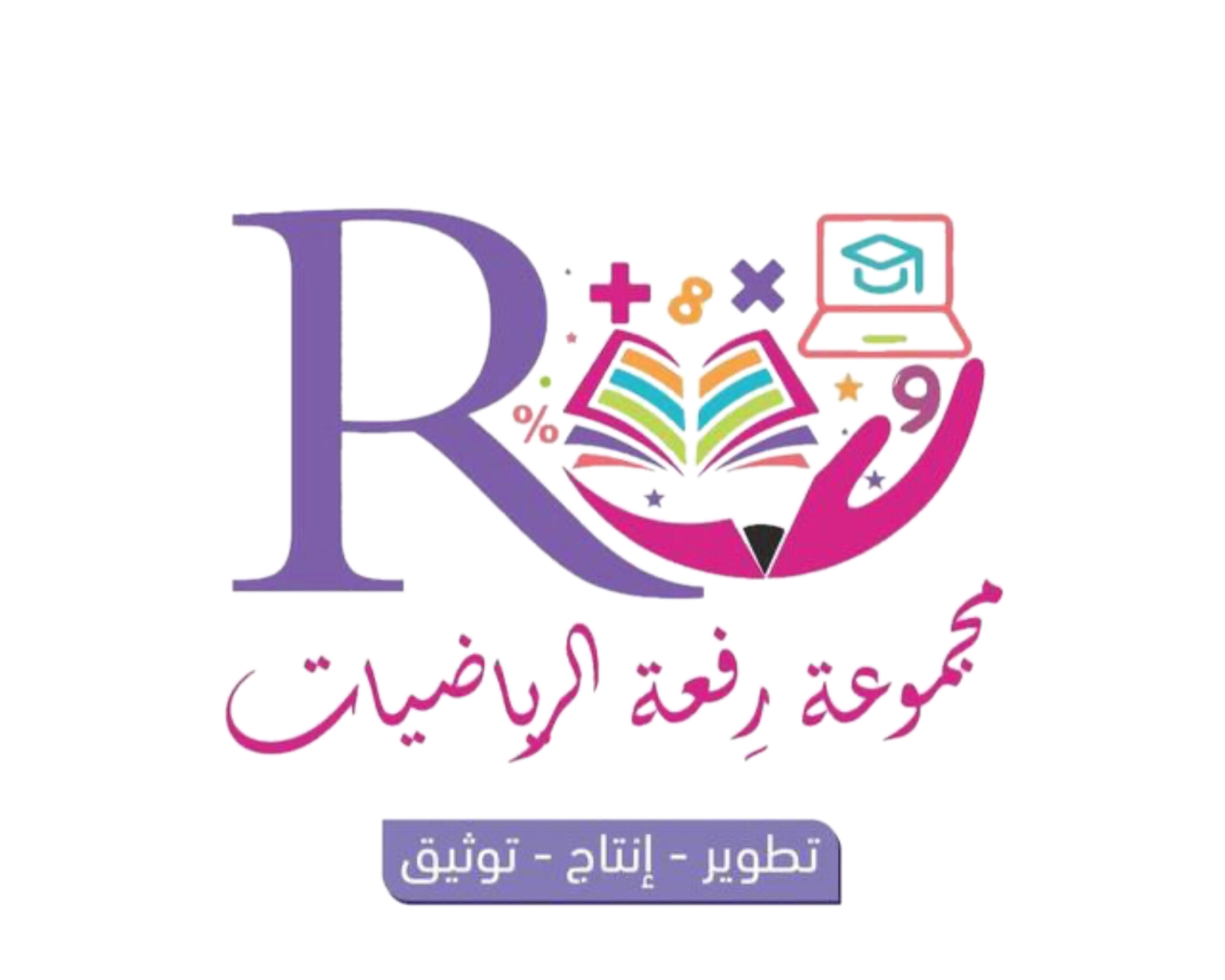 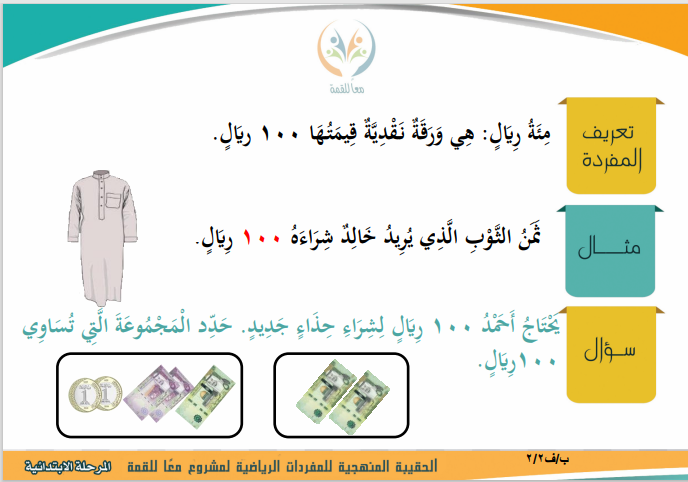 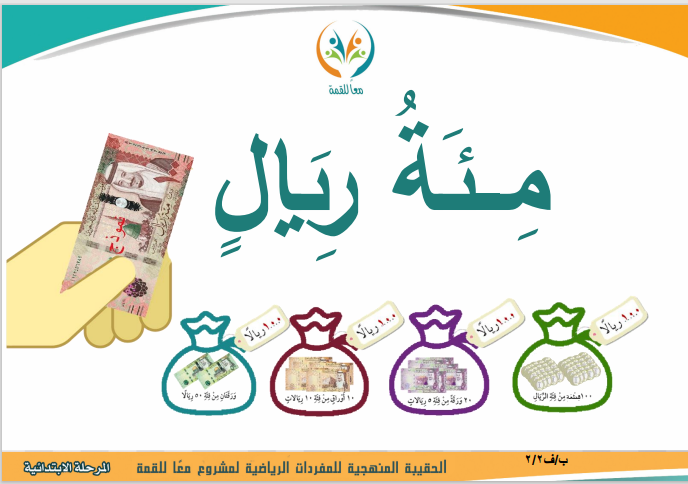 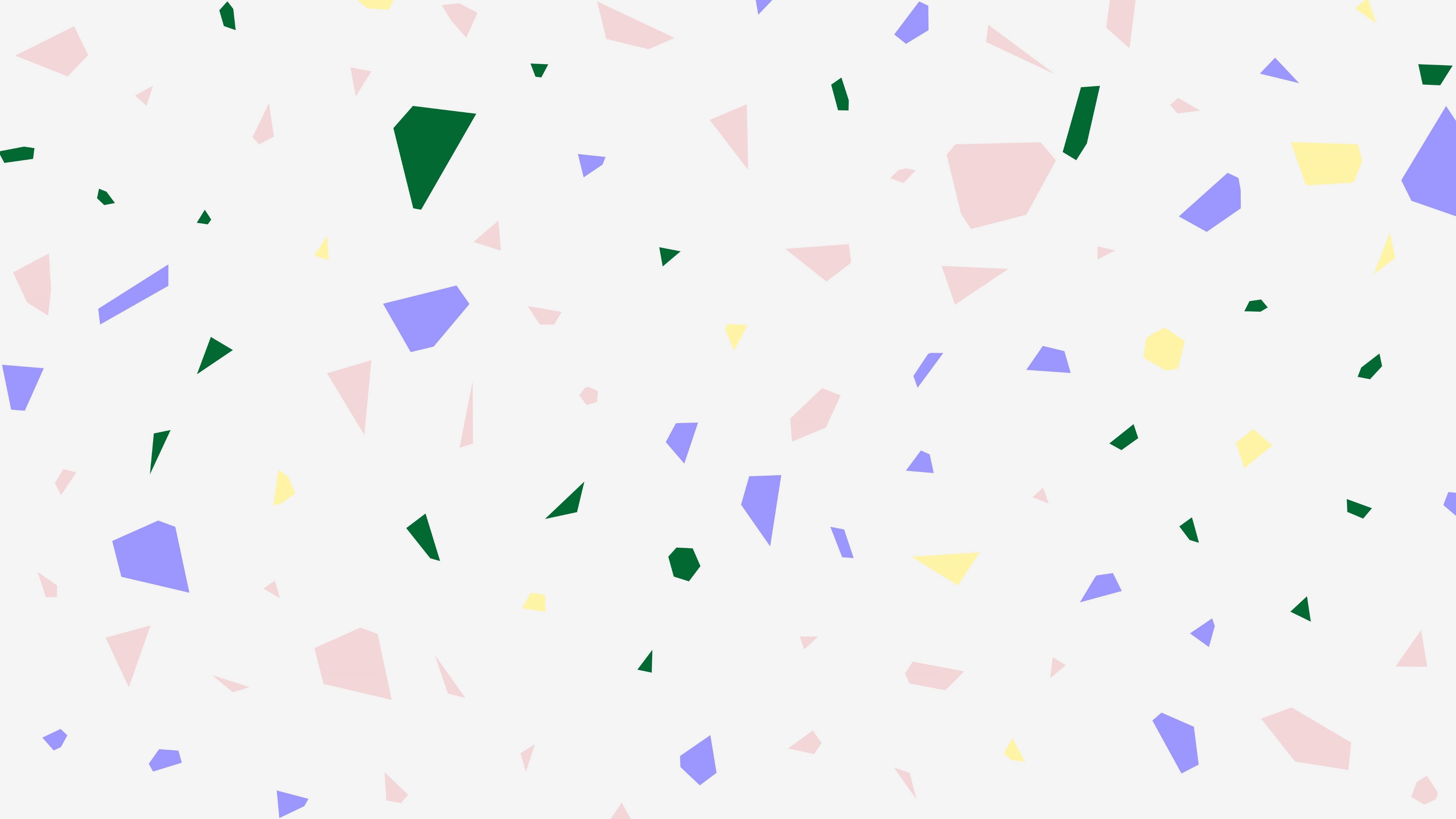 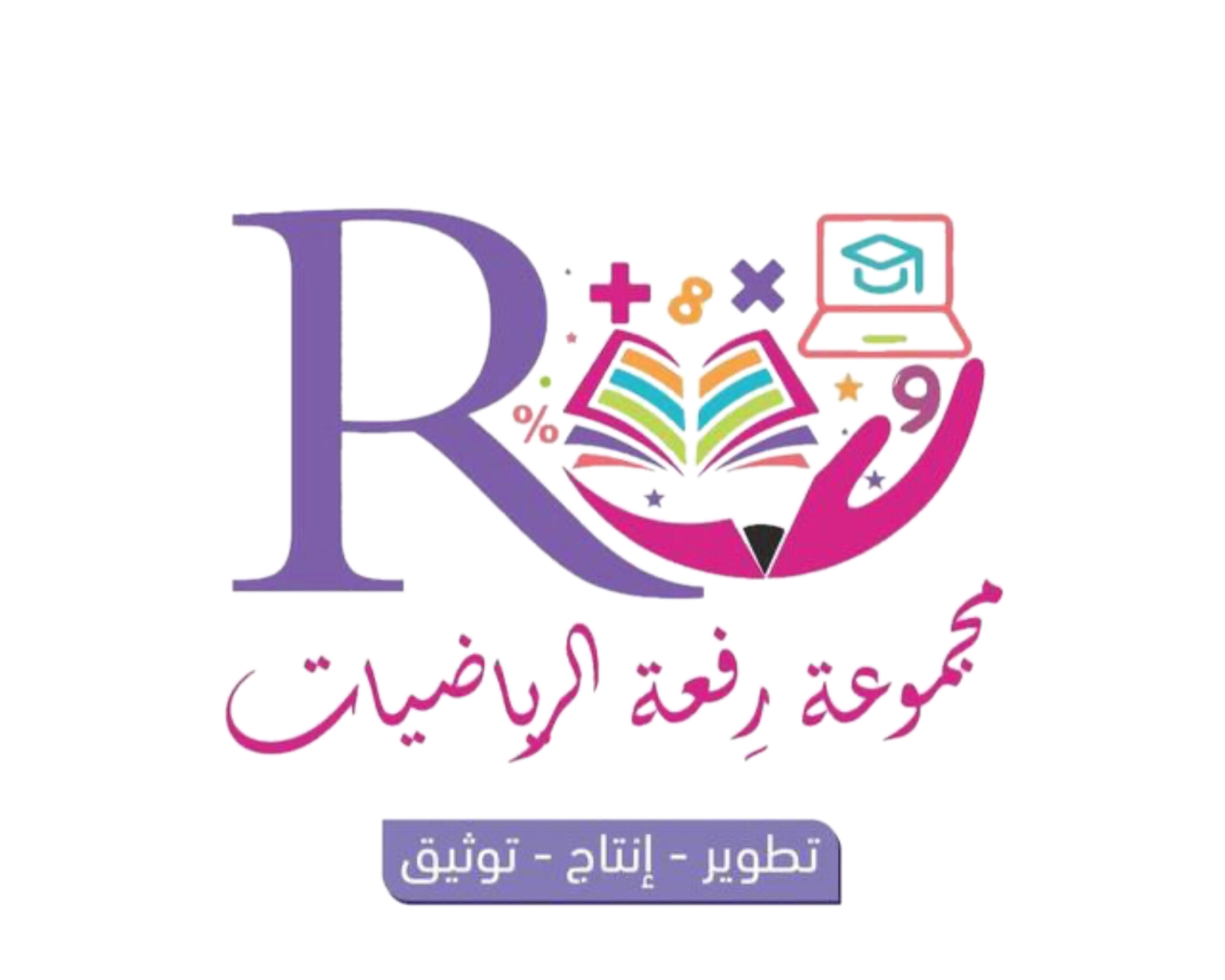 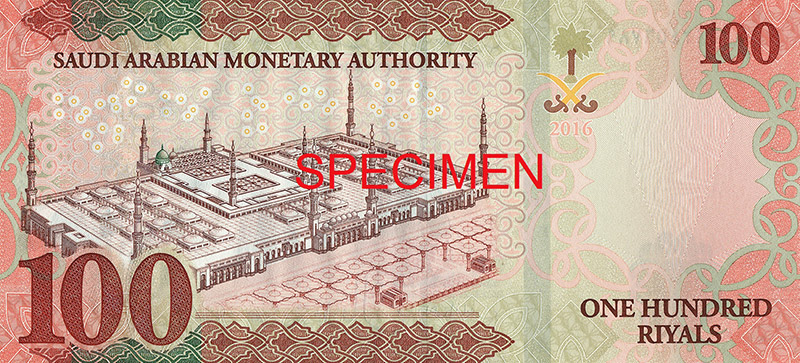 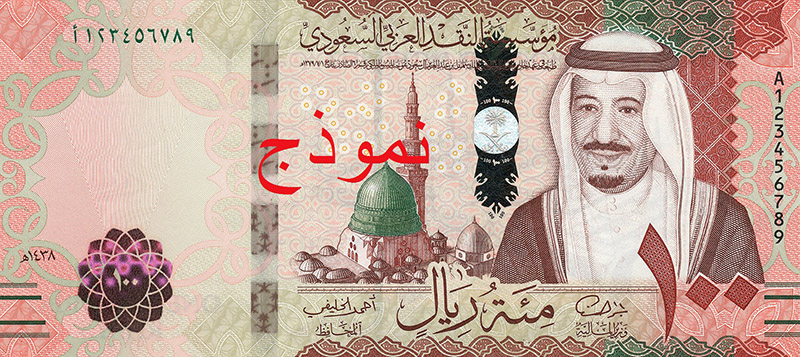 100 ريالاً
20 ورقات من فئة 5 ريال
10 ورقات من فئة 10 ريال
ورقتان من فئة 50 ريالاً
50 قطعة من فئة الريالان
100 قطعة من فئة الريال
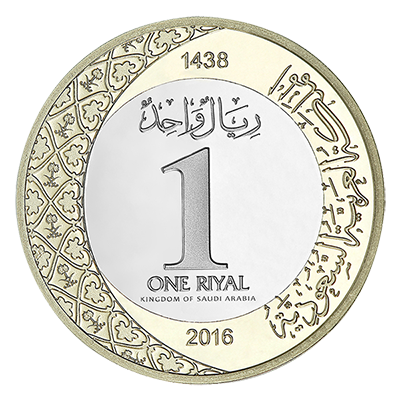 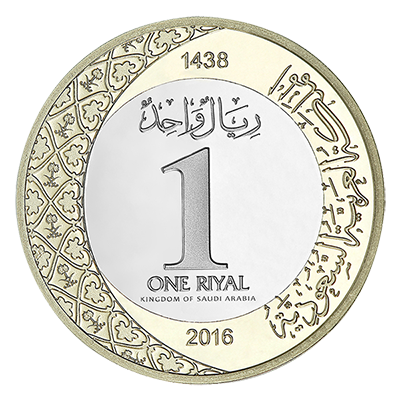 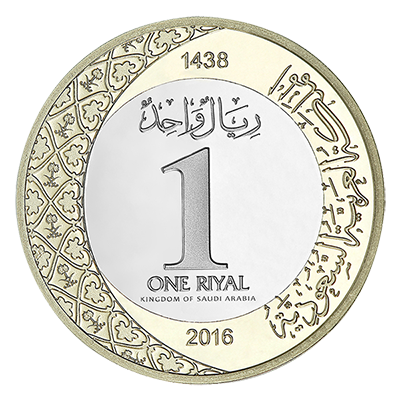 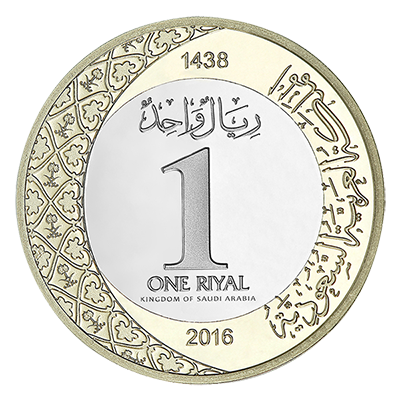 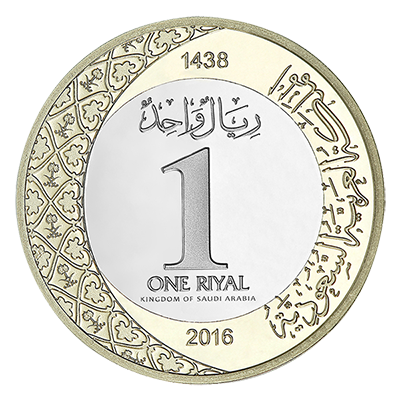 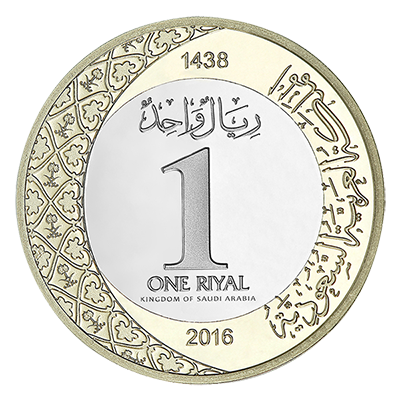 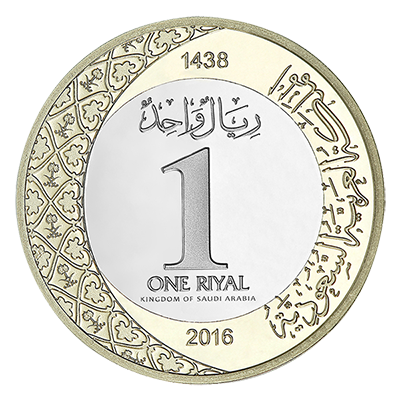 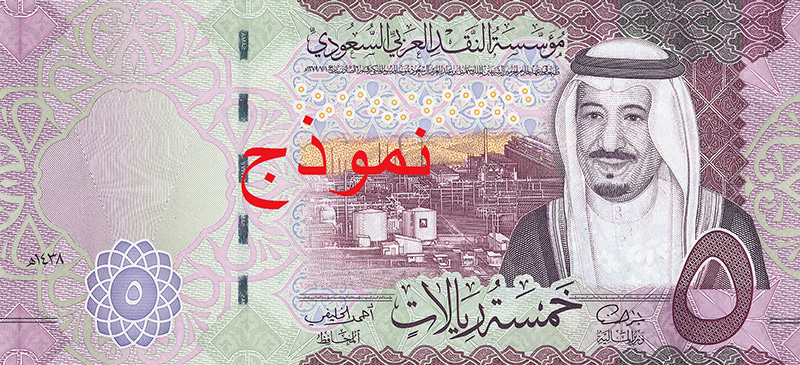 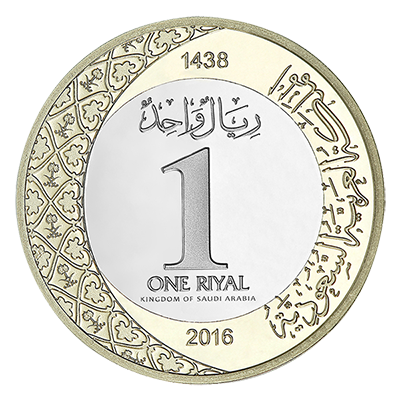 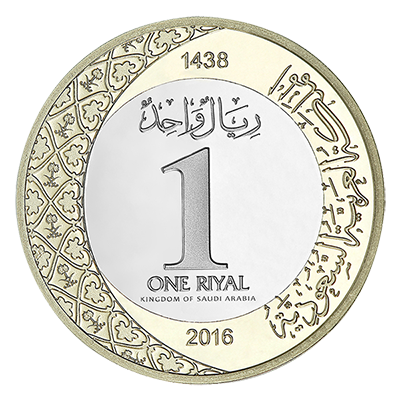 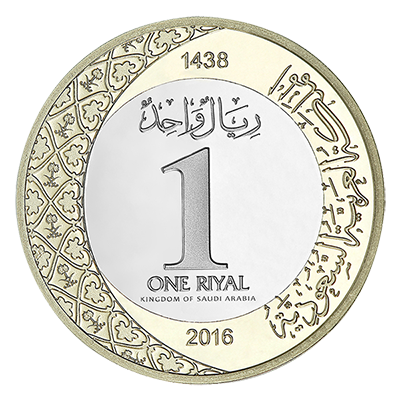 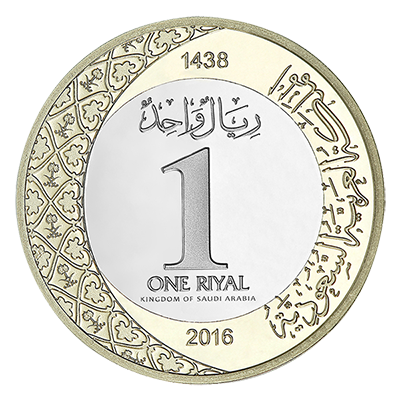 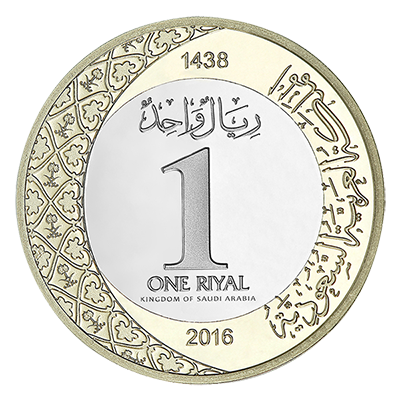 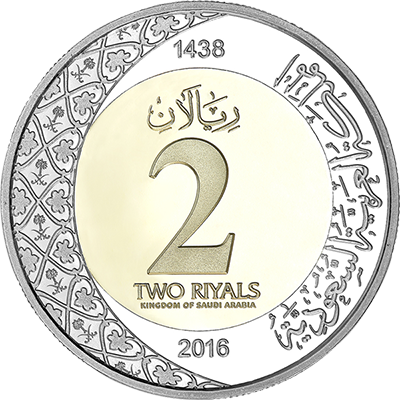 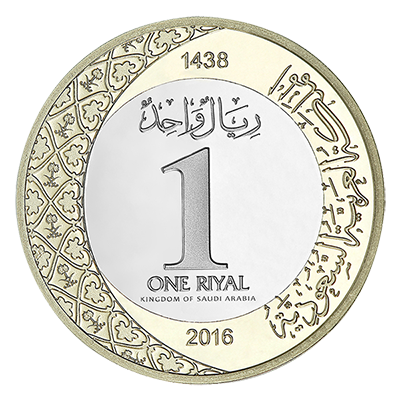 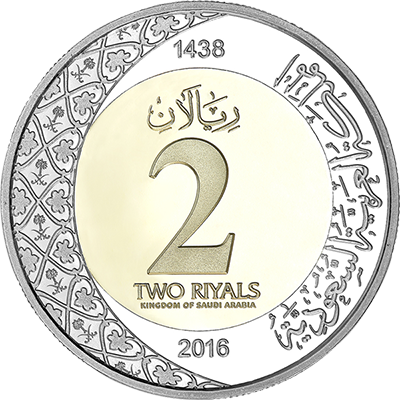 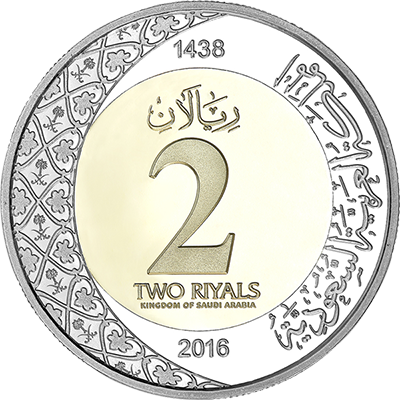 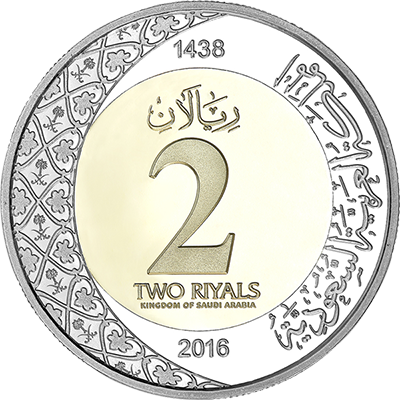 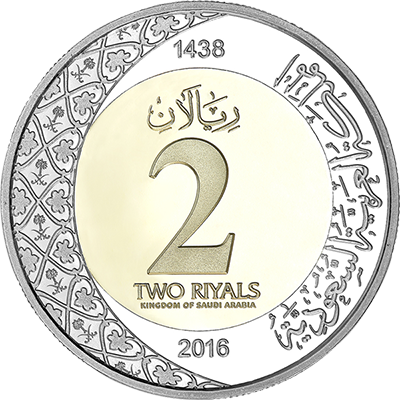 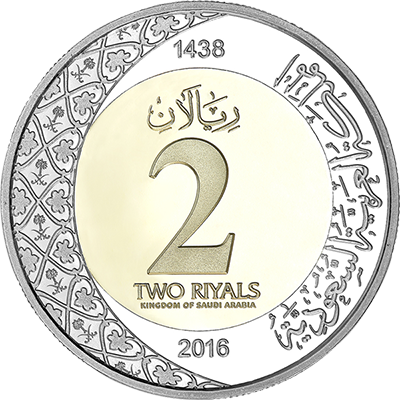 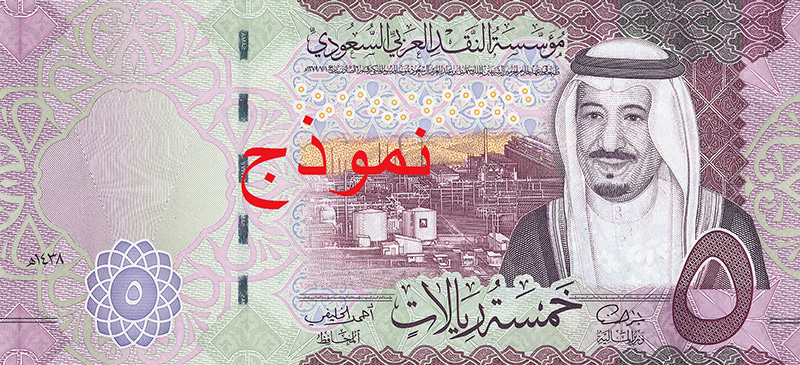 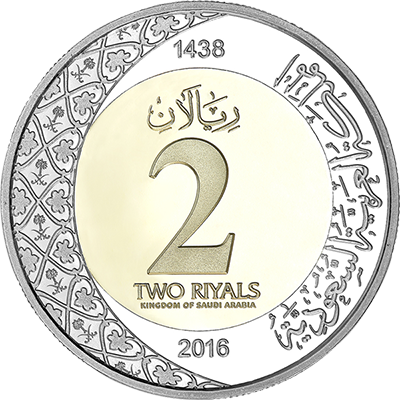 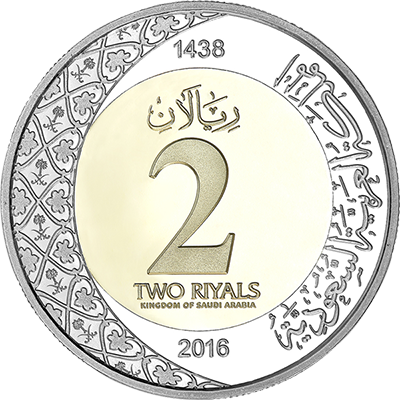 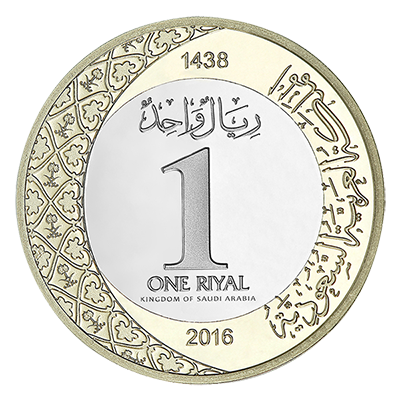 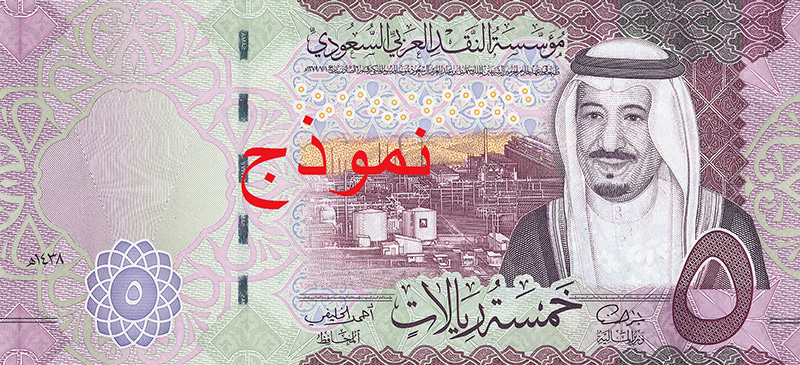 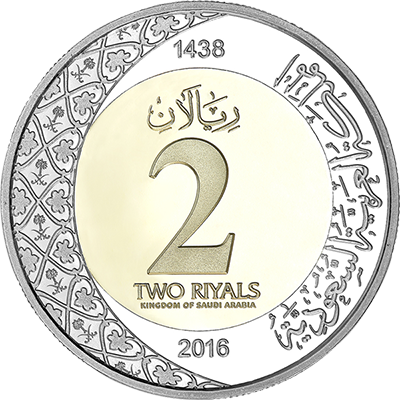 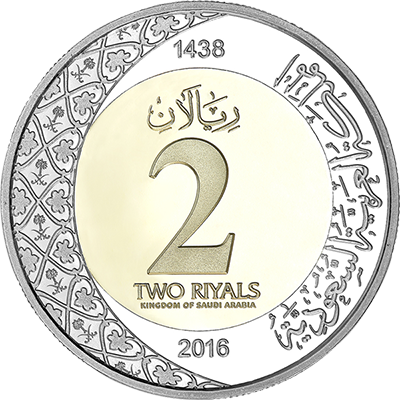 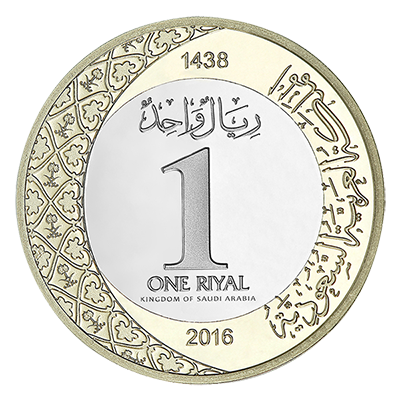 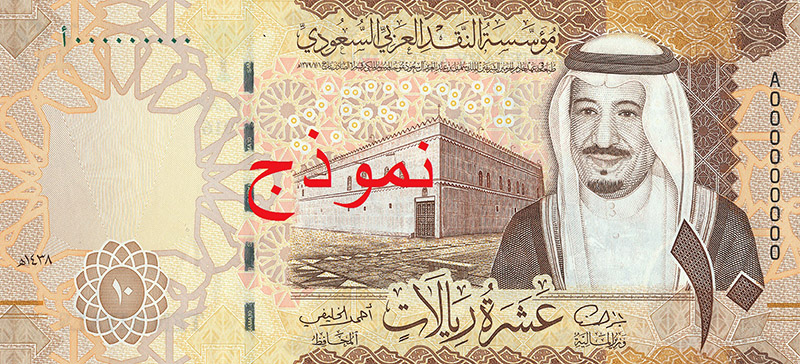 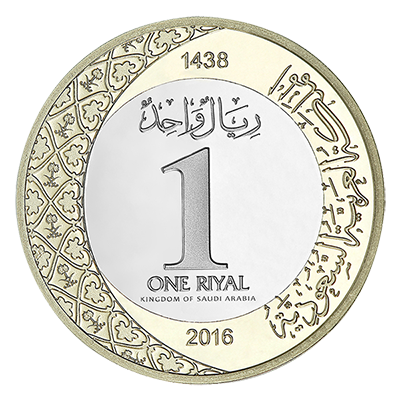 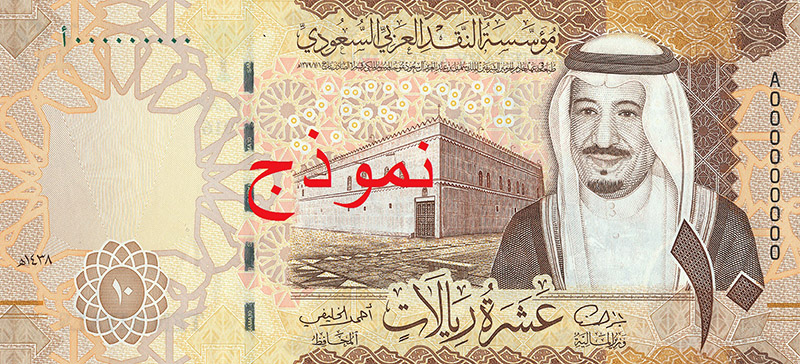 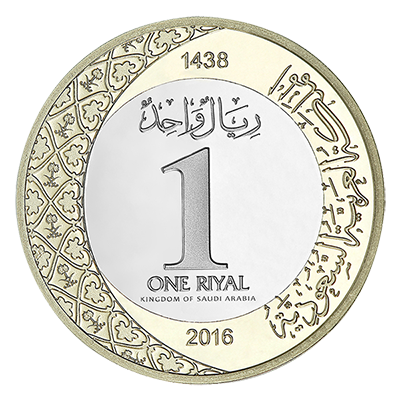 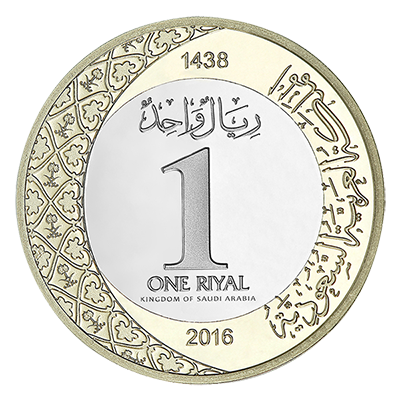 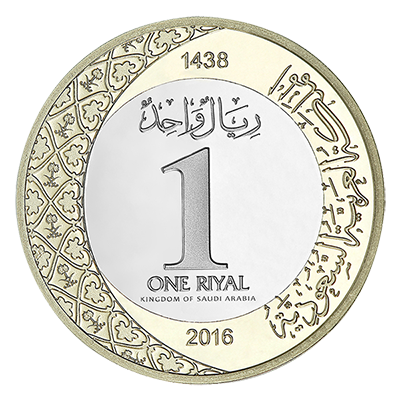 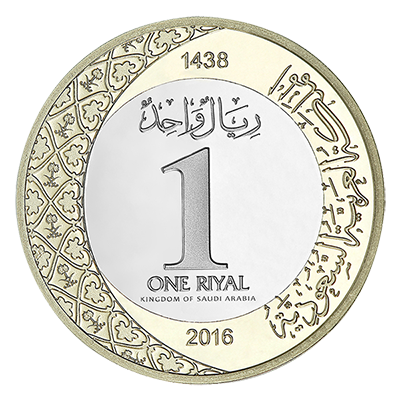 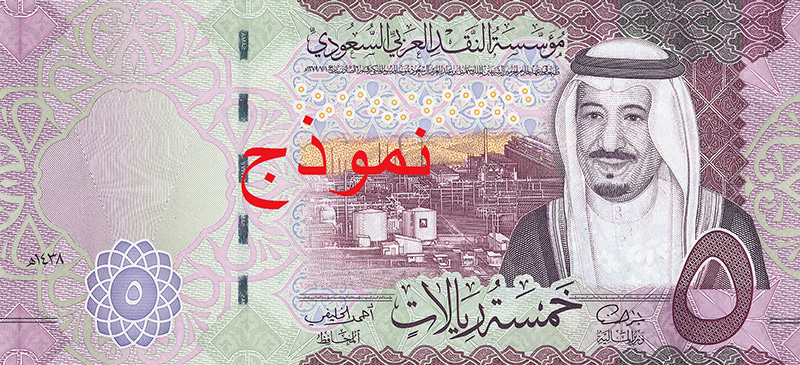 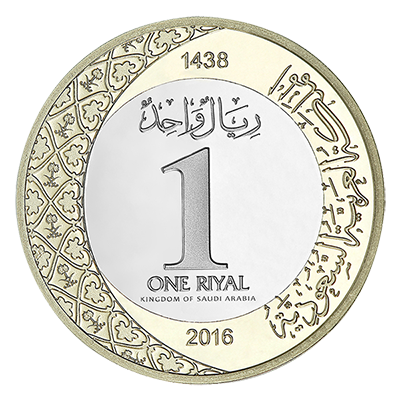 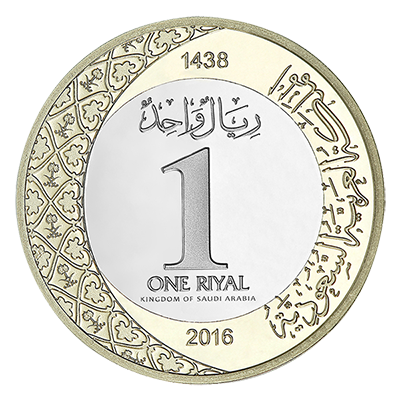 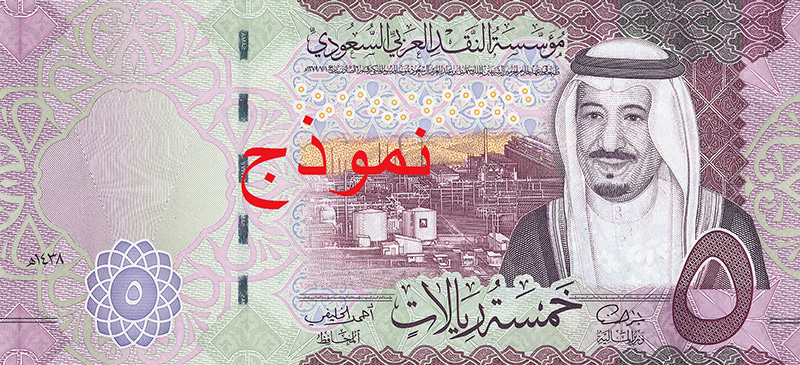 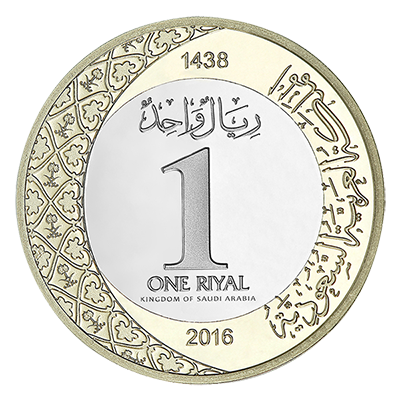 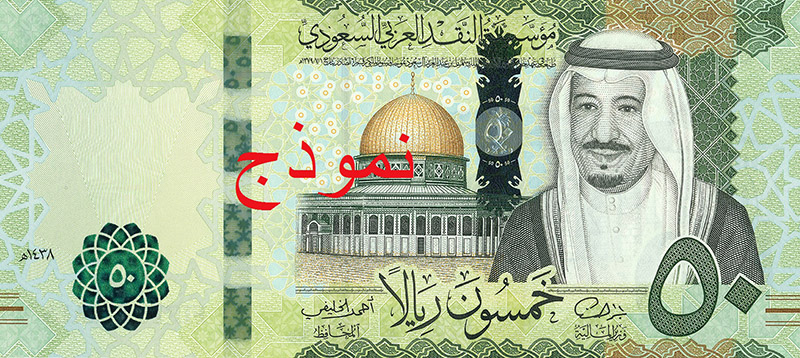 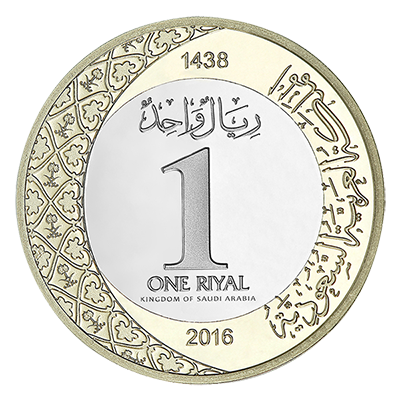 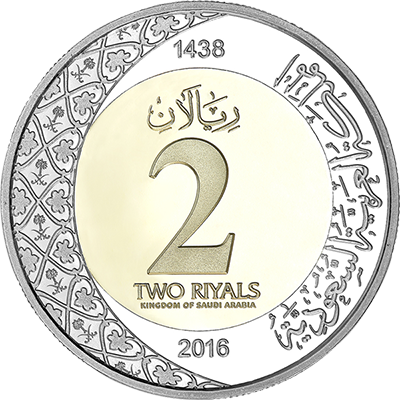 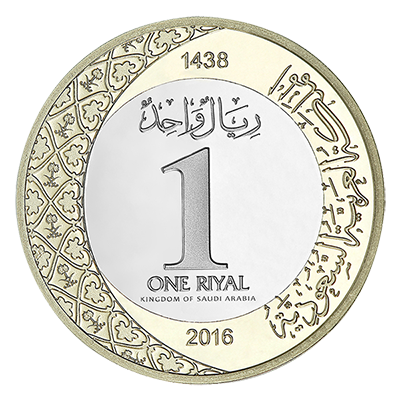 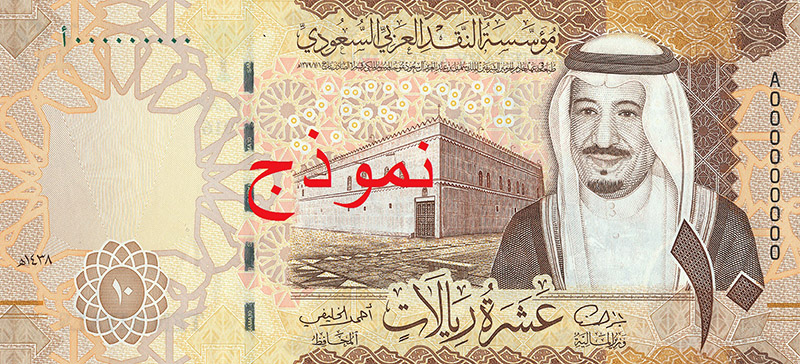 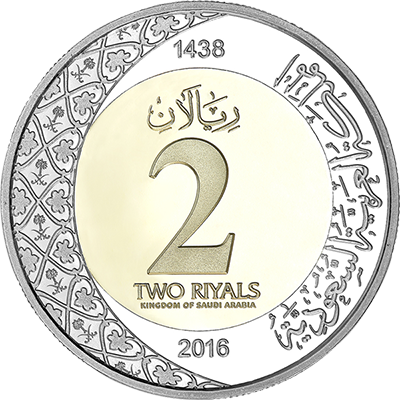 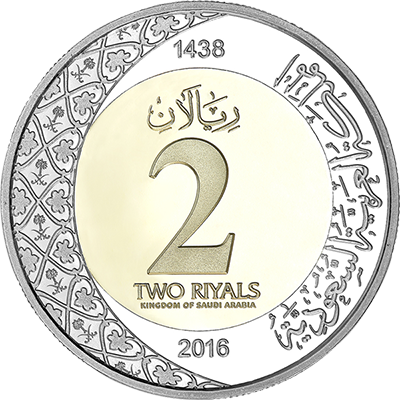 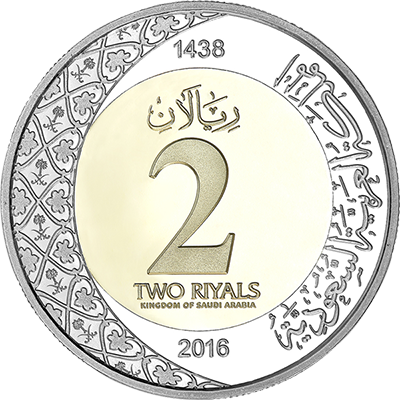 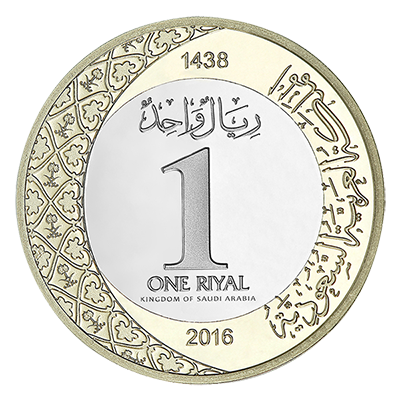 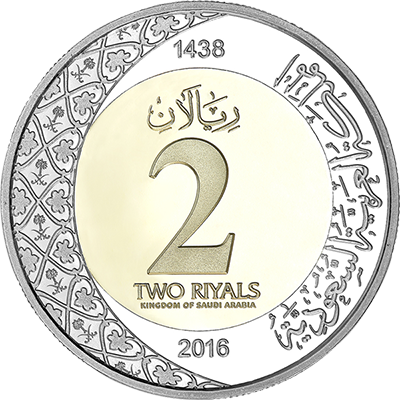 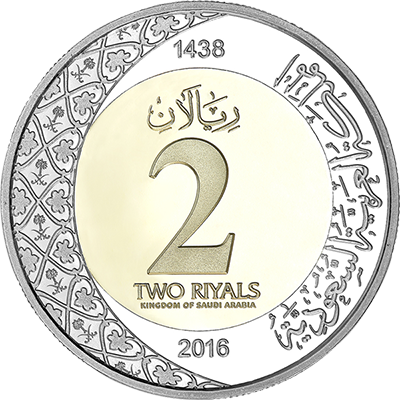 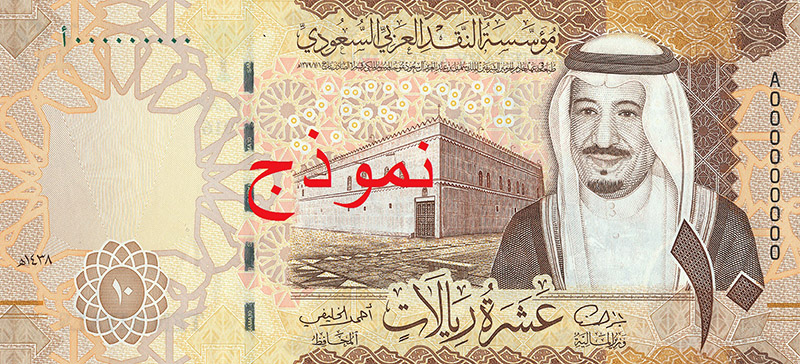 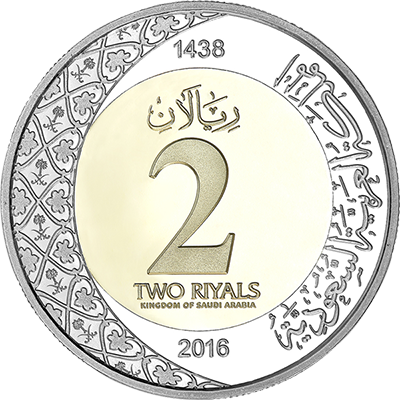 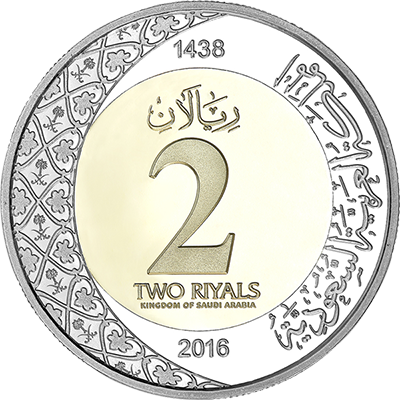 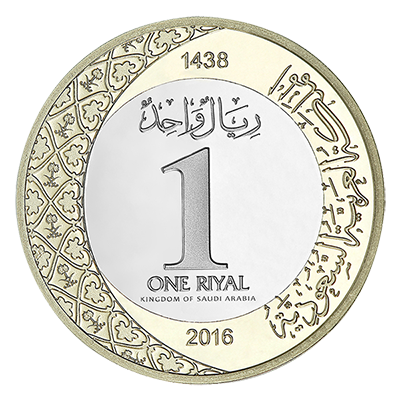 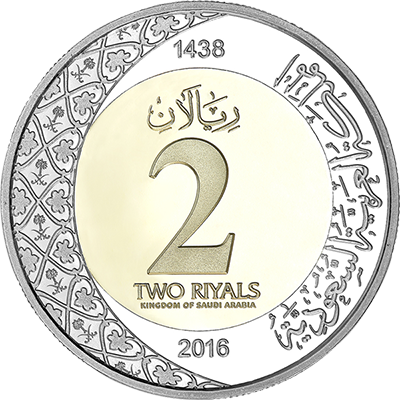 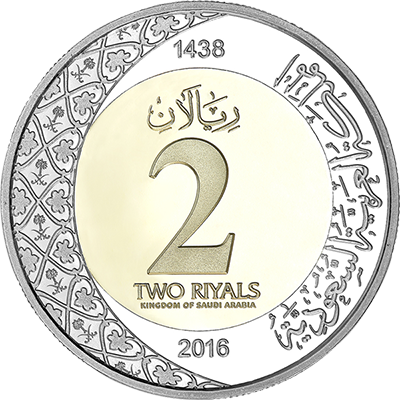 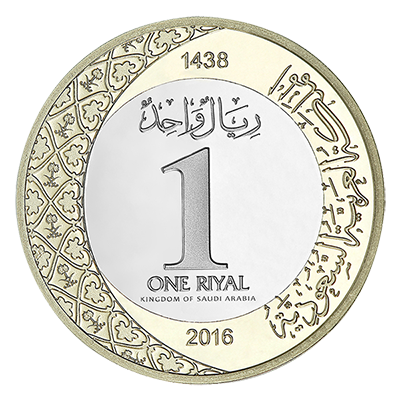 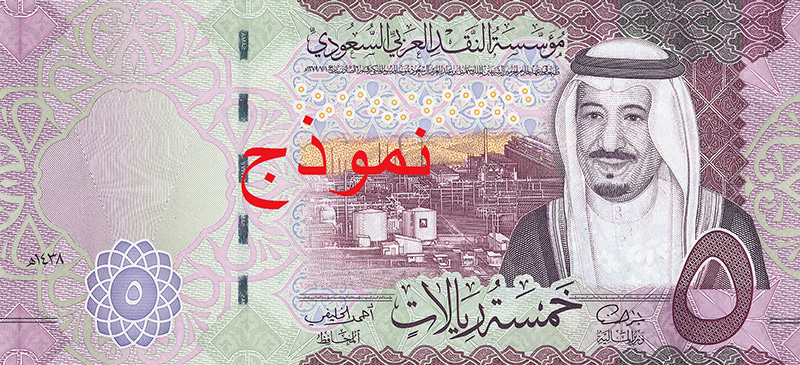 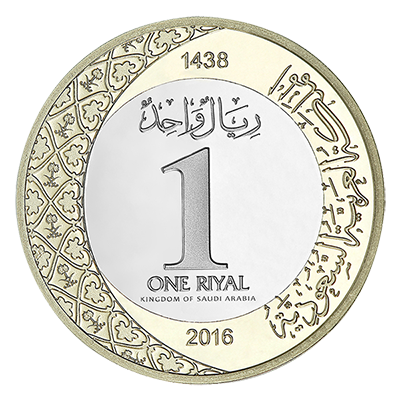 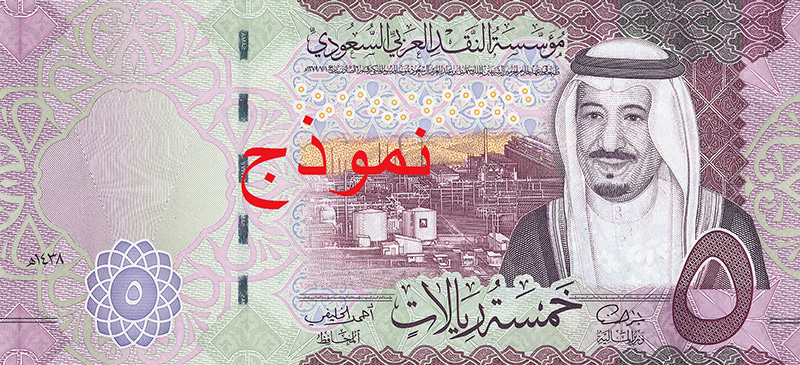 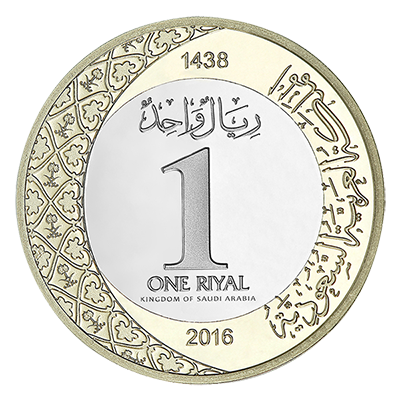 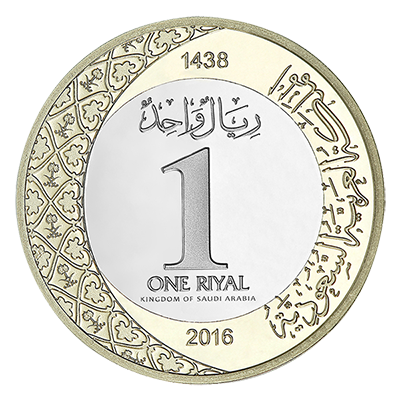 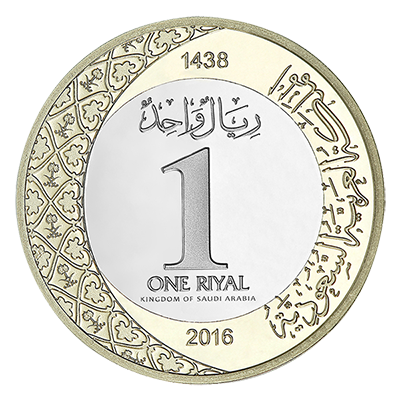 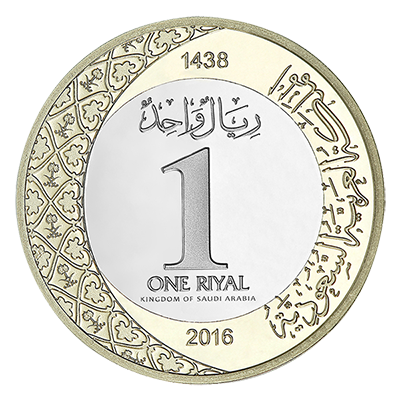 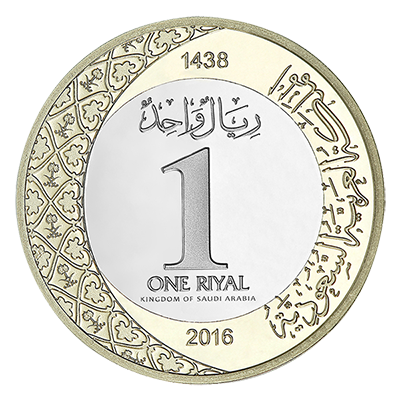 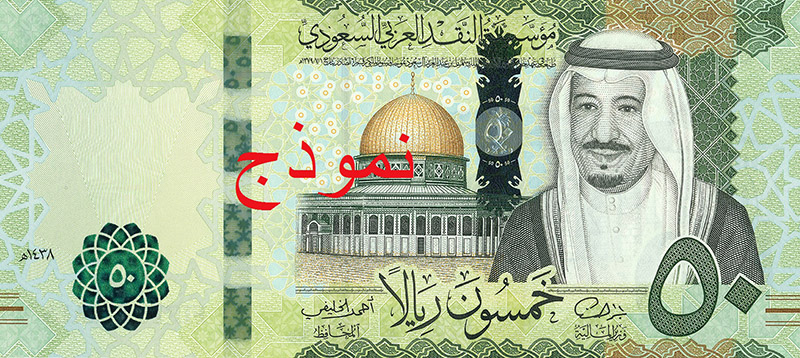 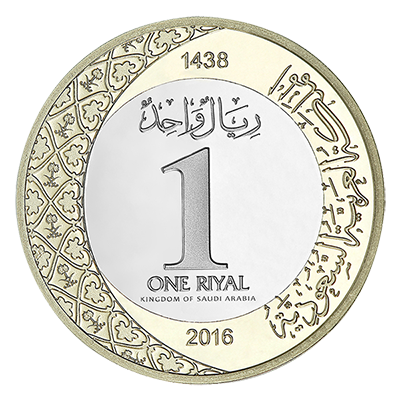 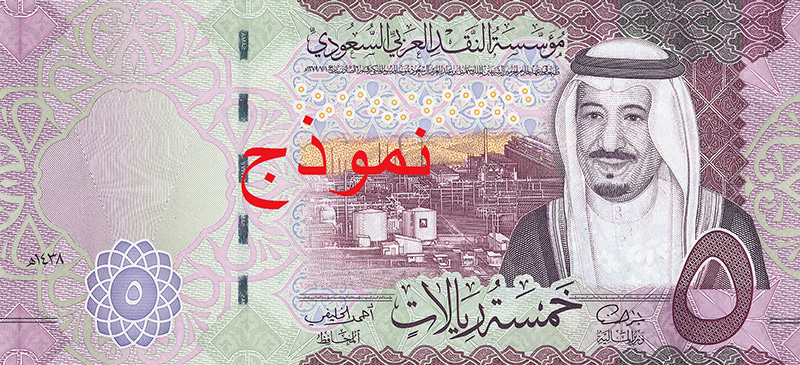 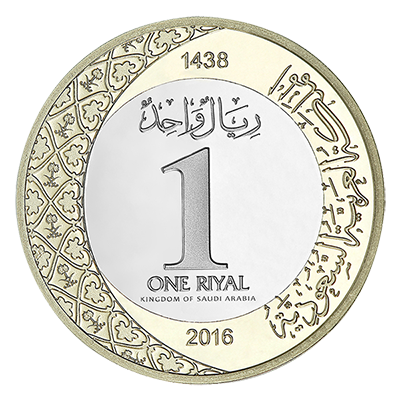 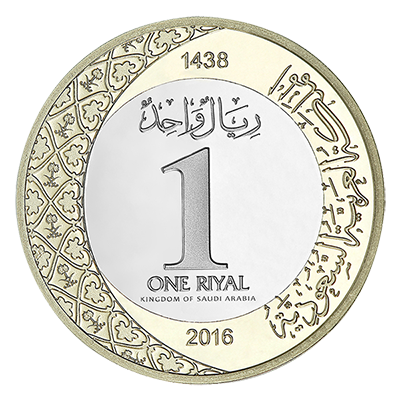 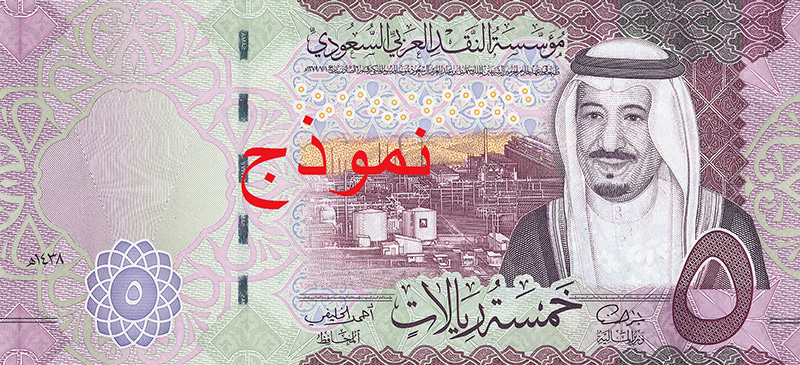 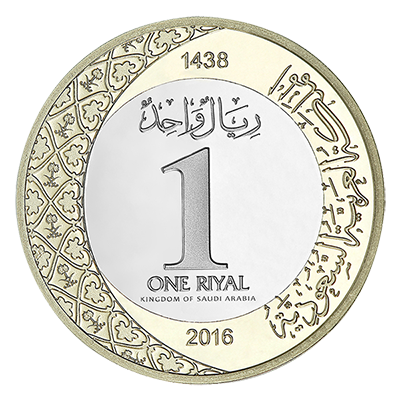 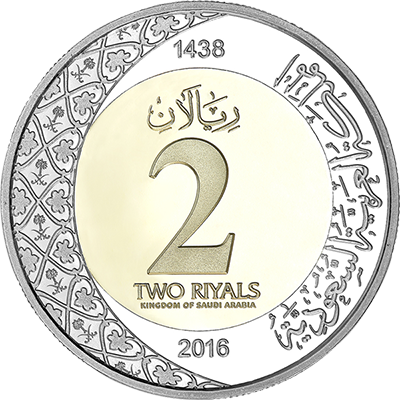 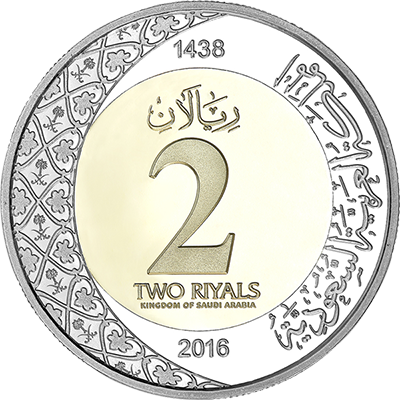 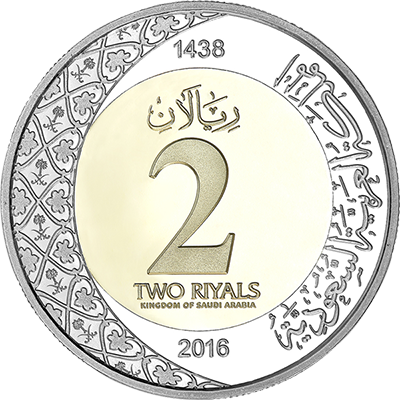 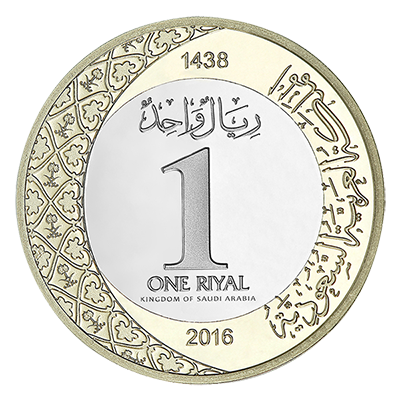 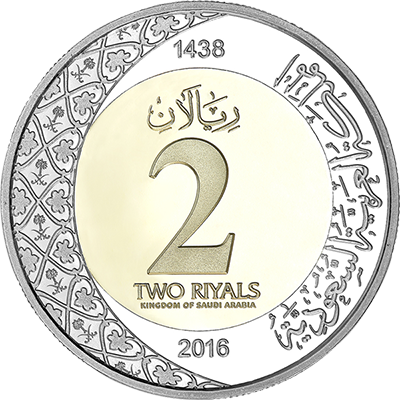 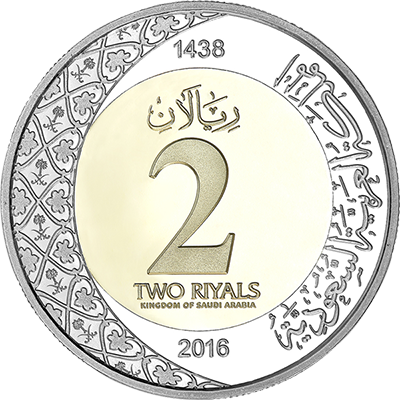 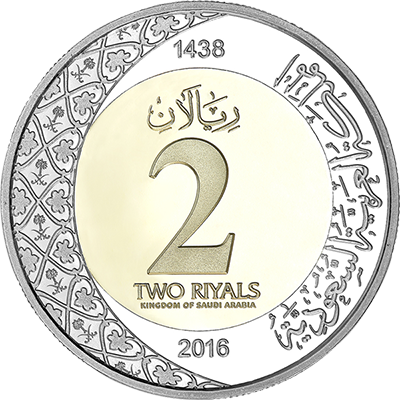 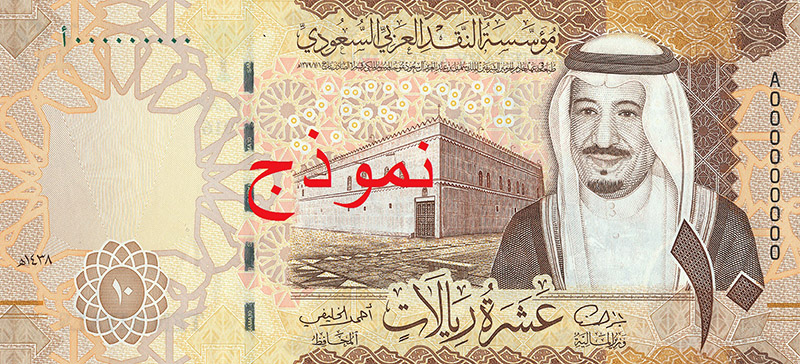 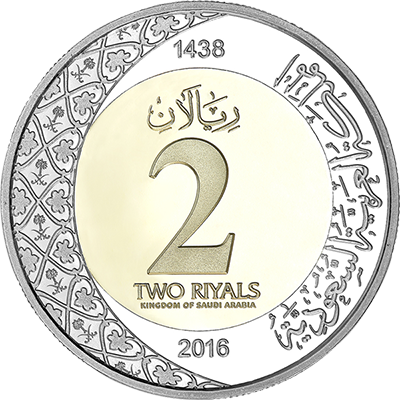 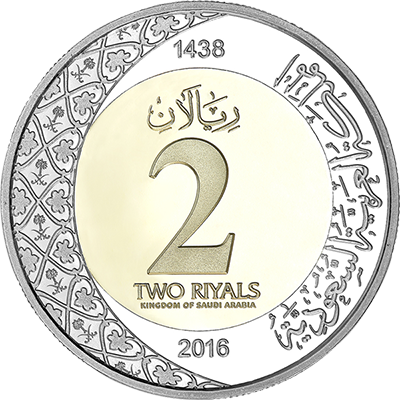 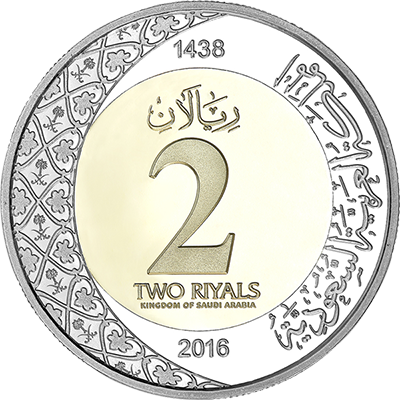 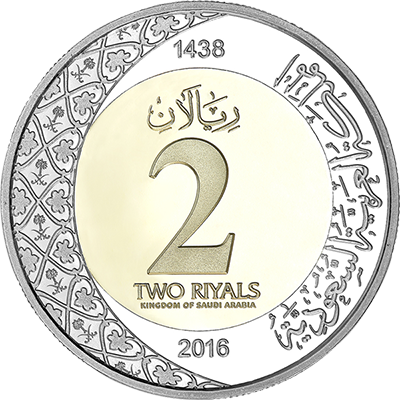 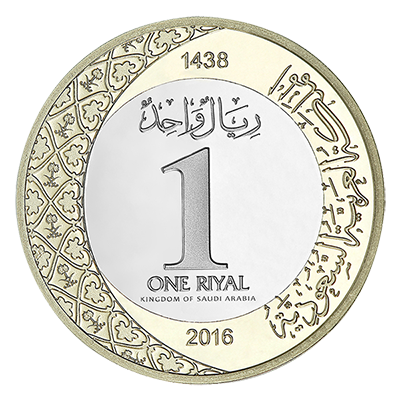 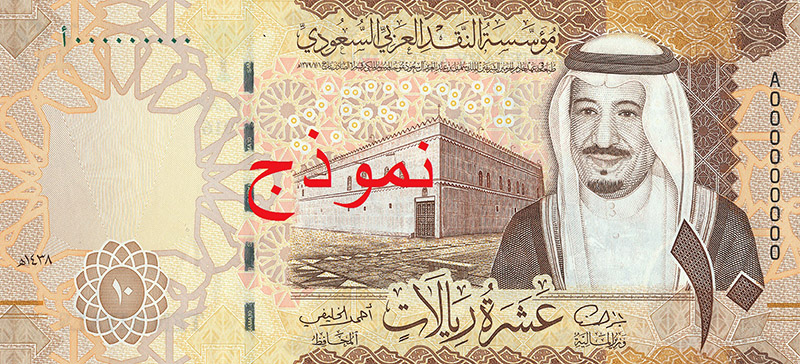 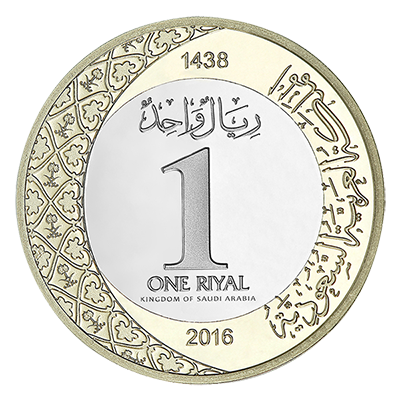 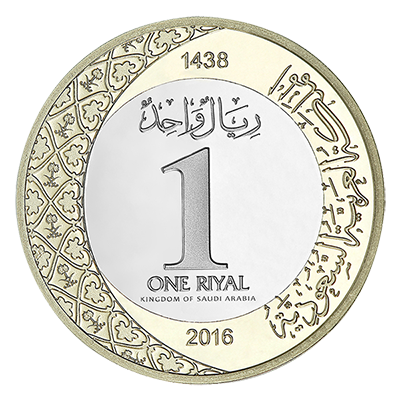 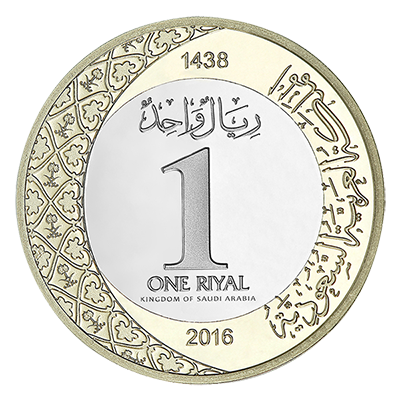 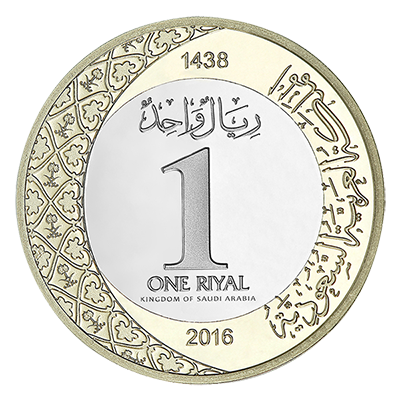 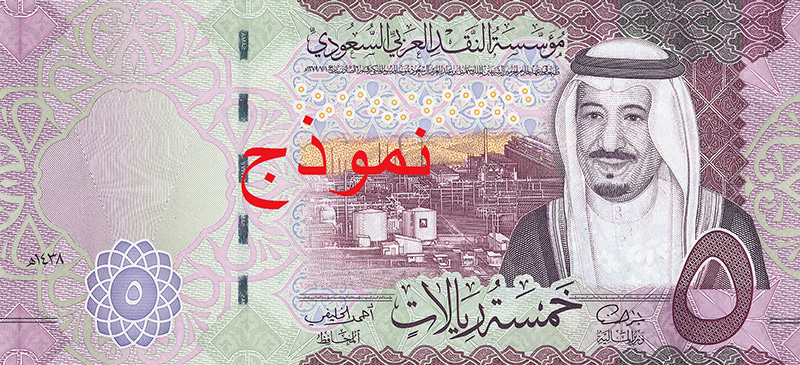 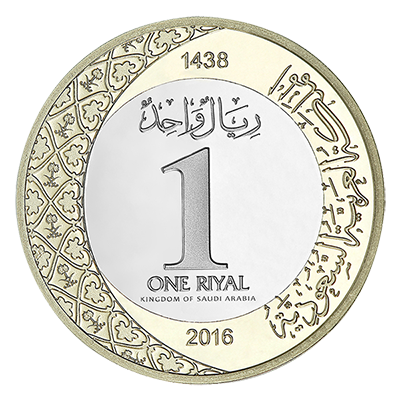 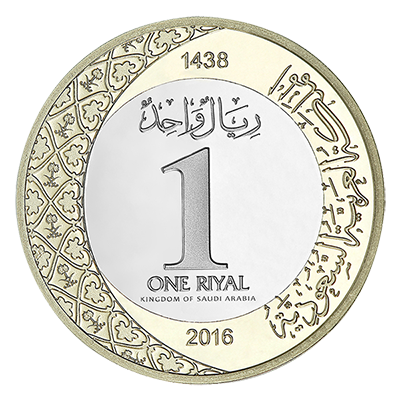 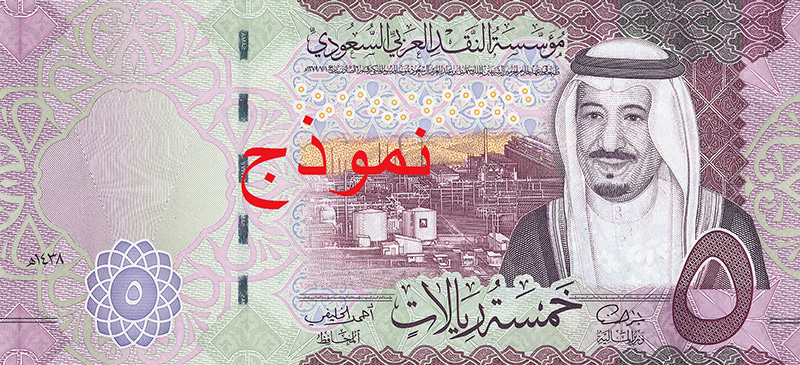 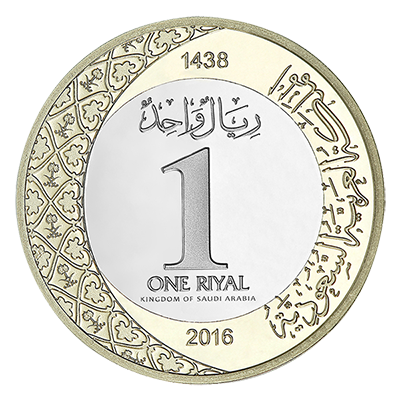 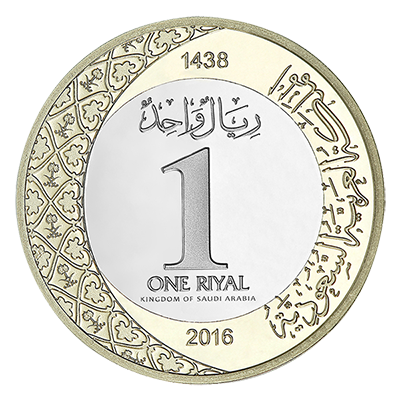 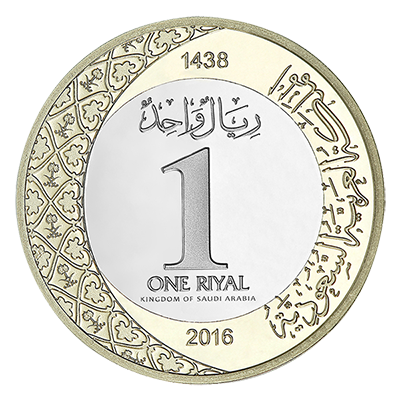 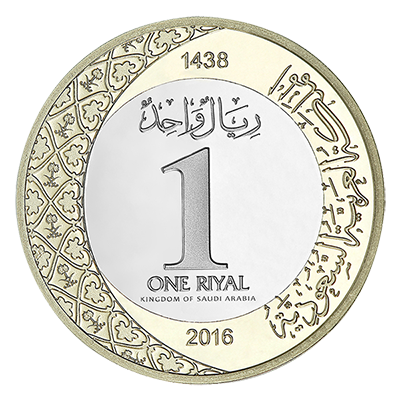 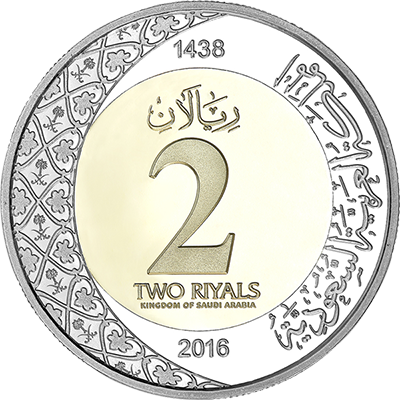 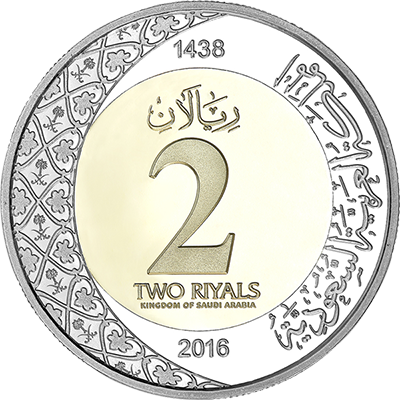 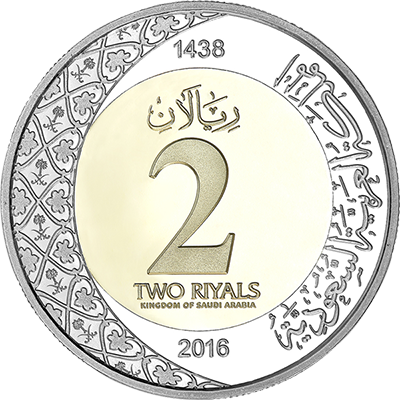 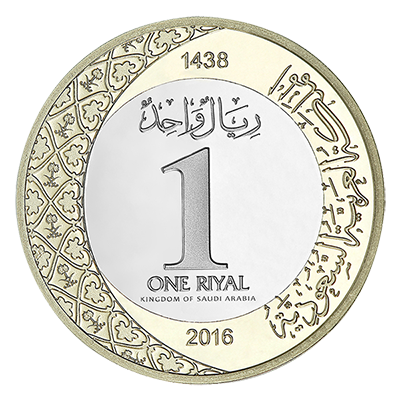 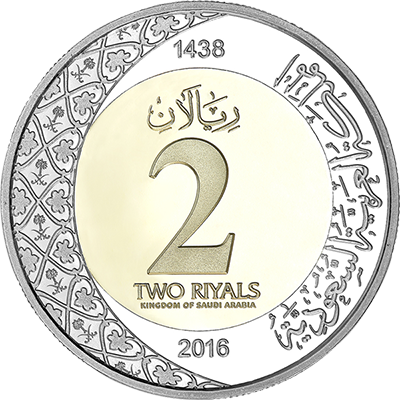 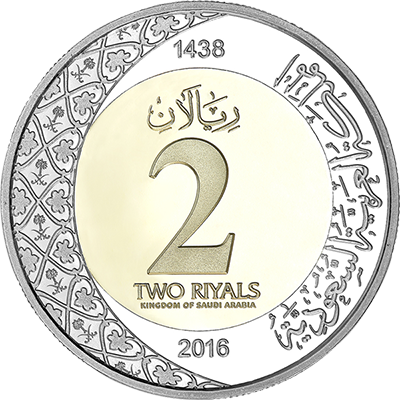 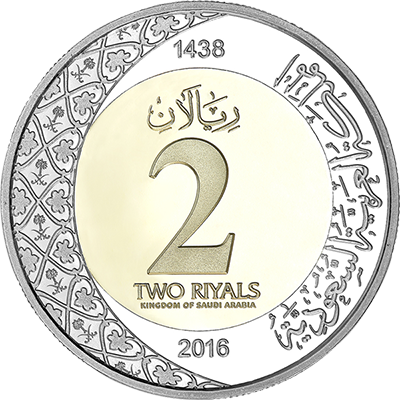 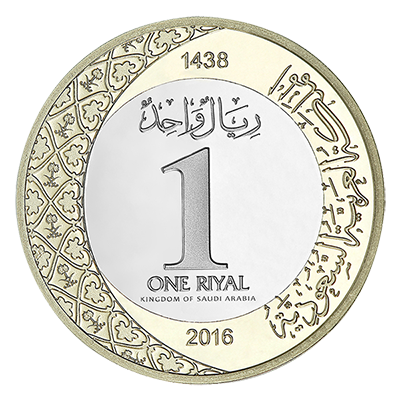 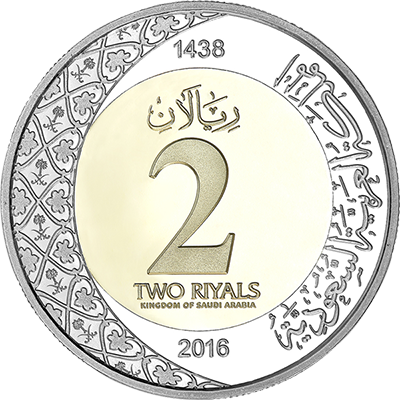 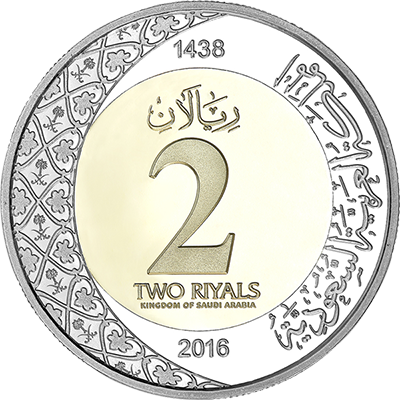 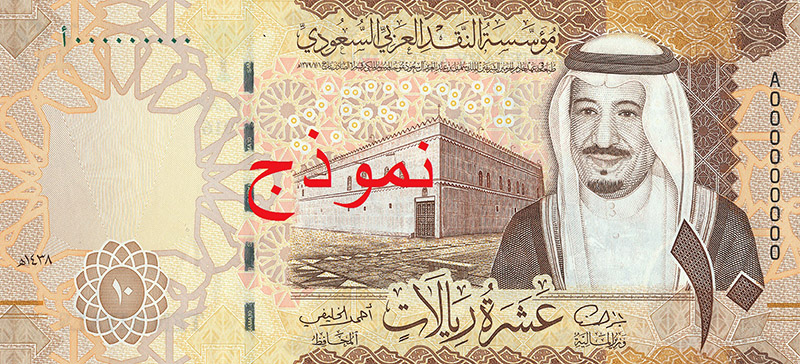 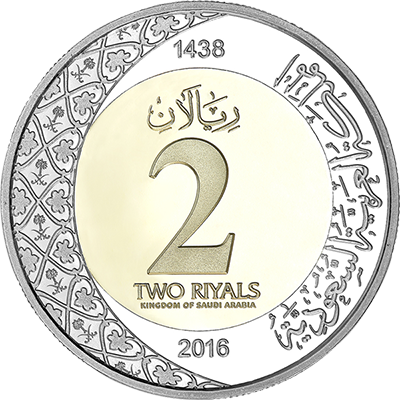 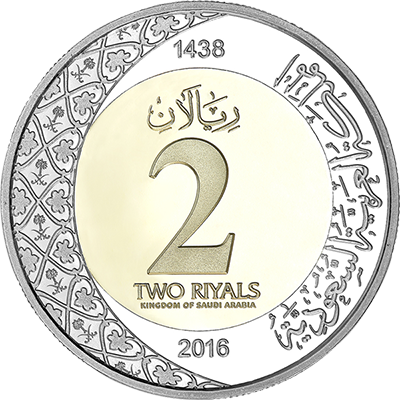 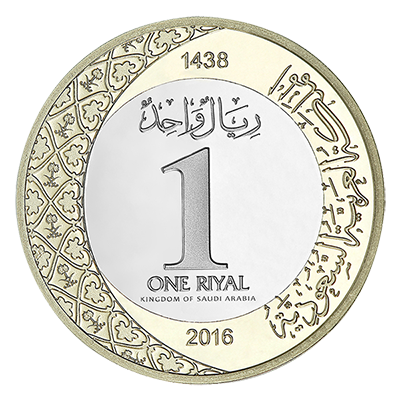 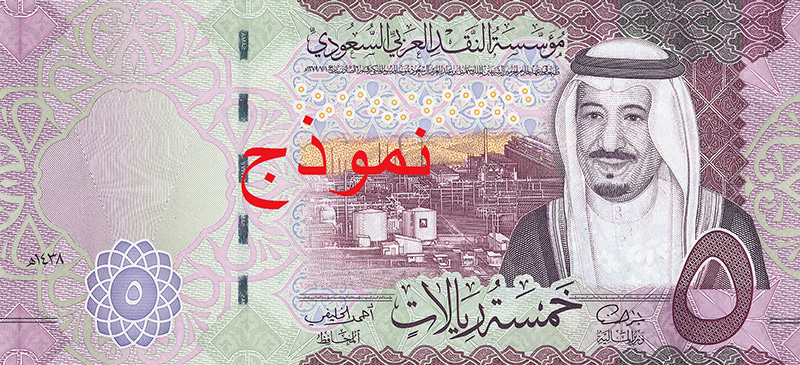 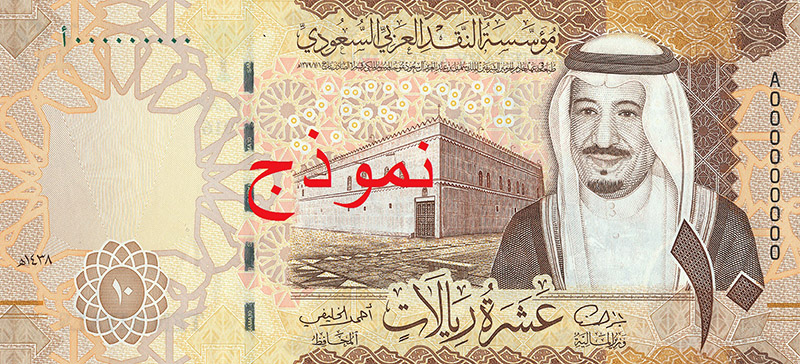 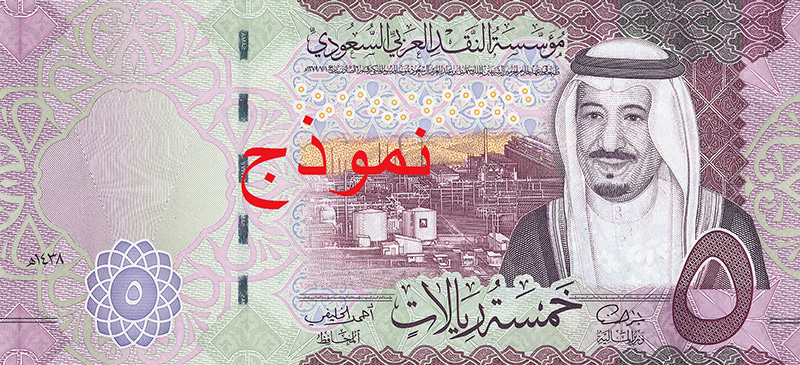 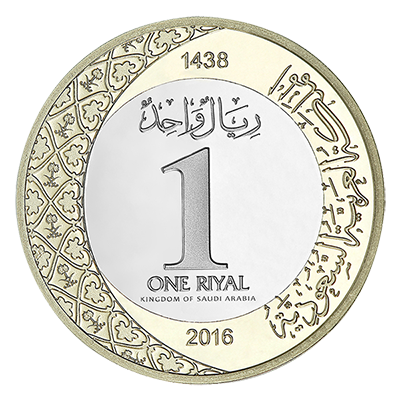 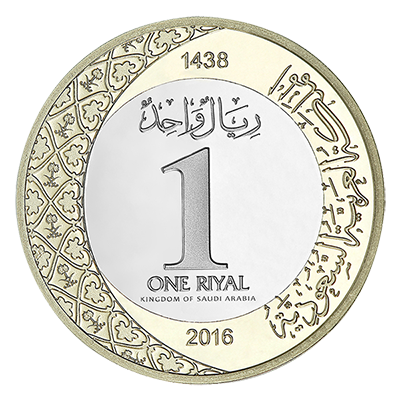 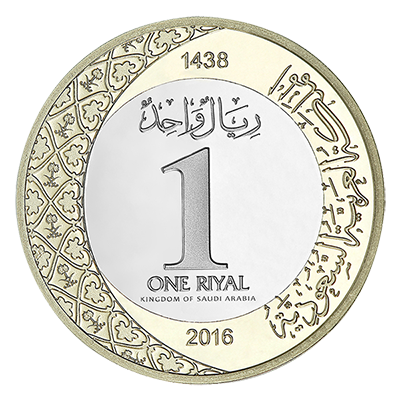 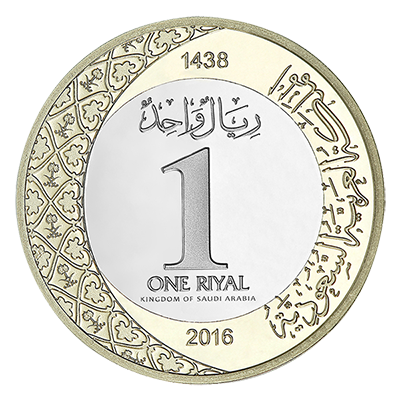 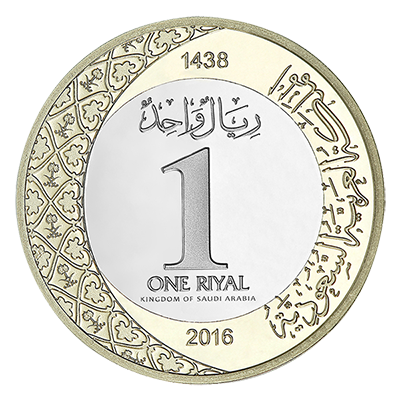 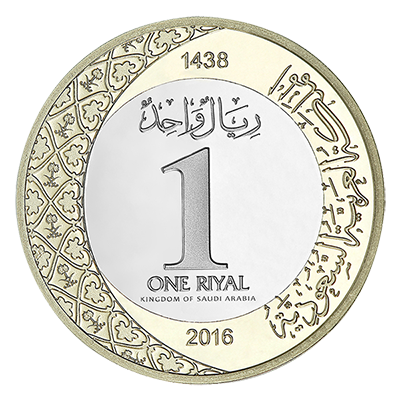 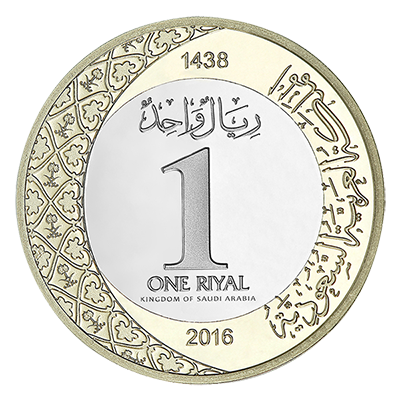 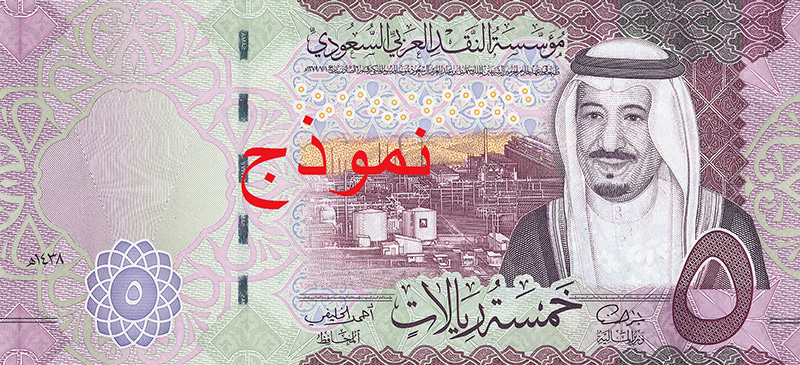 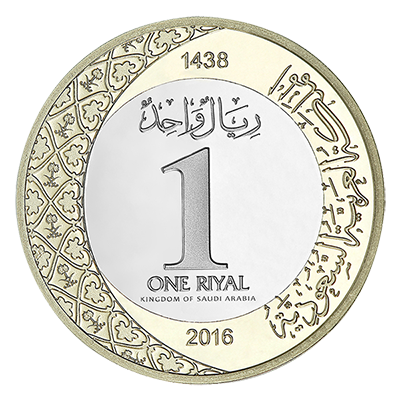 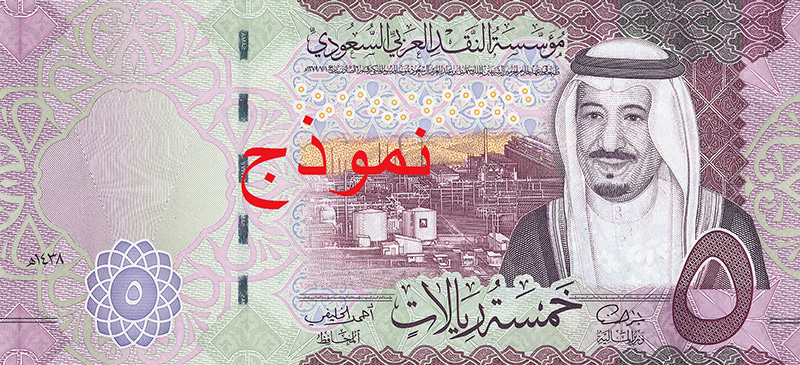 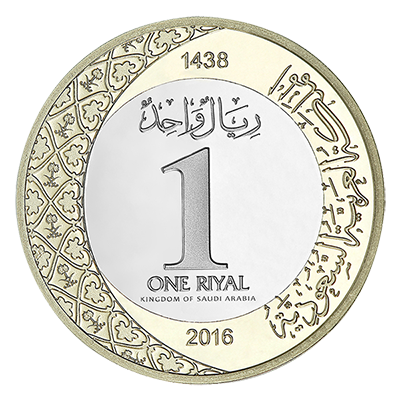 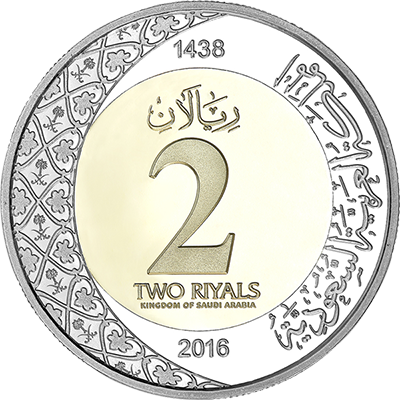 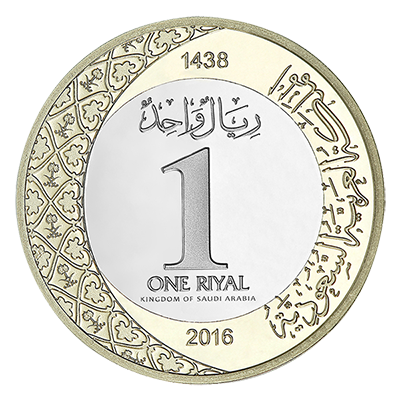 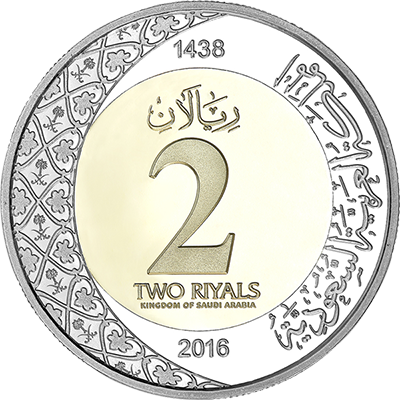 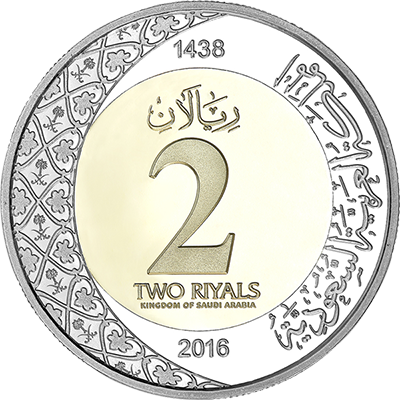 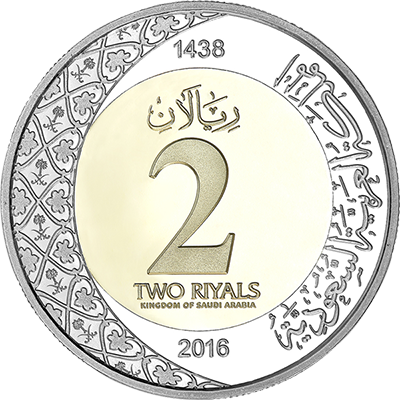 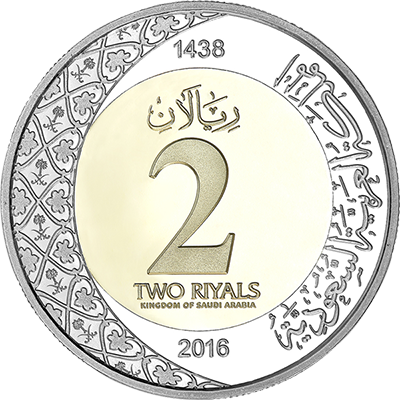 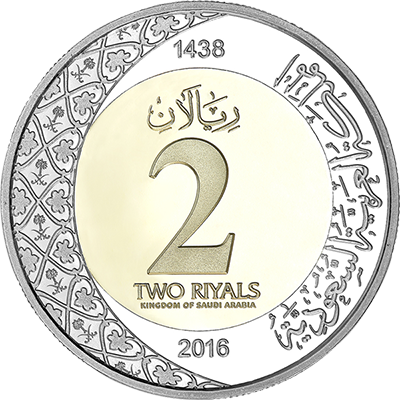 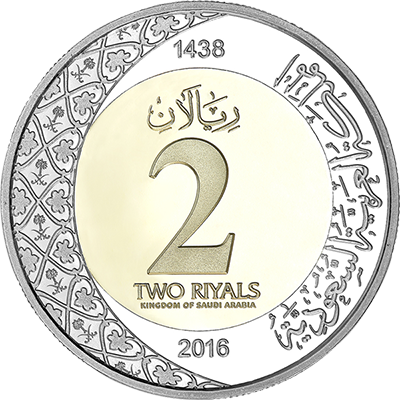 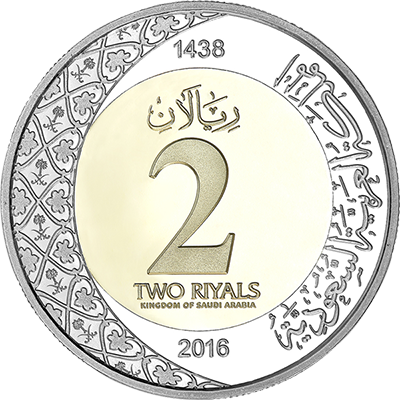 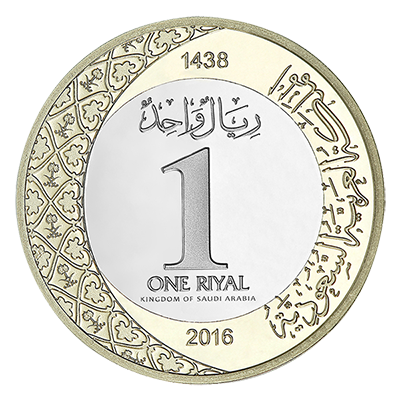 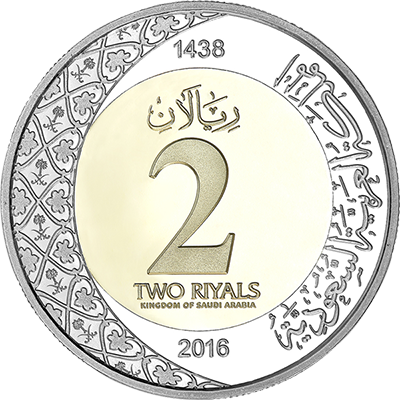 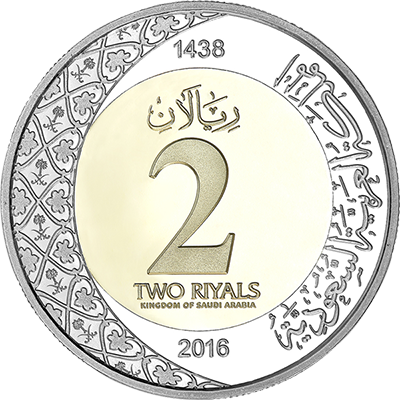 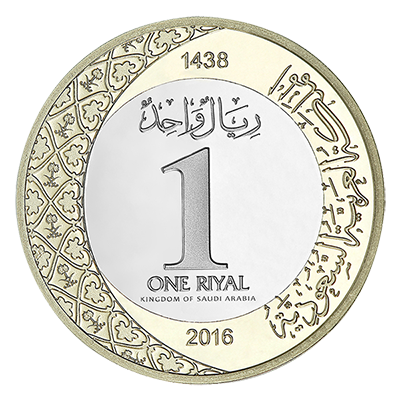 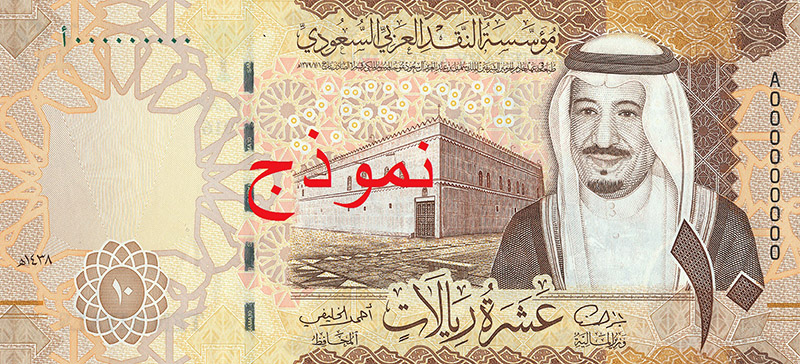 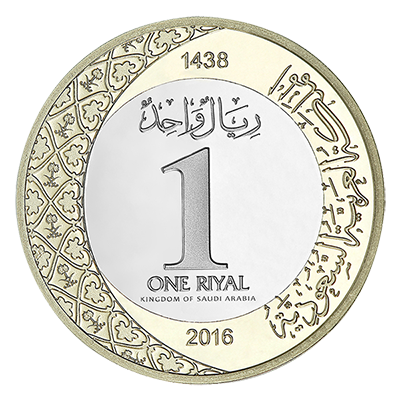 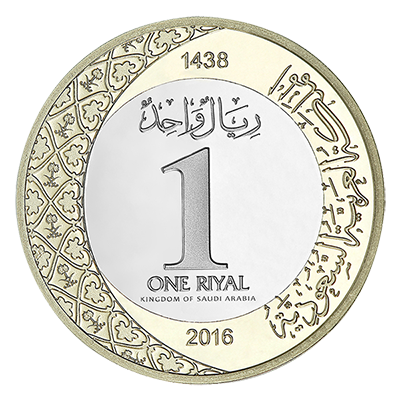 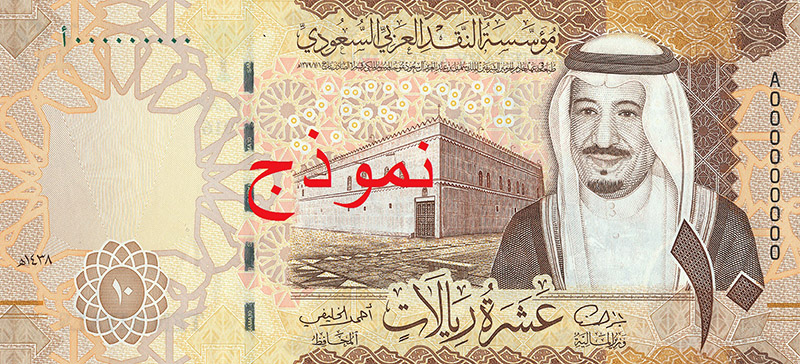 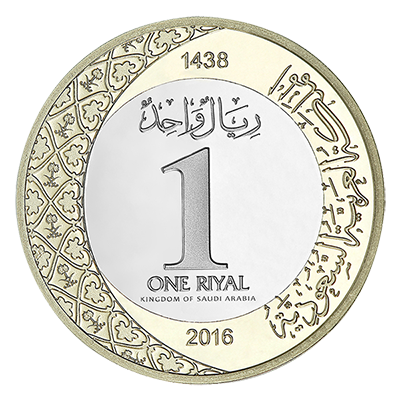 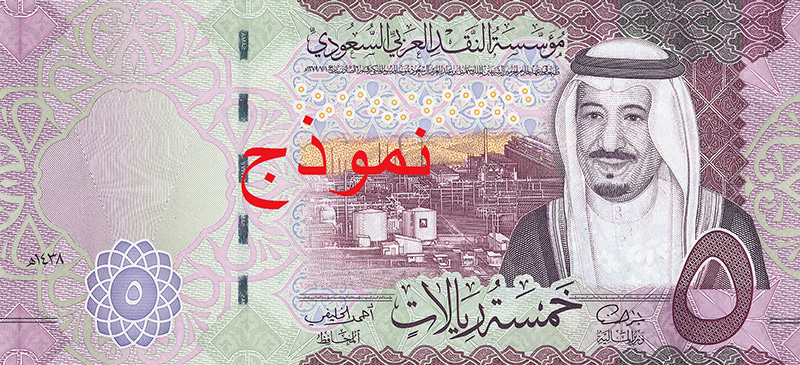 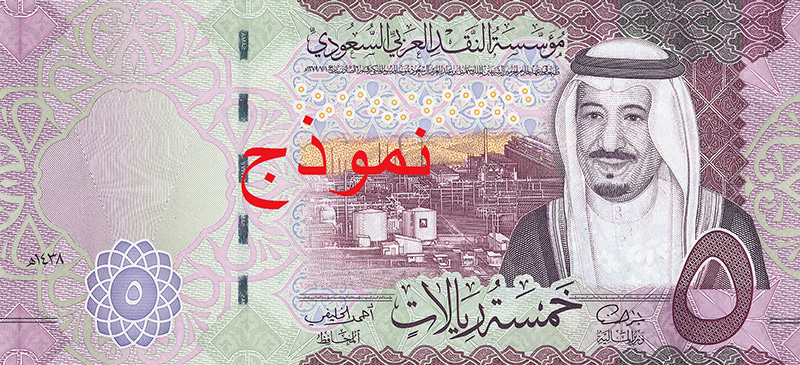 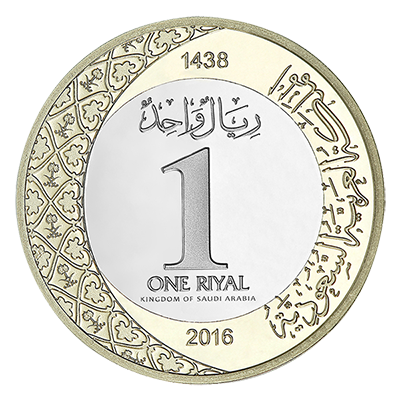 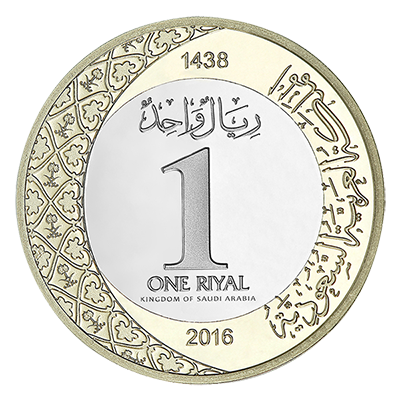 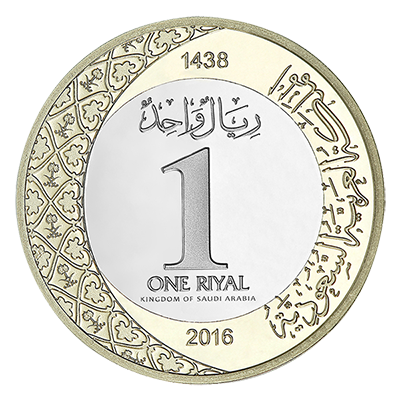 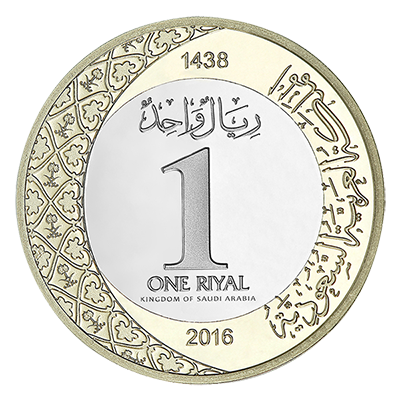 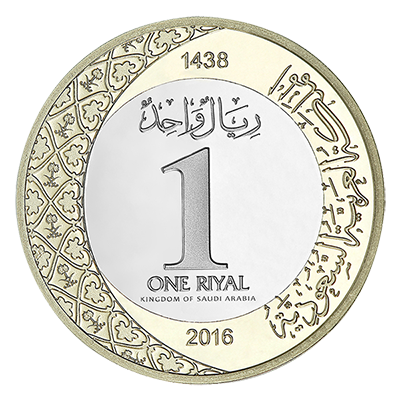 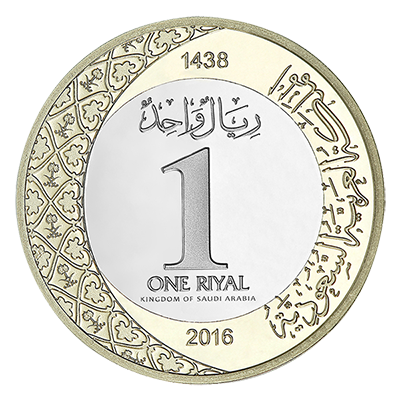 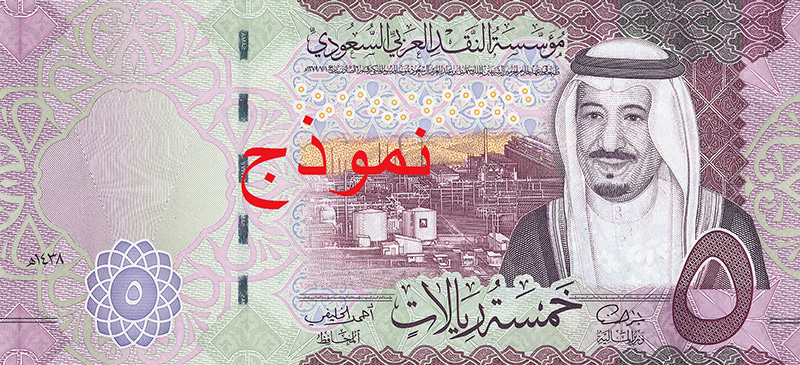 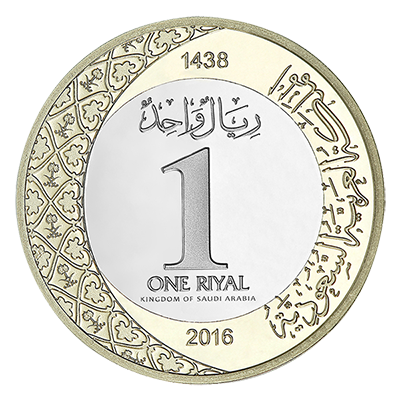 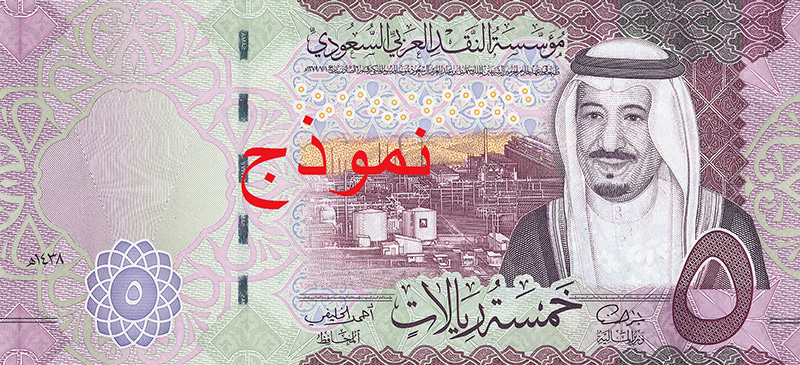 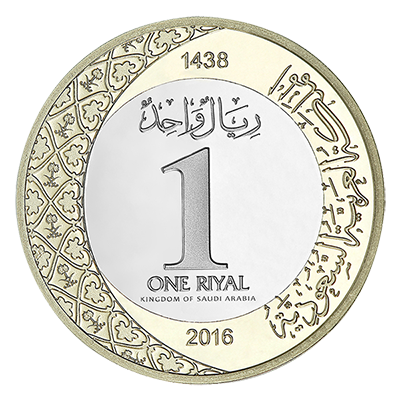 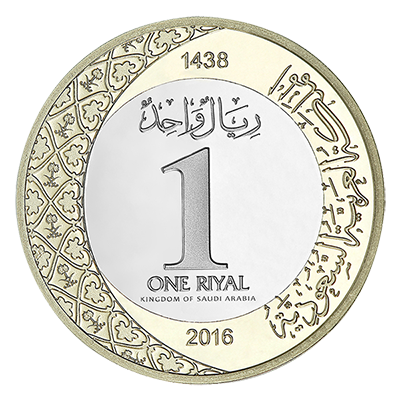 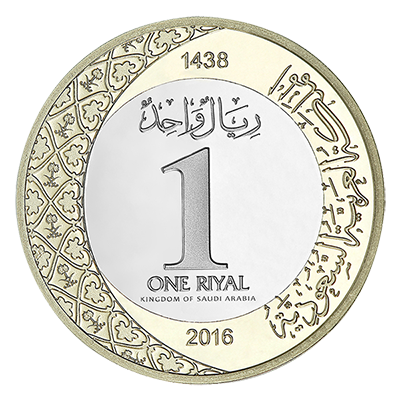 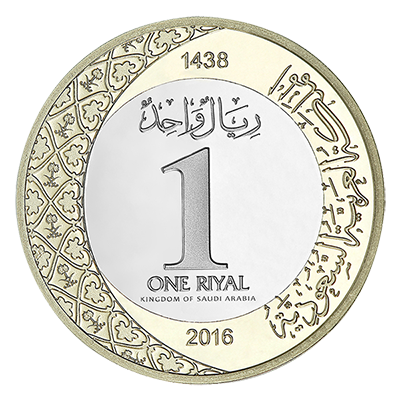 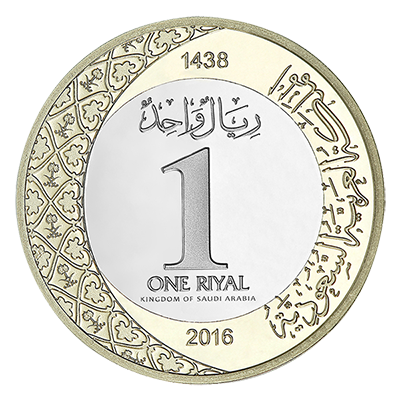 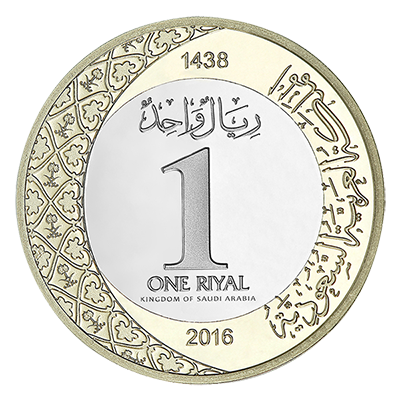 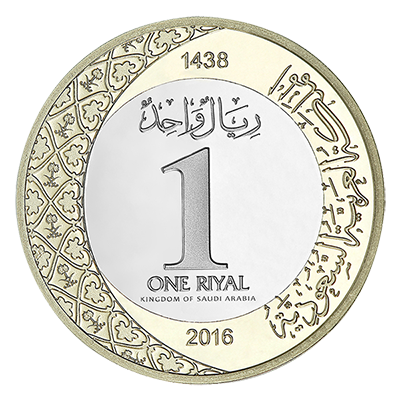 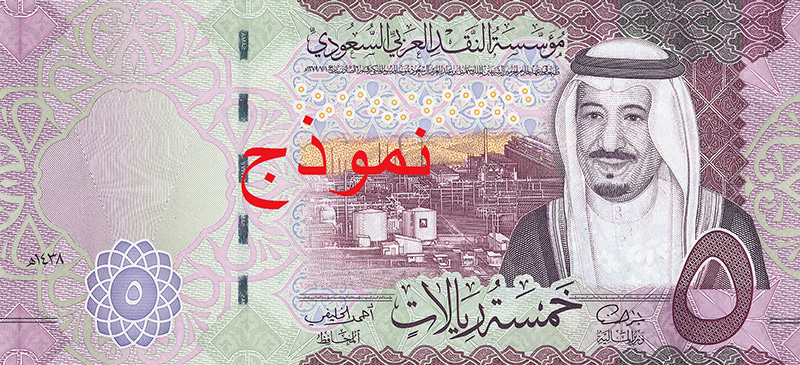 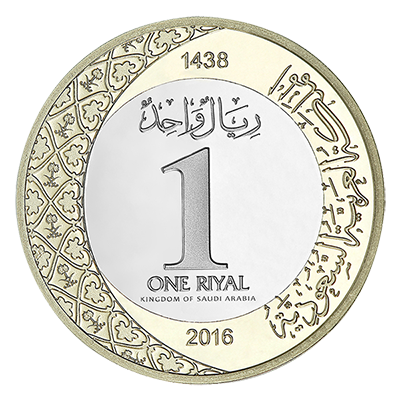 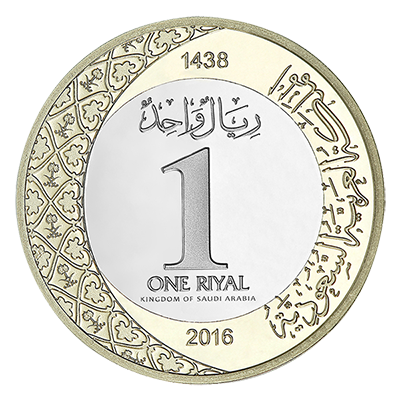 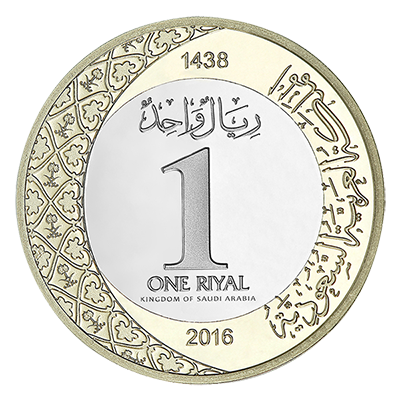 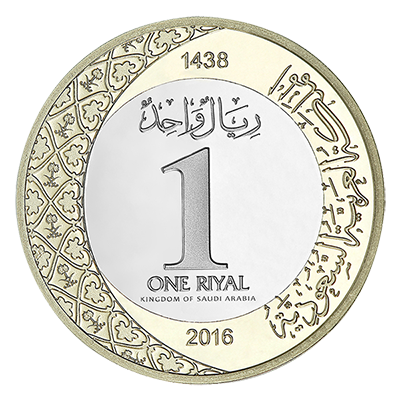 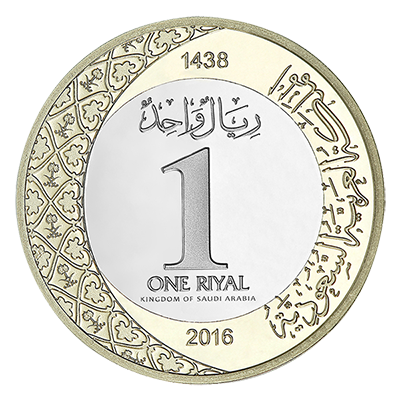 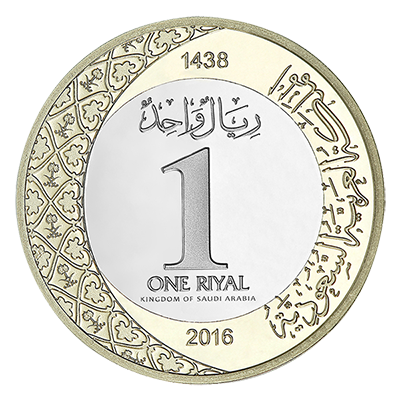 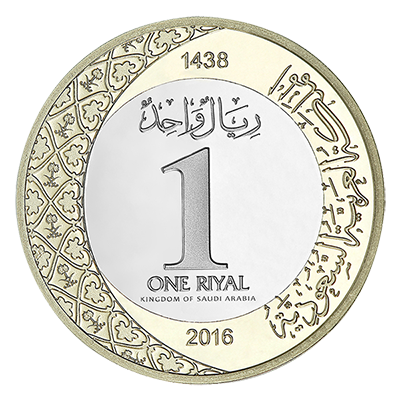 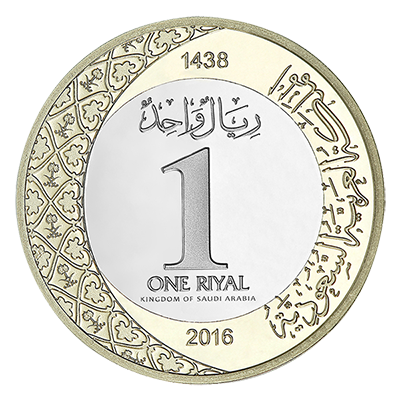 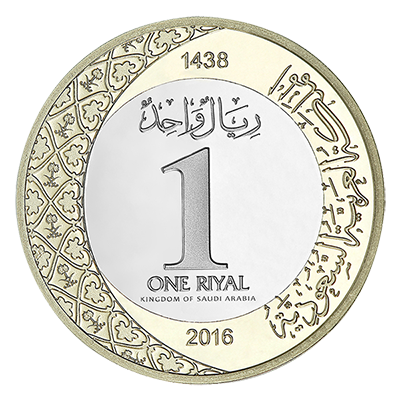 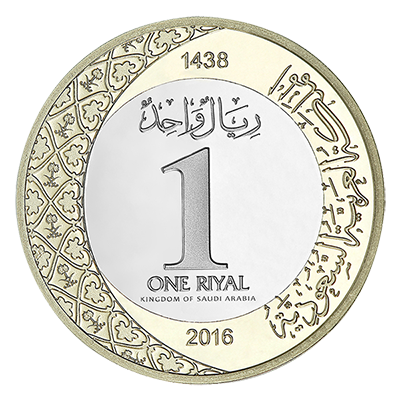 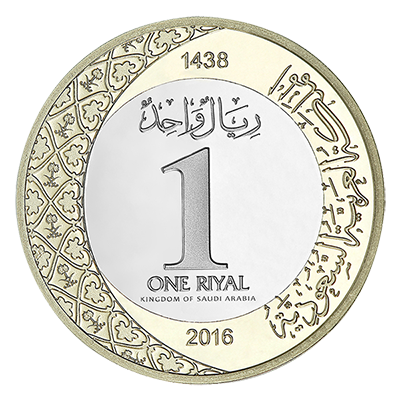 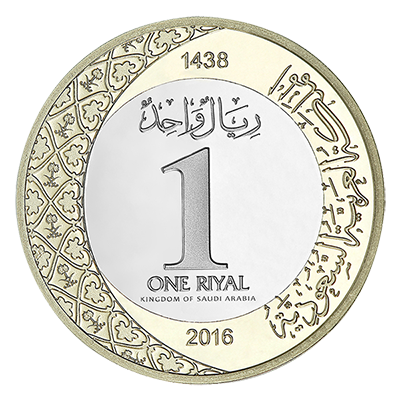 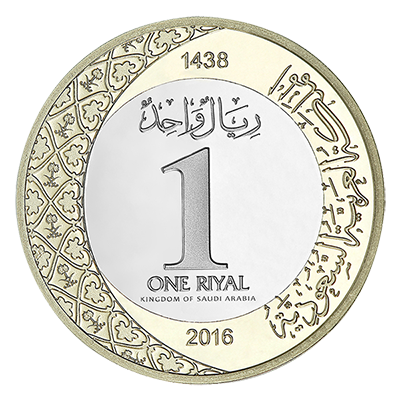 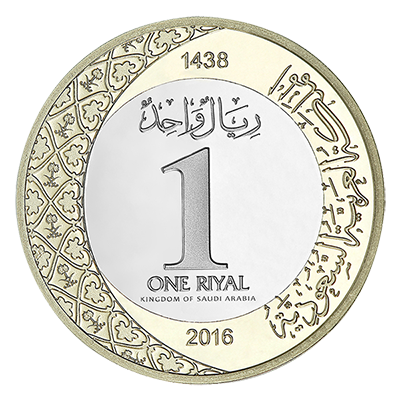 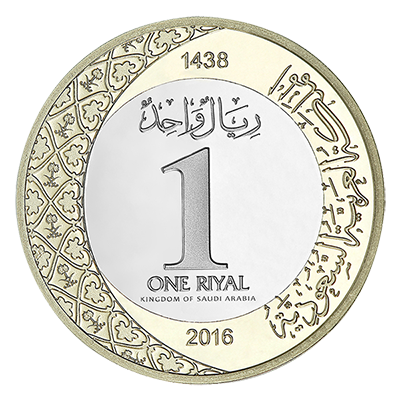 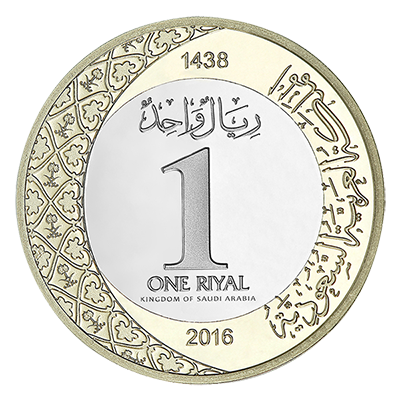 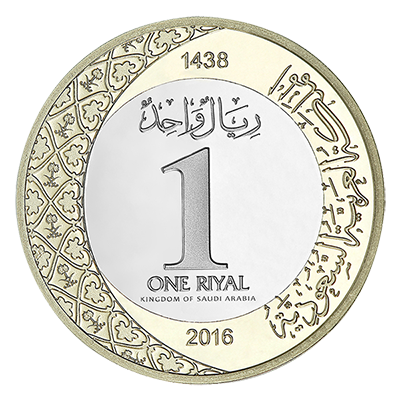 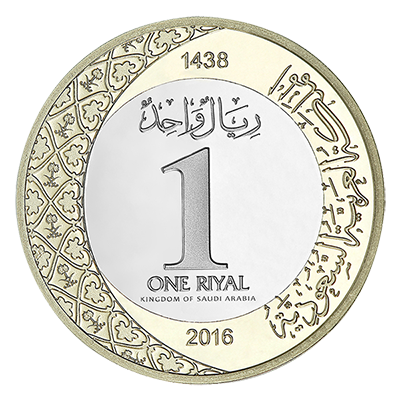 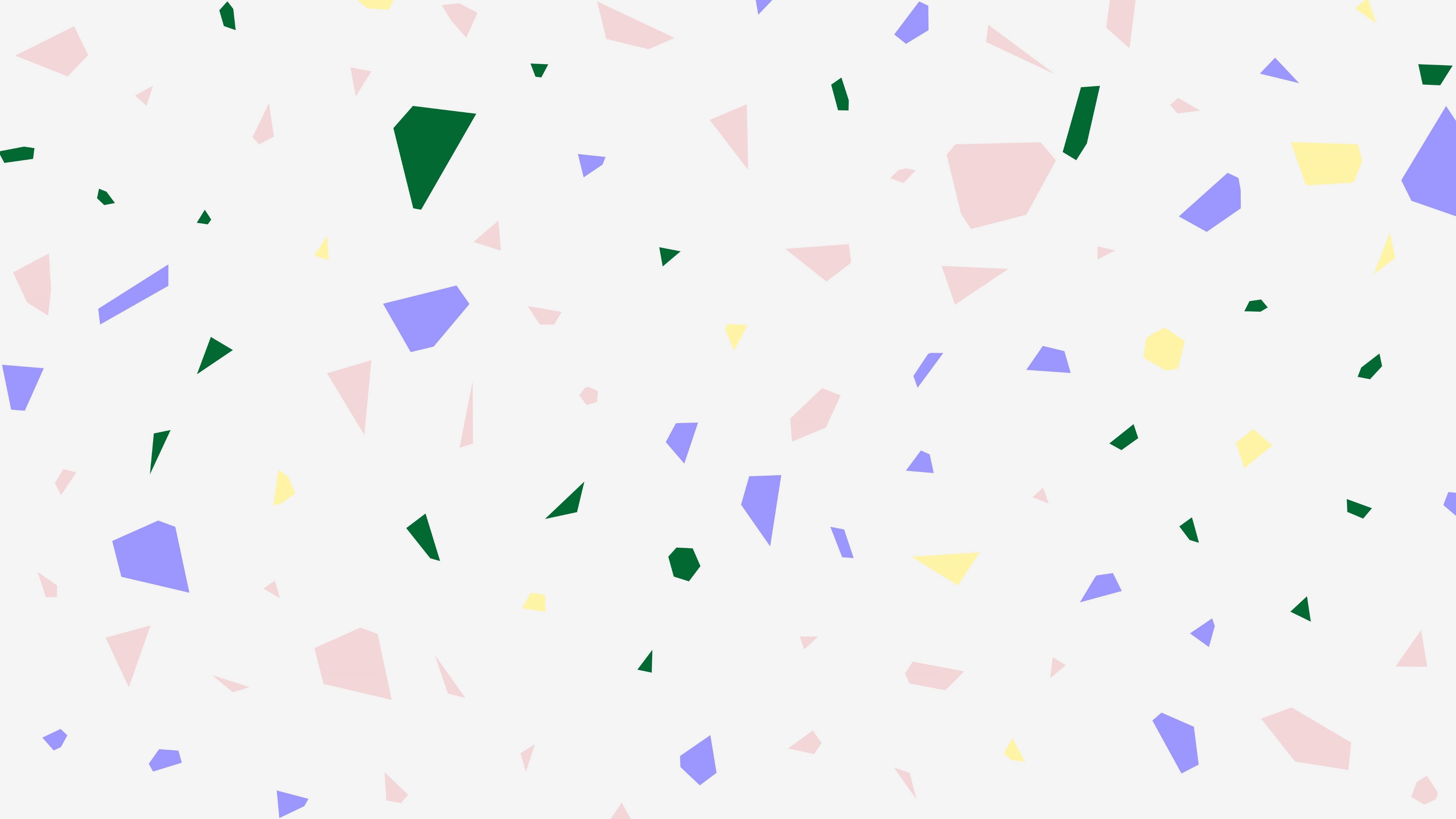 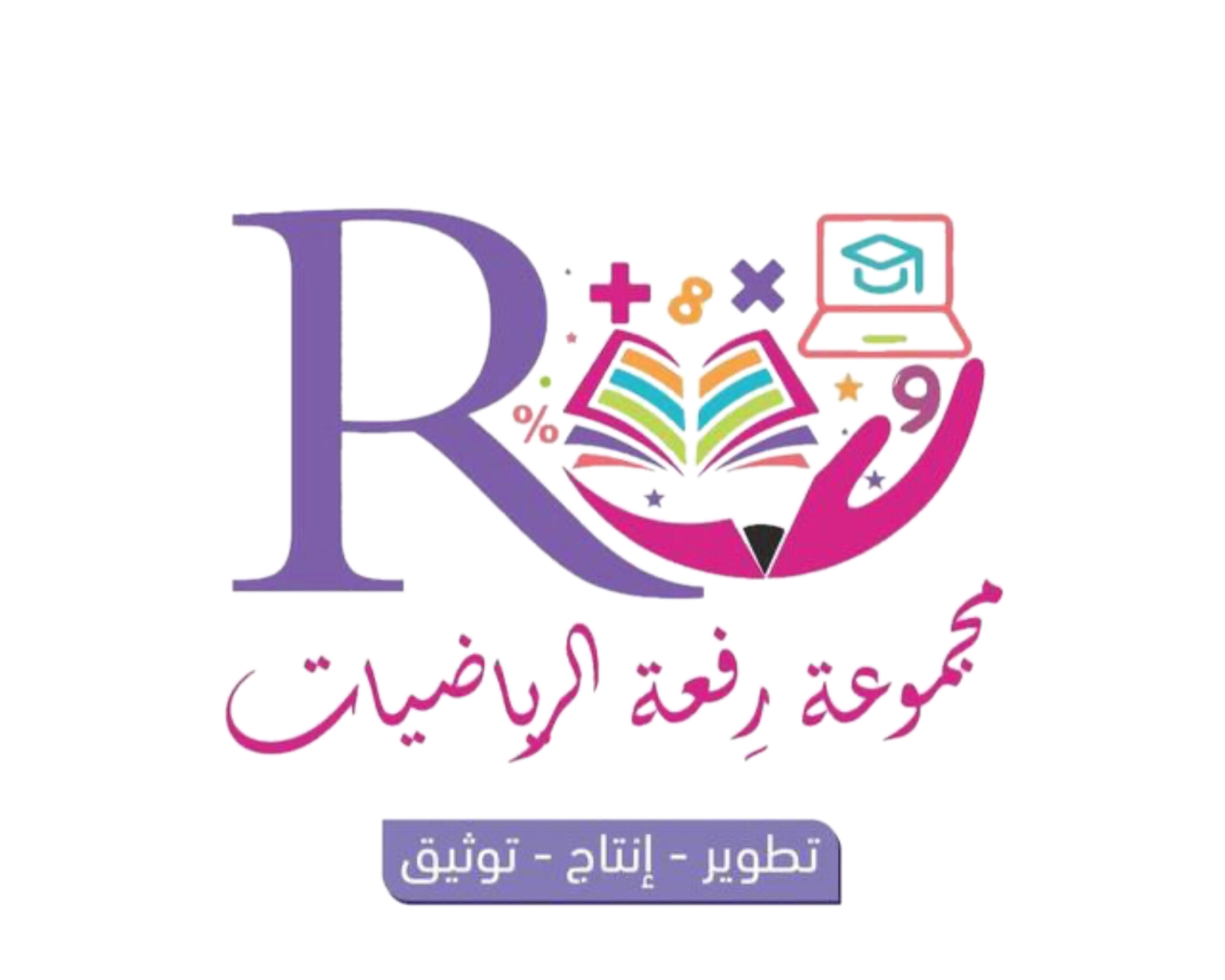 أستعد
يحتاج خالد إلى 100 ريال لشراء ثوب جديد ، فإذا كان مع خالد الأوراق النقدية الآتية
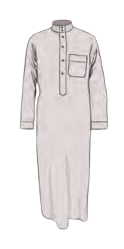 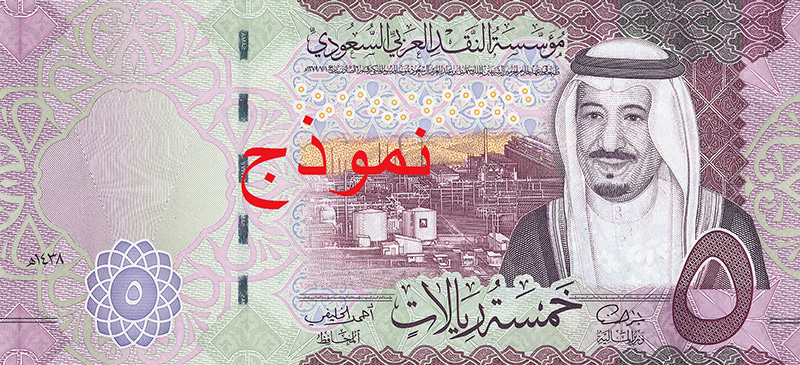 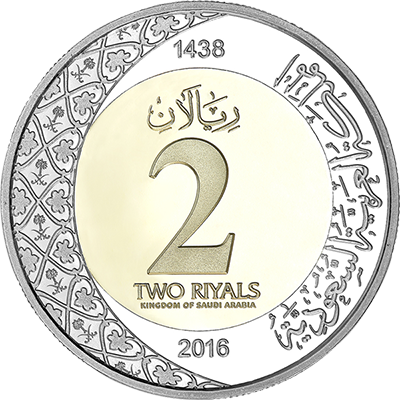 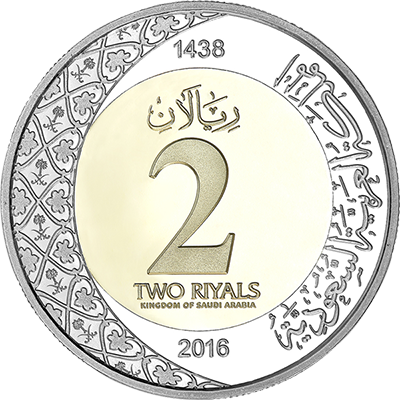 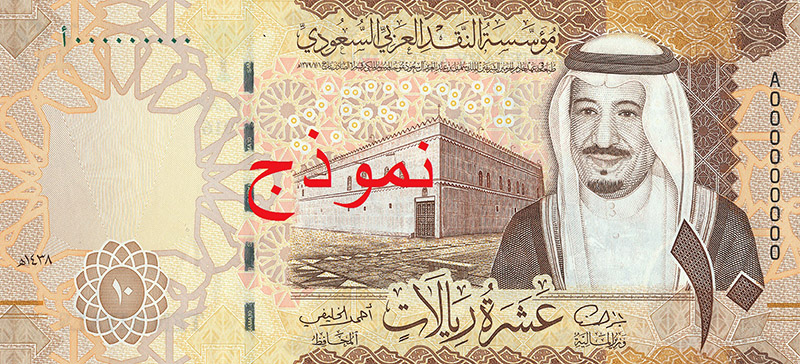 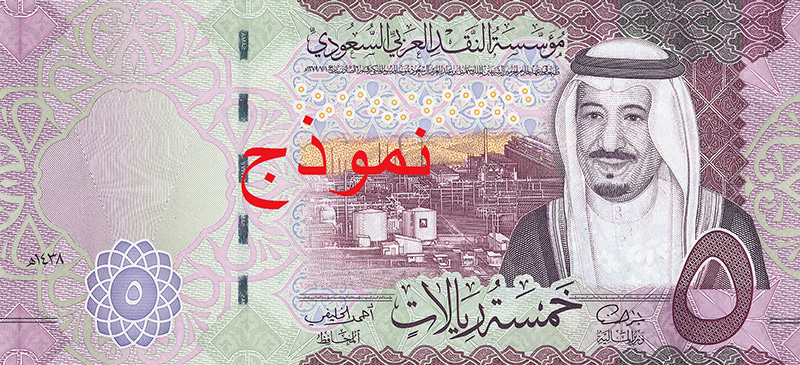 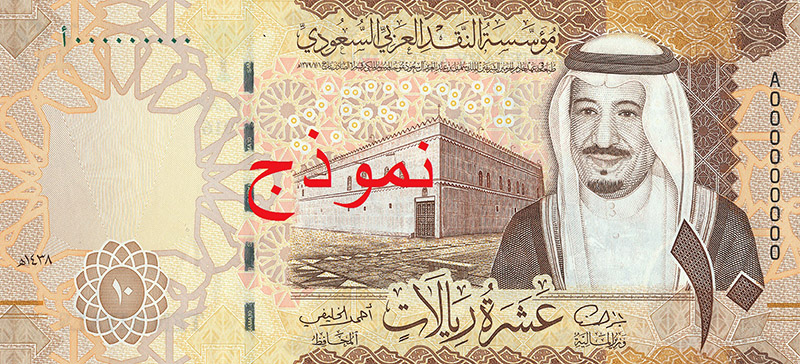 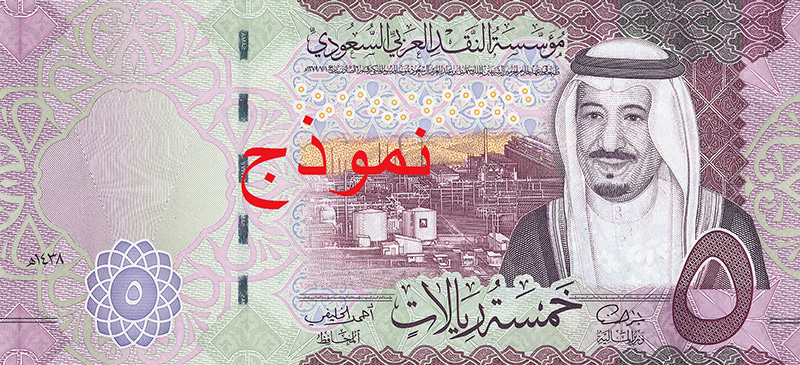 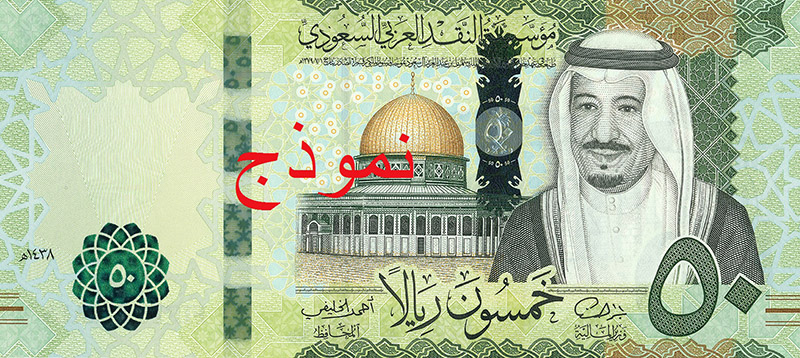 87
فما المبلغ الذي مع خالد ؟............................. ريالاً
نعم
لا
89
87
85
80
75
70
50
60
هل يكفي المبلغ الذي مع خالد لشراء الثوب الجديد ؟


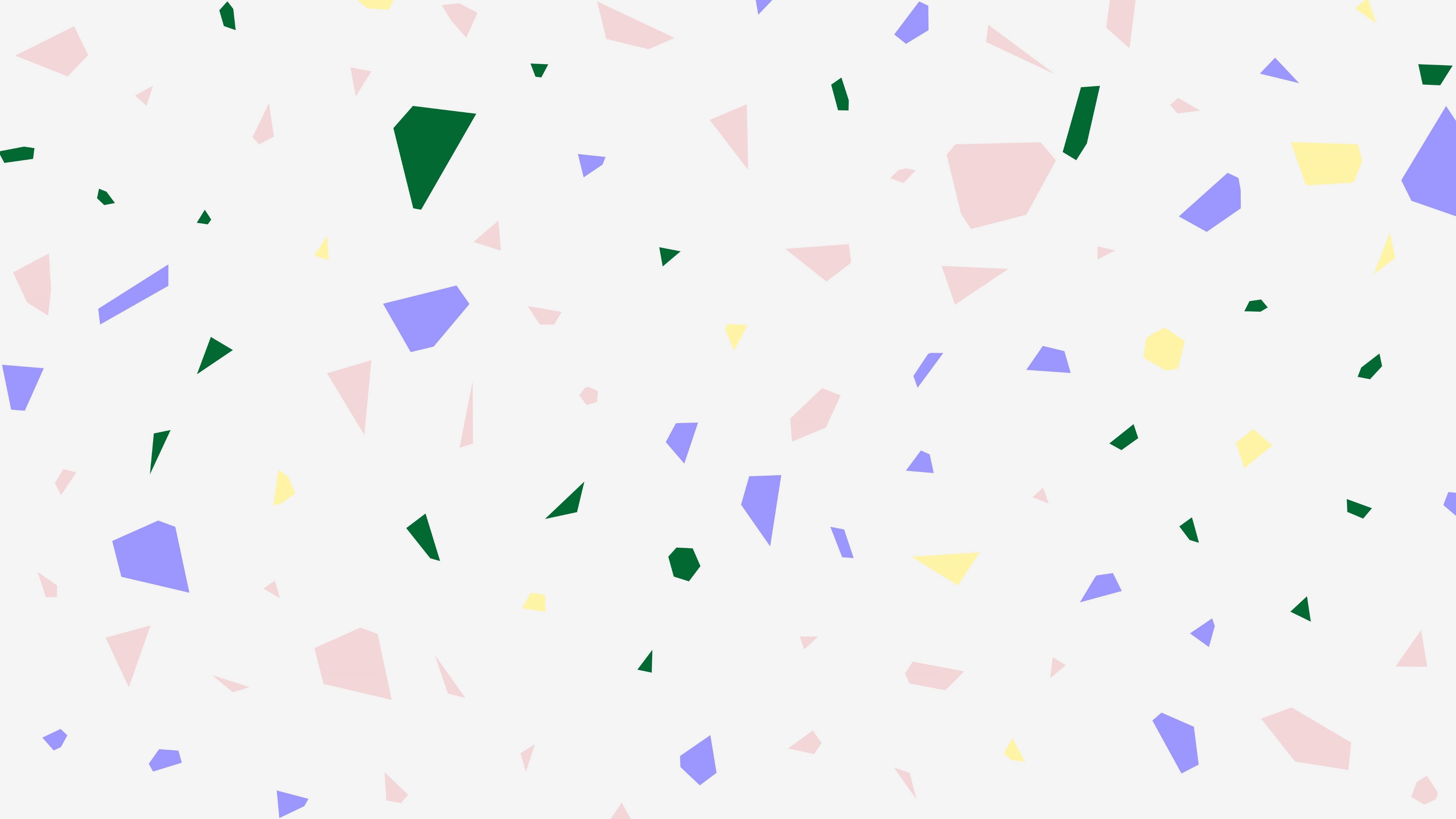 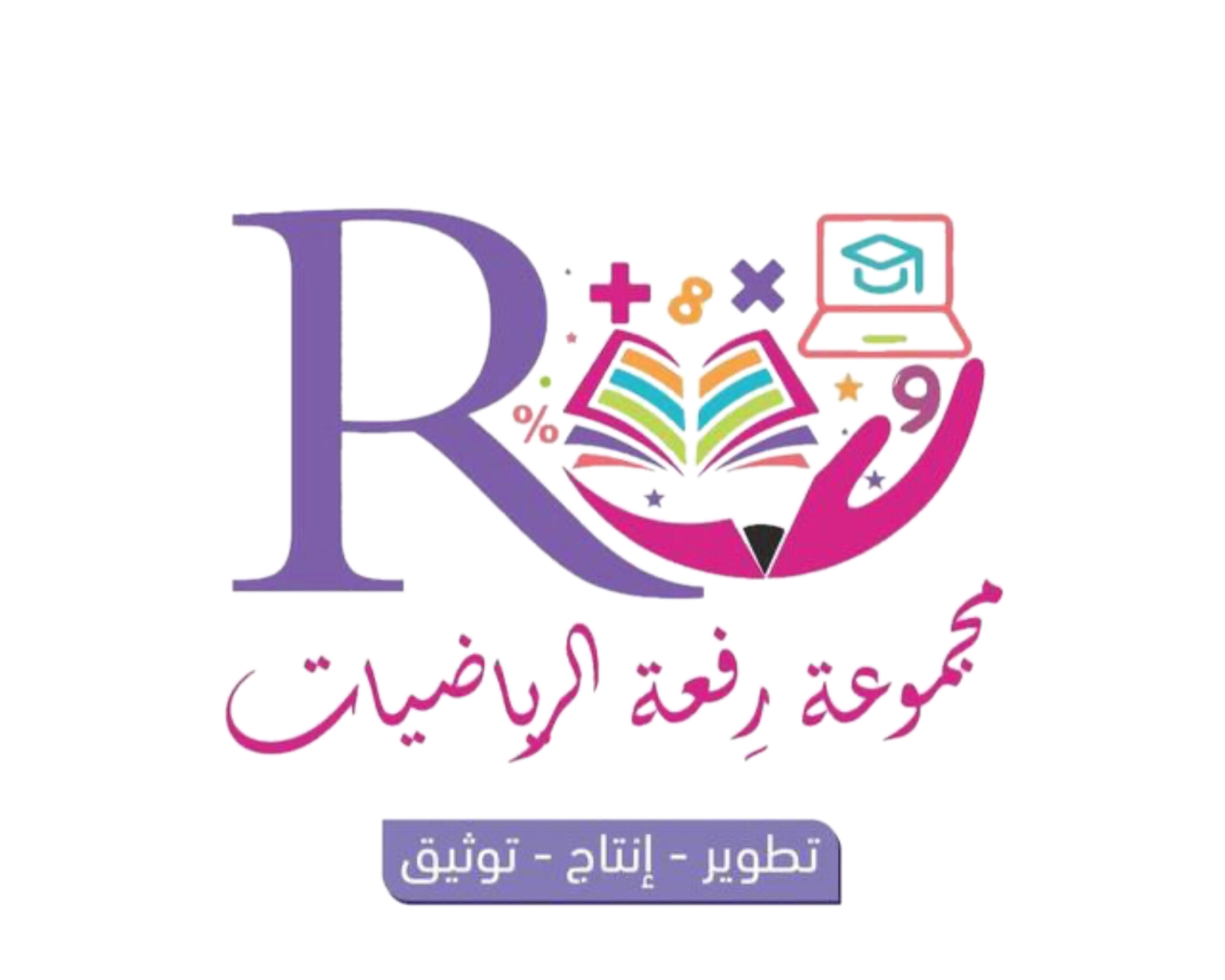 أتأكد
أكتب عدد الأوراق النقدية اللازمة لأكون 100 ريال :
1
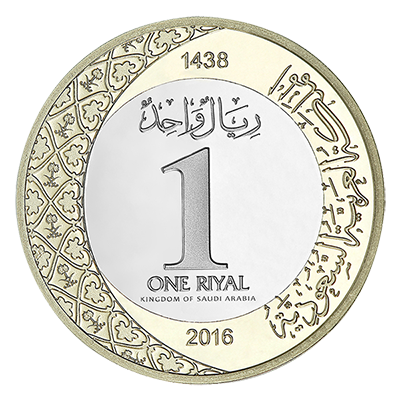 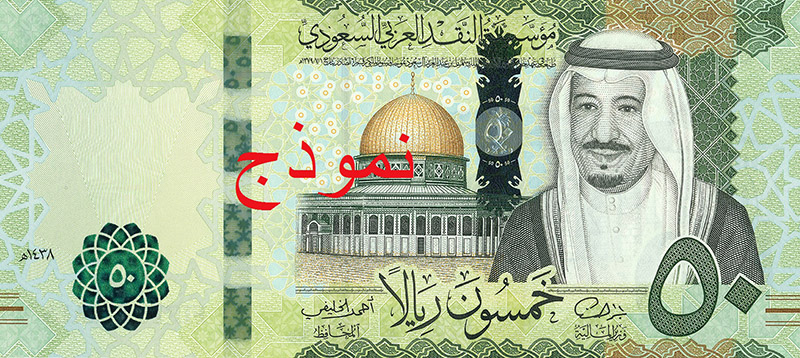 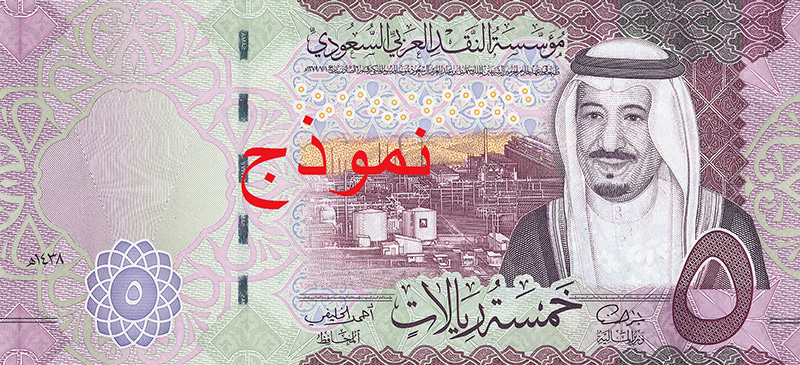 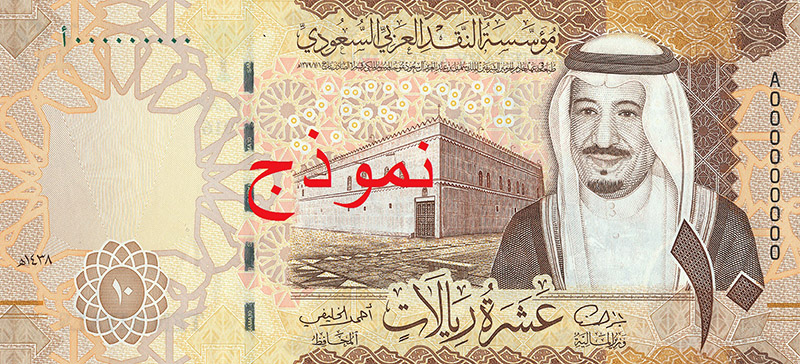 20
2
10
100
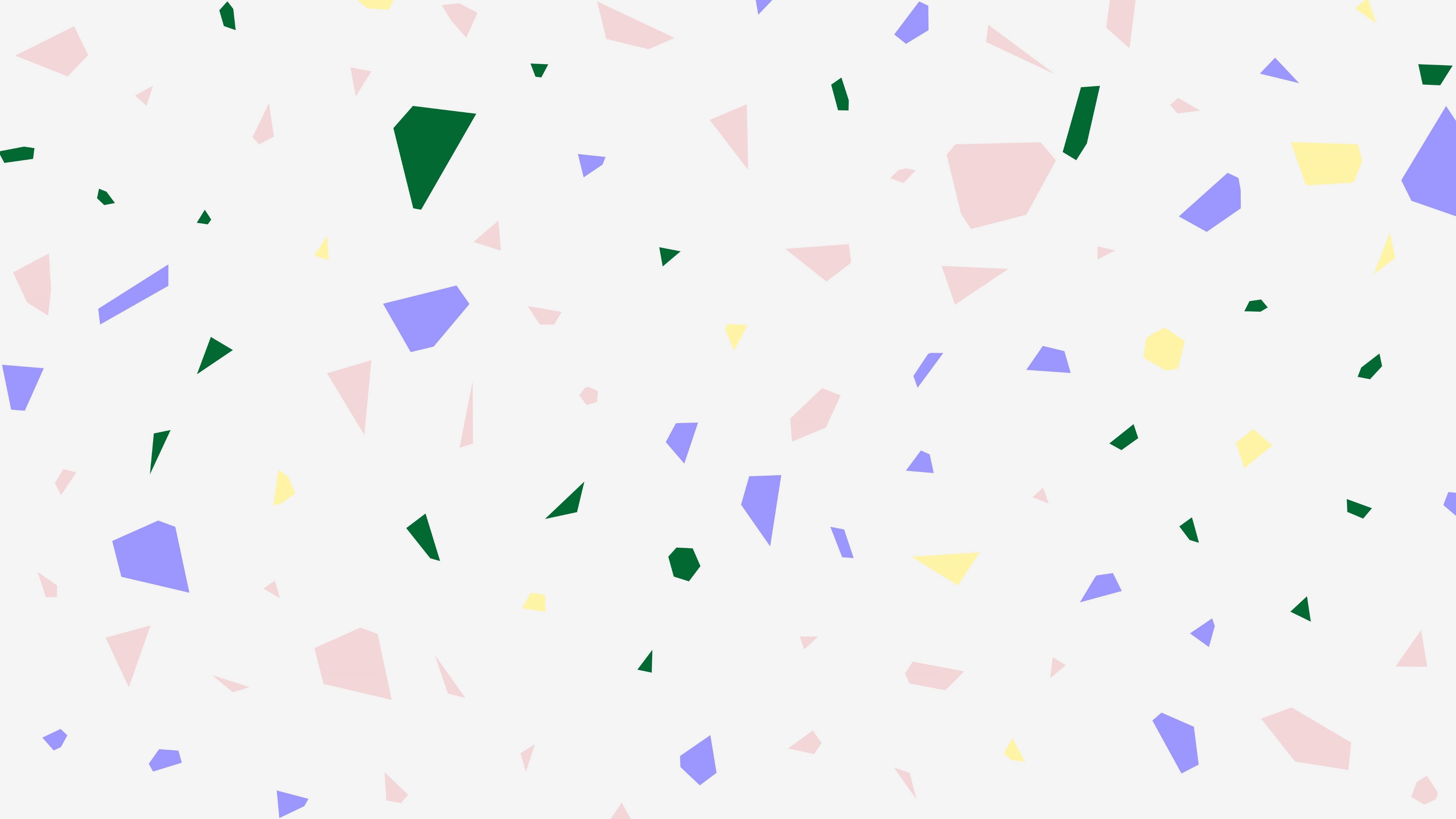 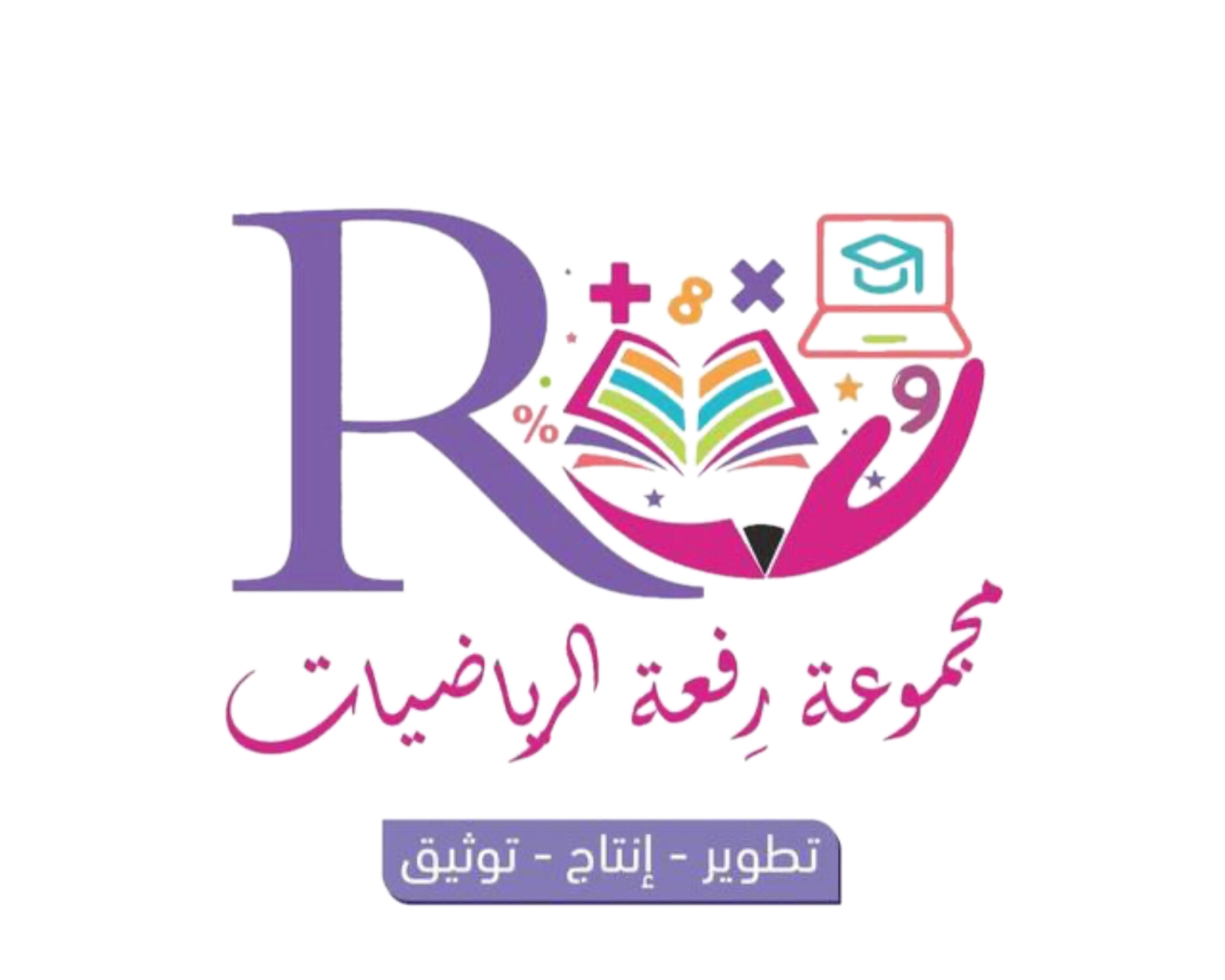 أتدرب
أحتاج إلى 100 ريال لشراء حذاء جديد . أحوط المجموعات التي تساوي 100 ريال
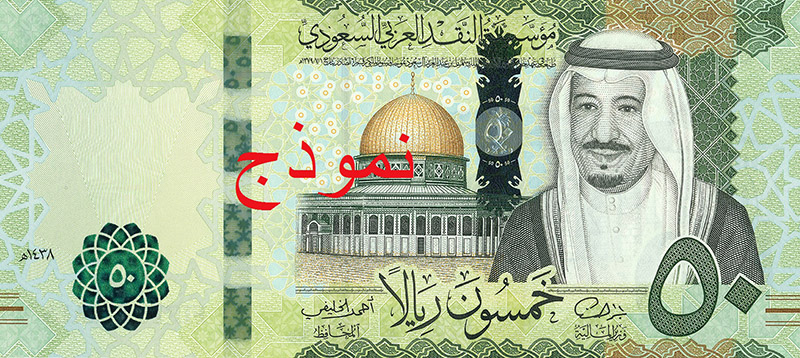 1
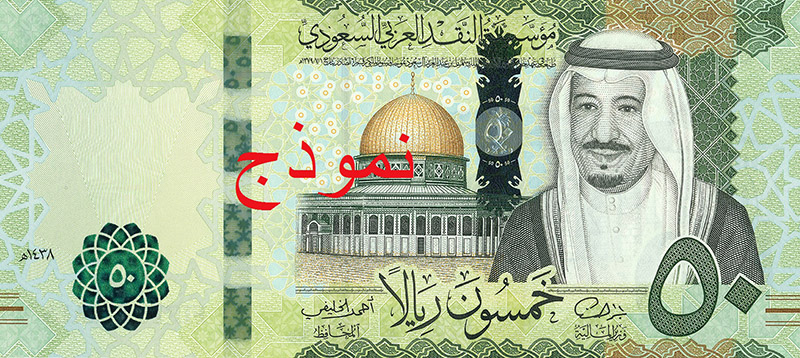 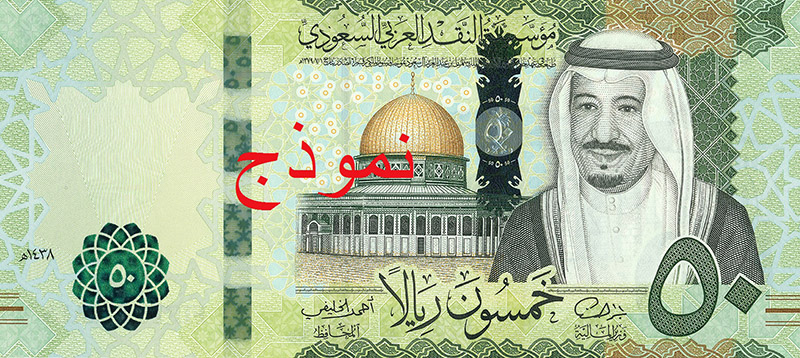 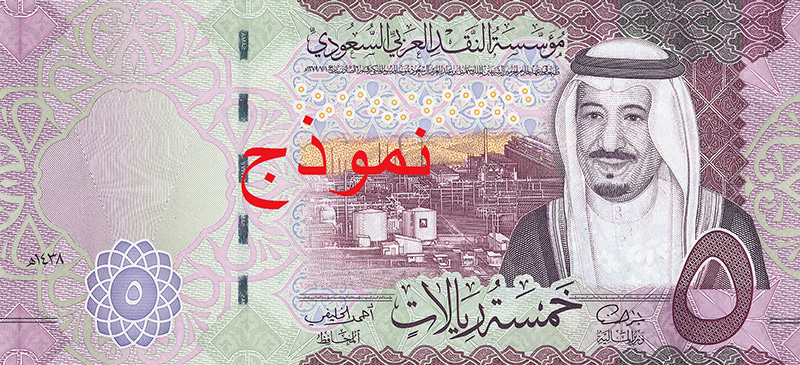 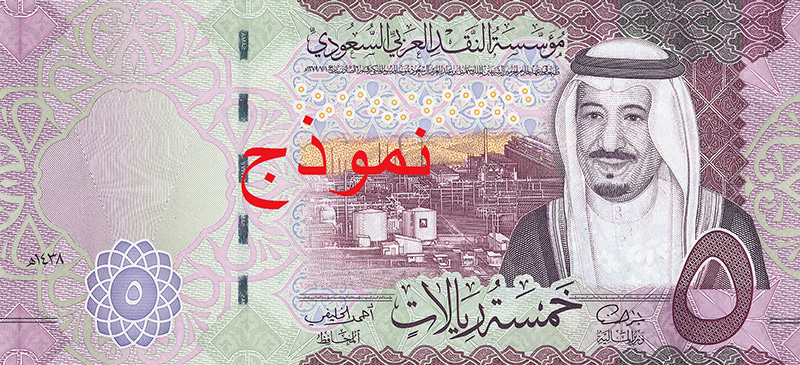 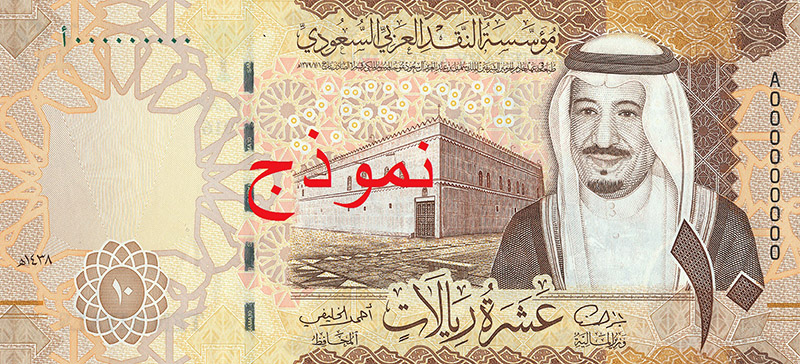 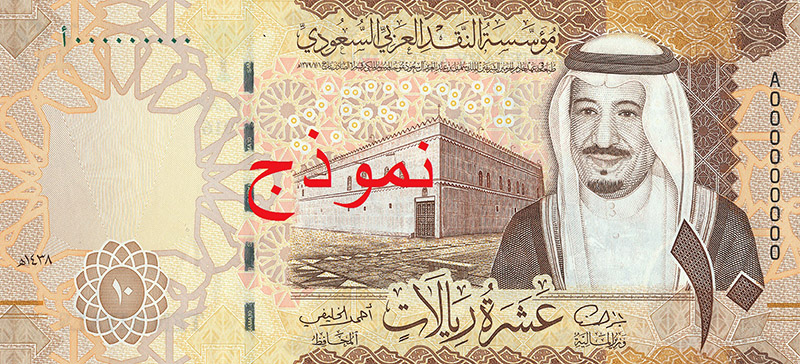 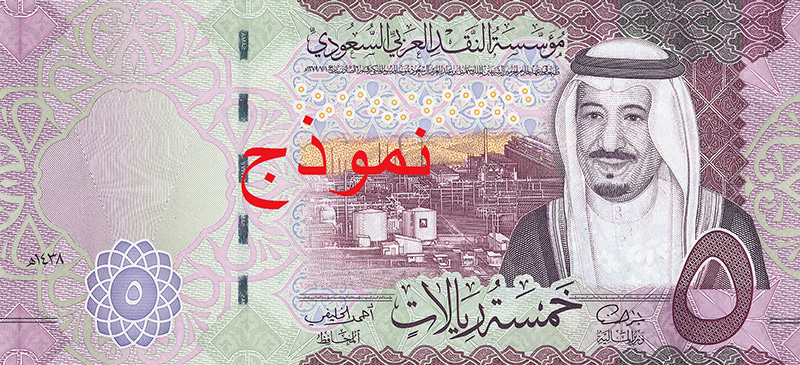 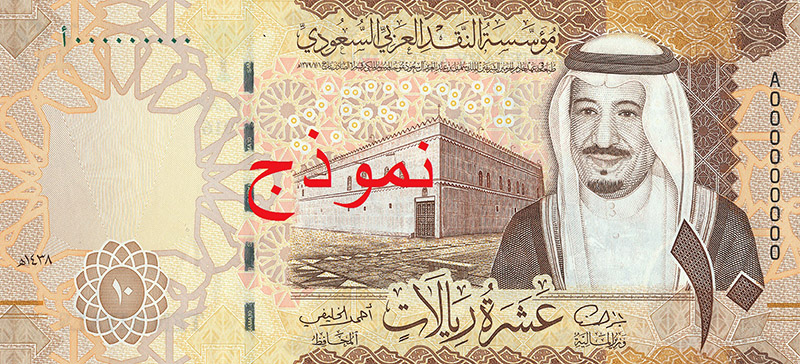 100
95
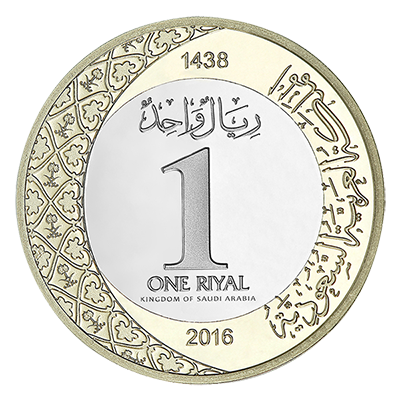 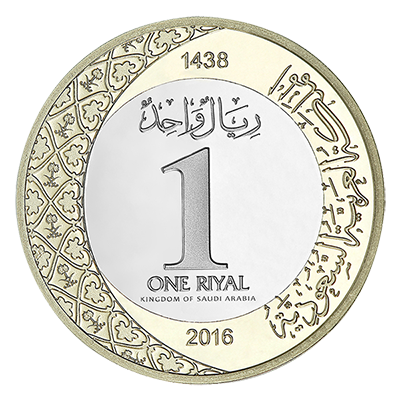 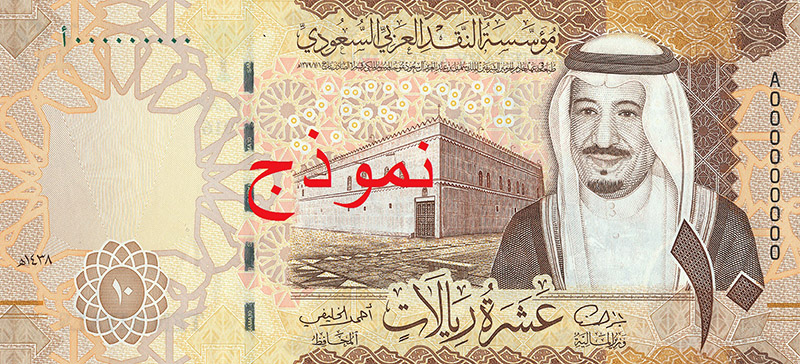 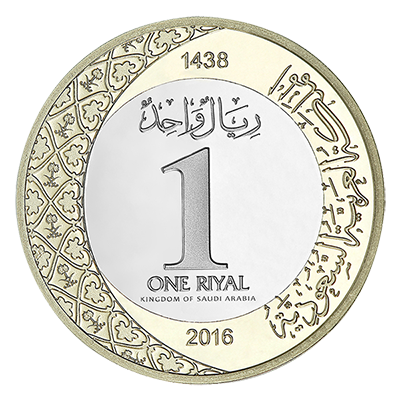 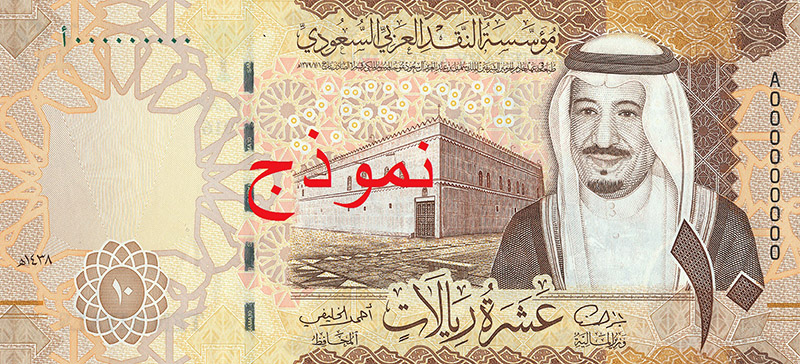 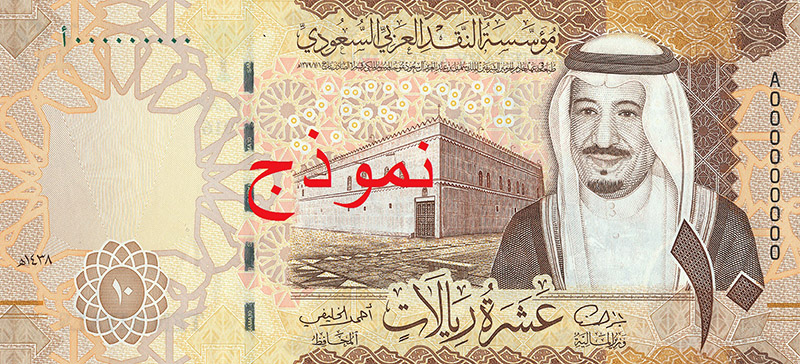 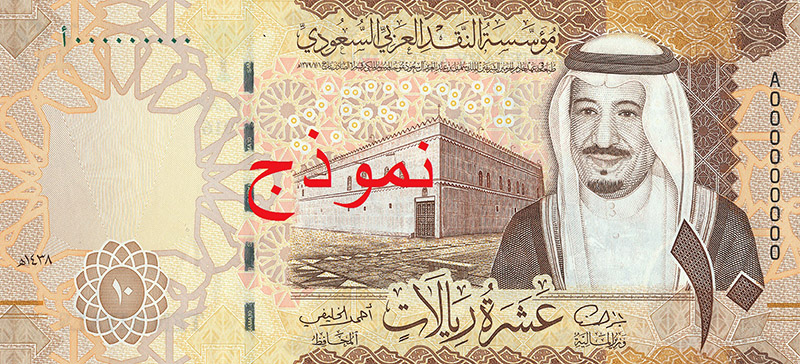 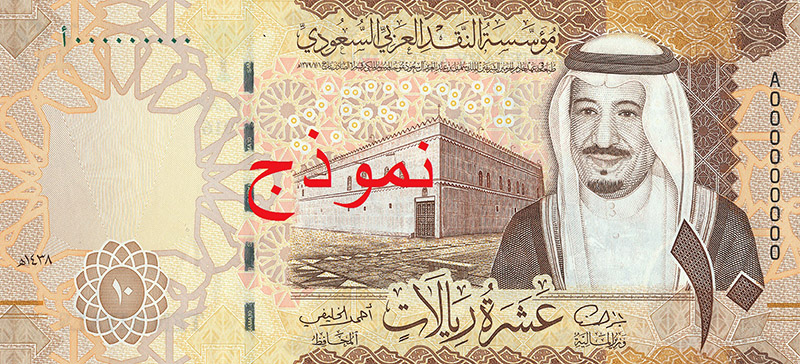 2
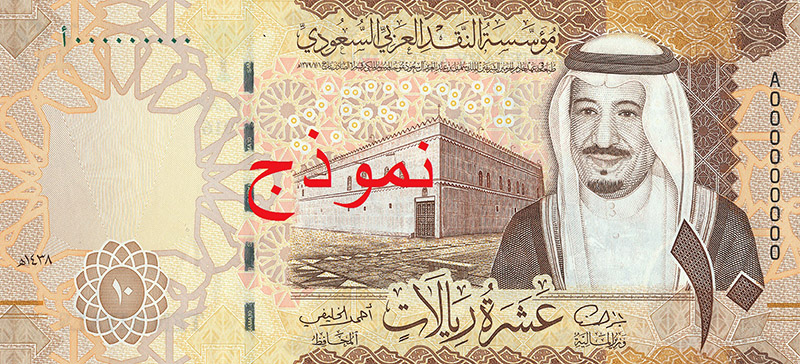 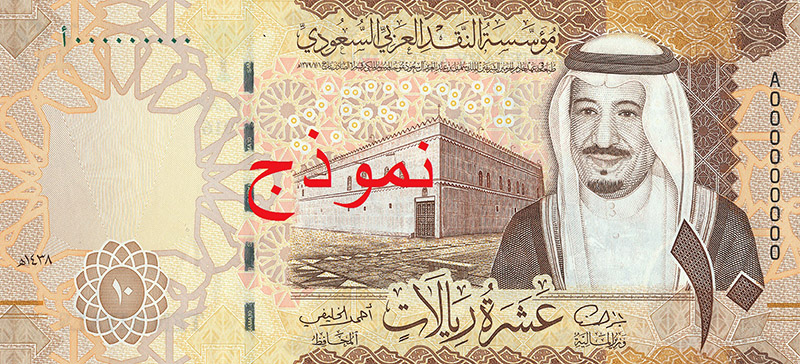 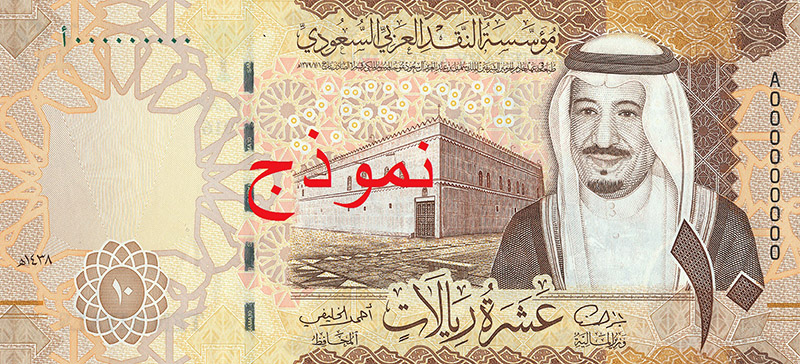 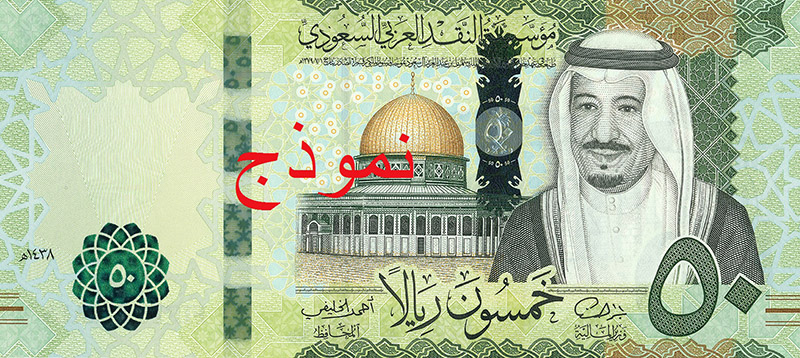 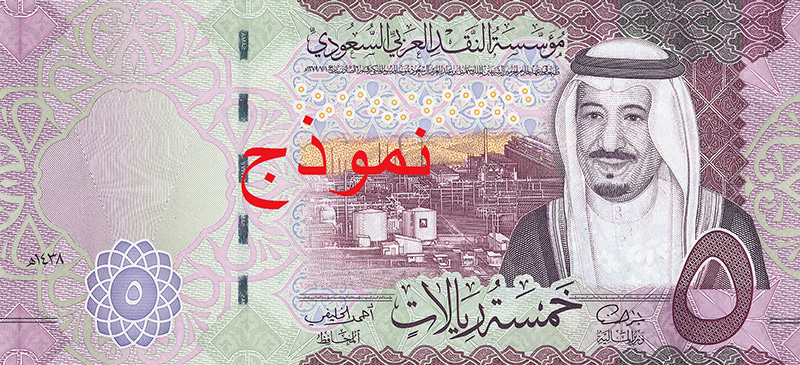 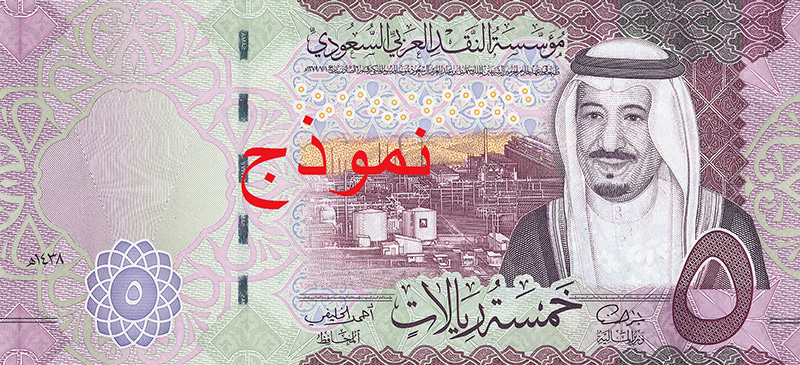 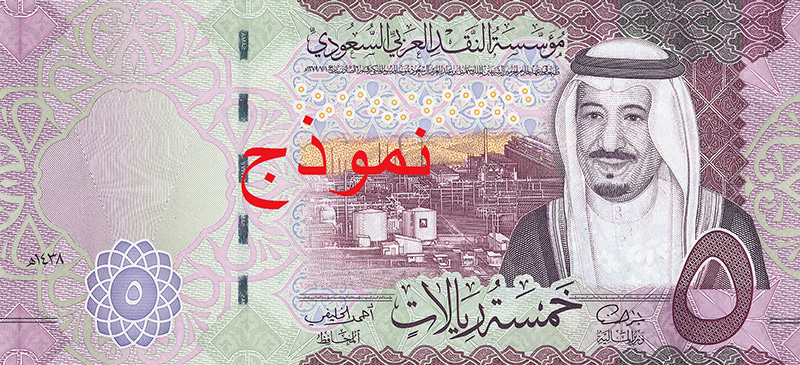 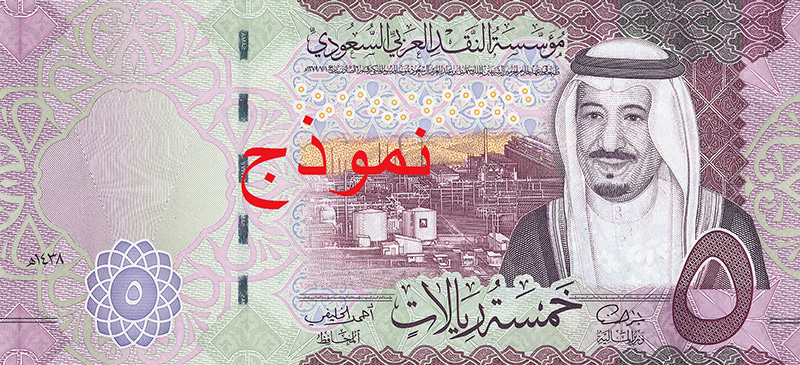 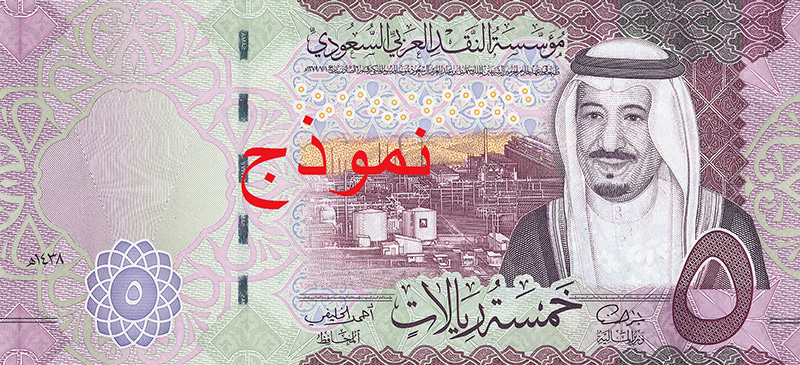 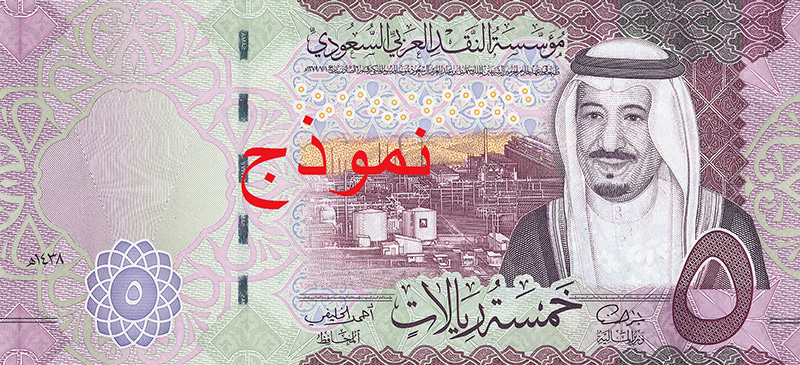 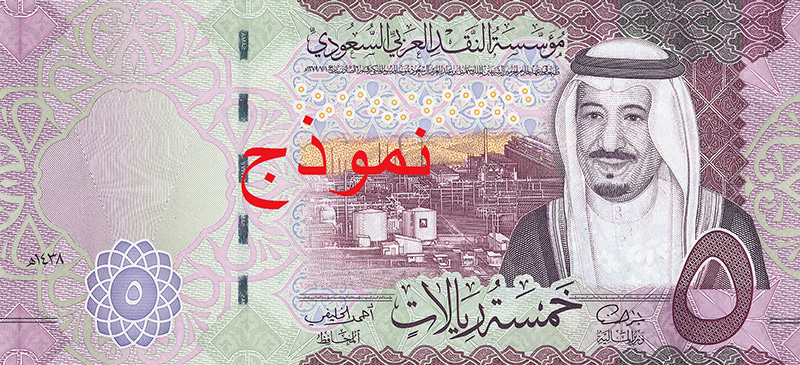 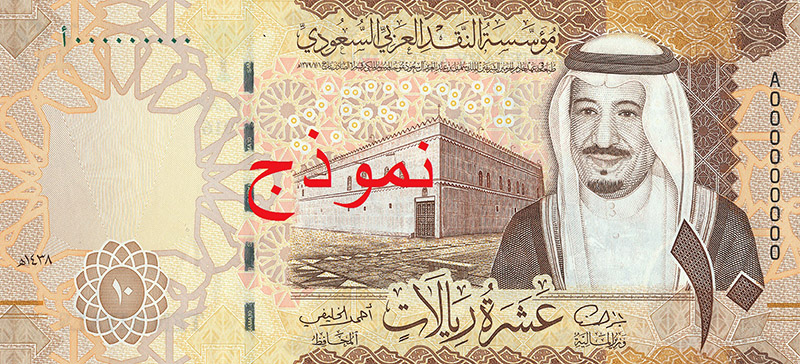 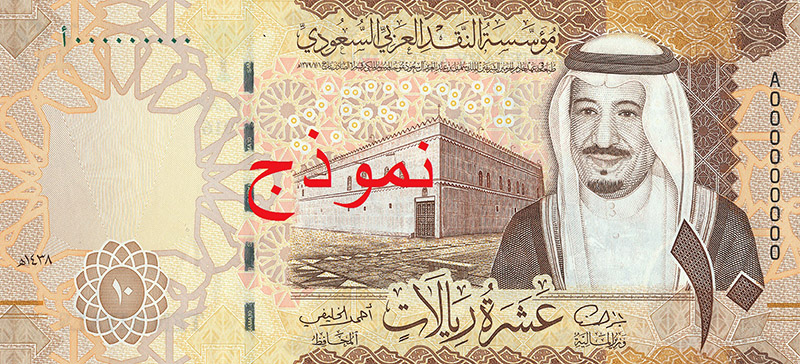 100
88
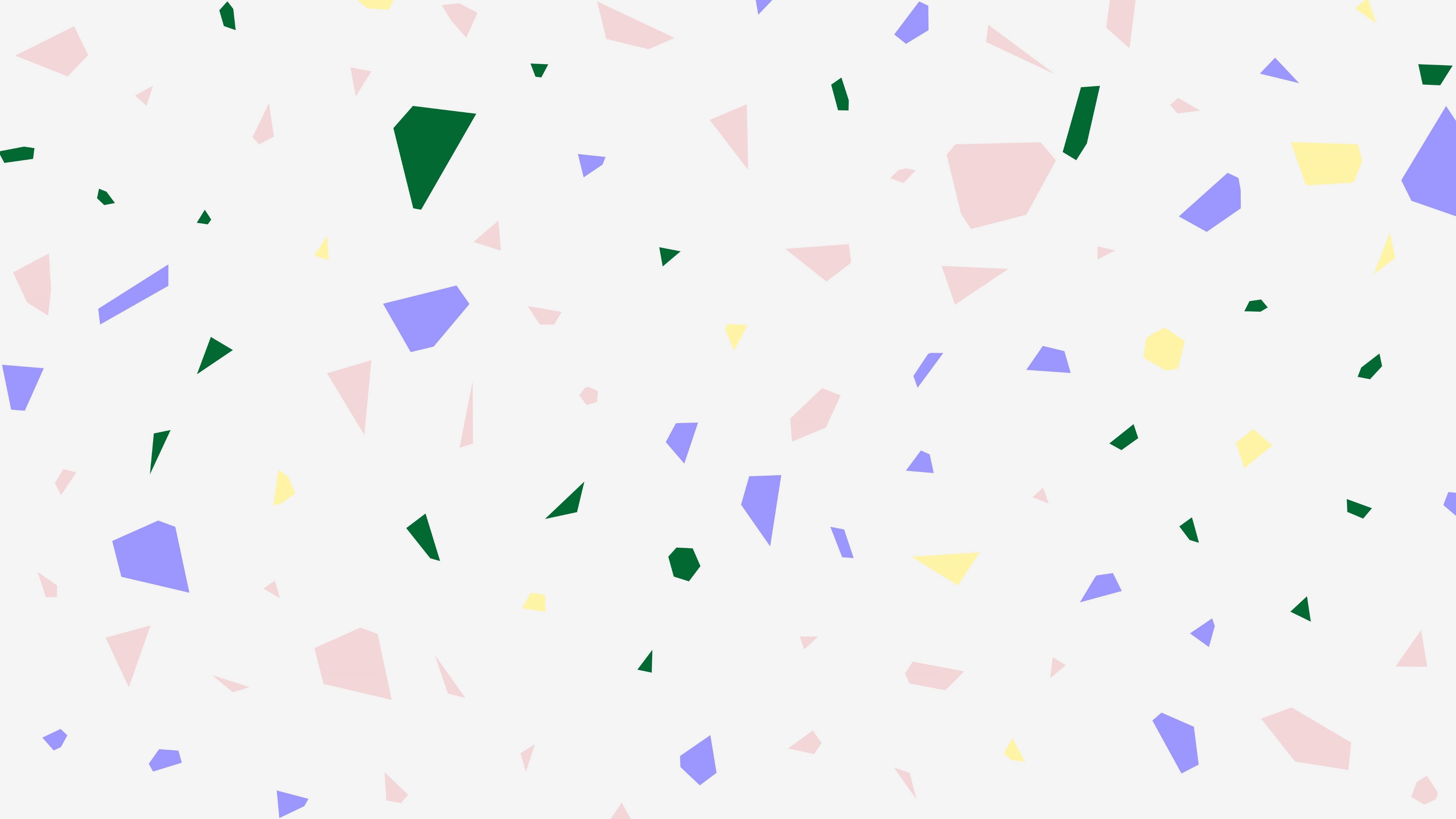 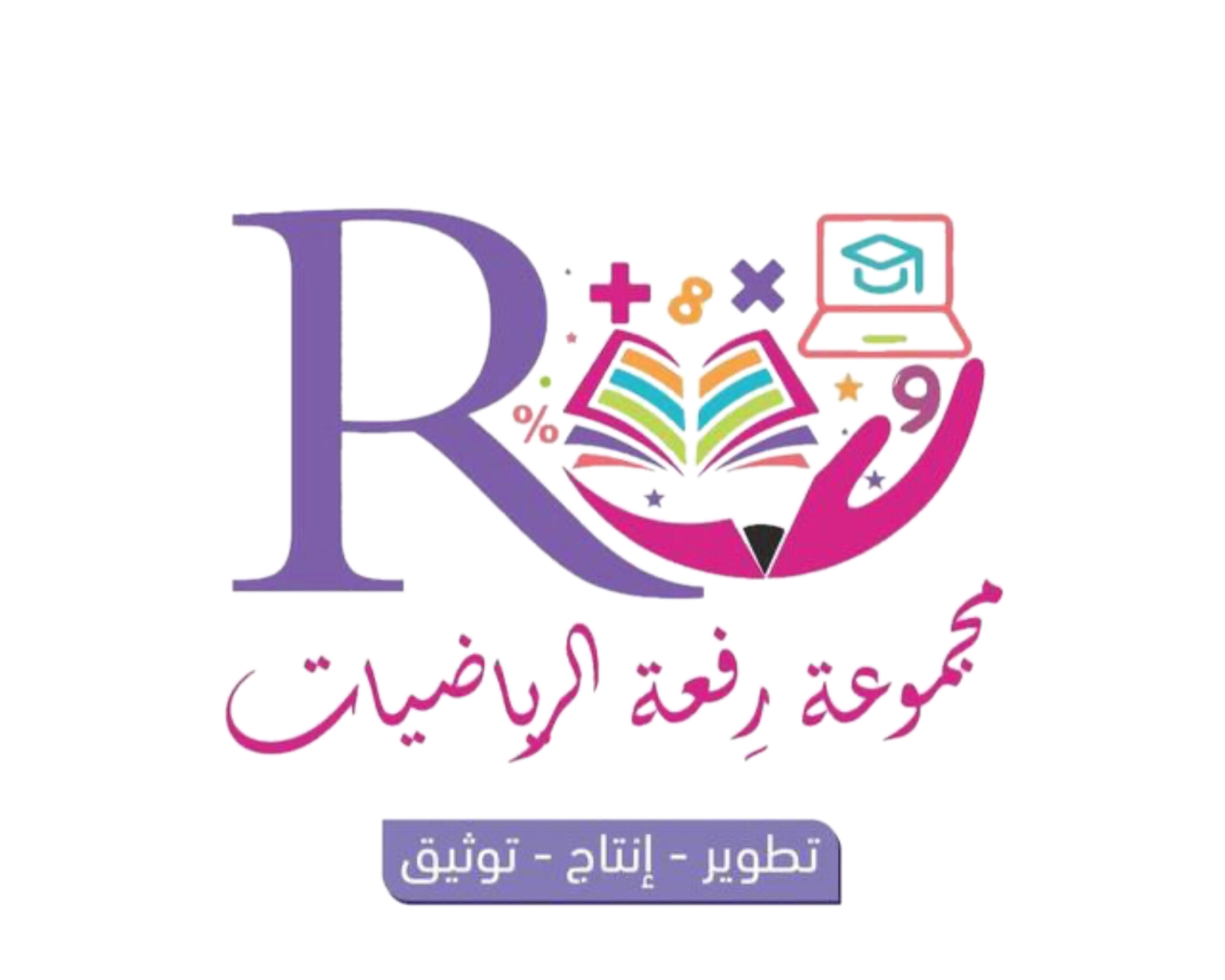 التقويم
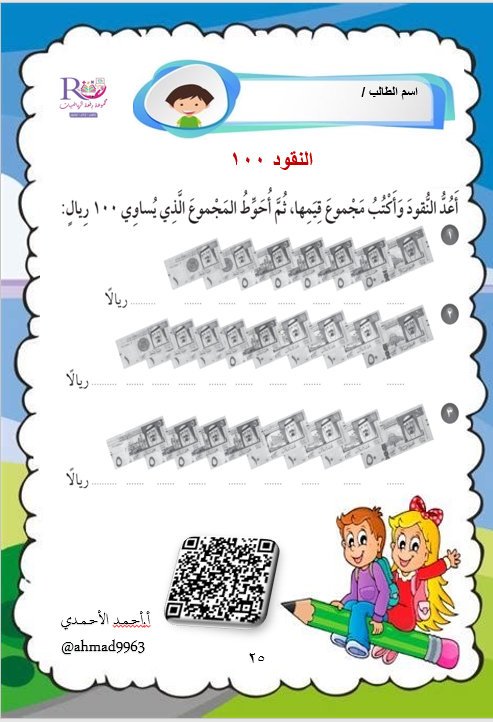 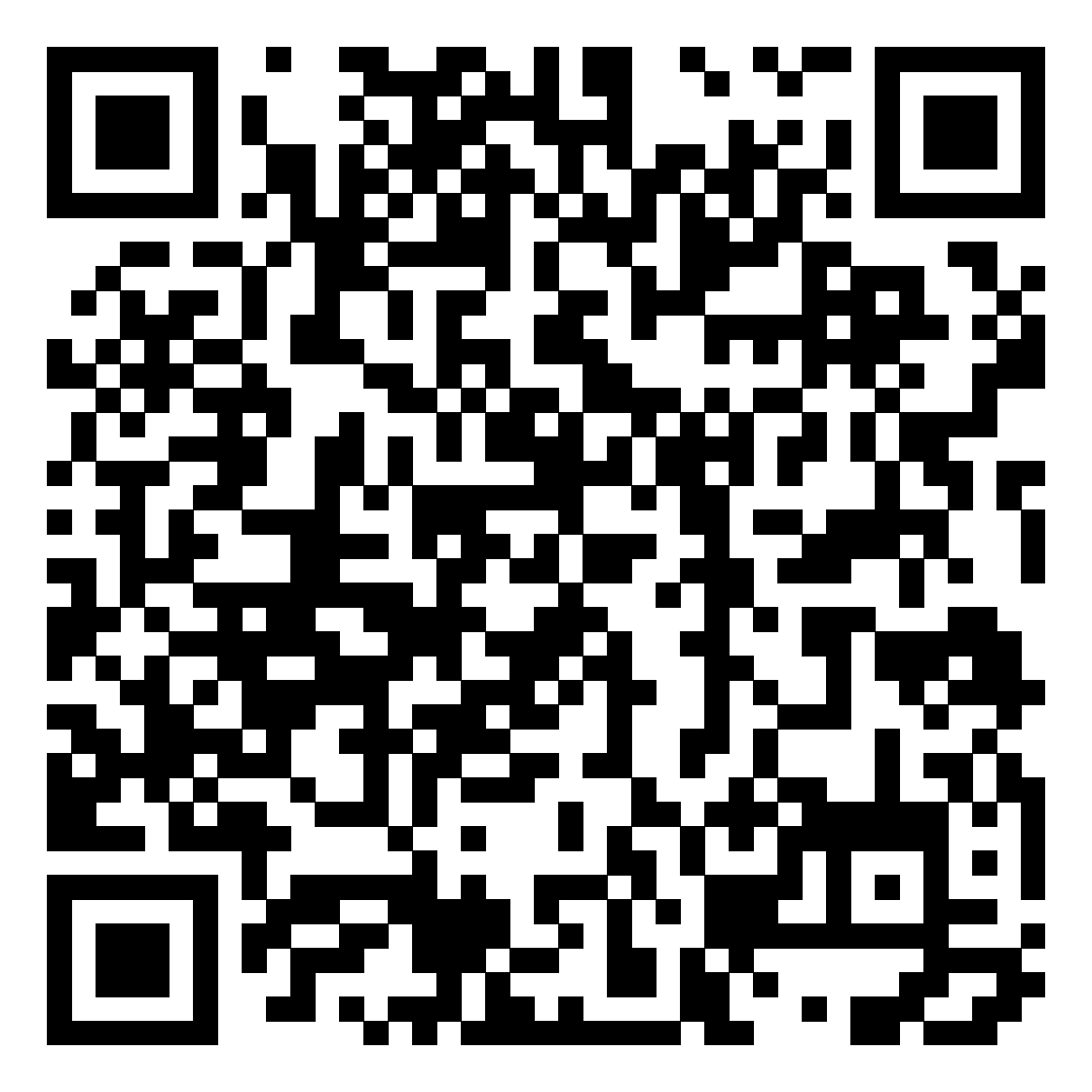 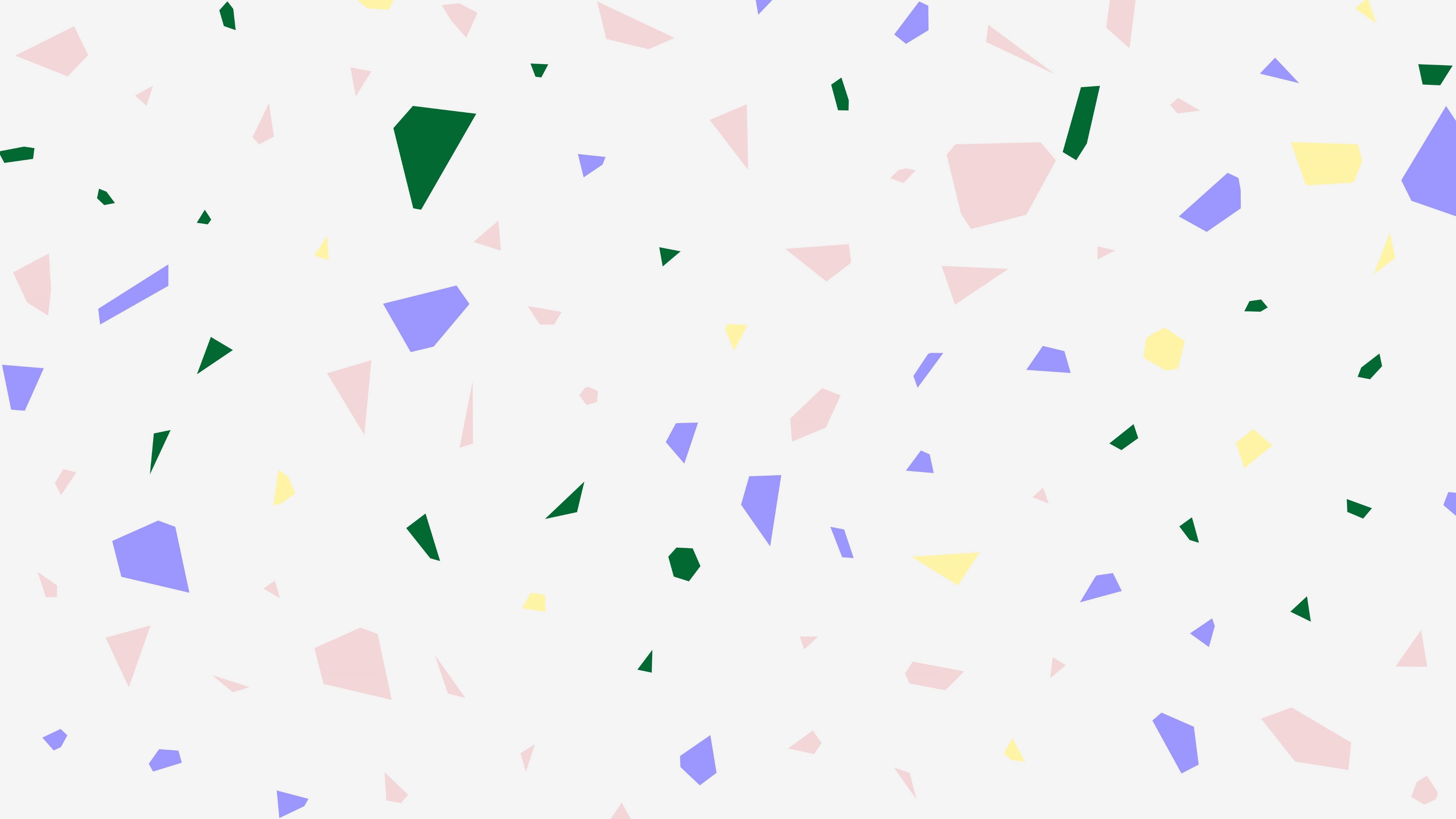 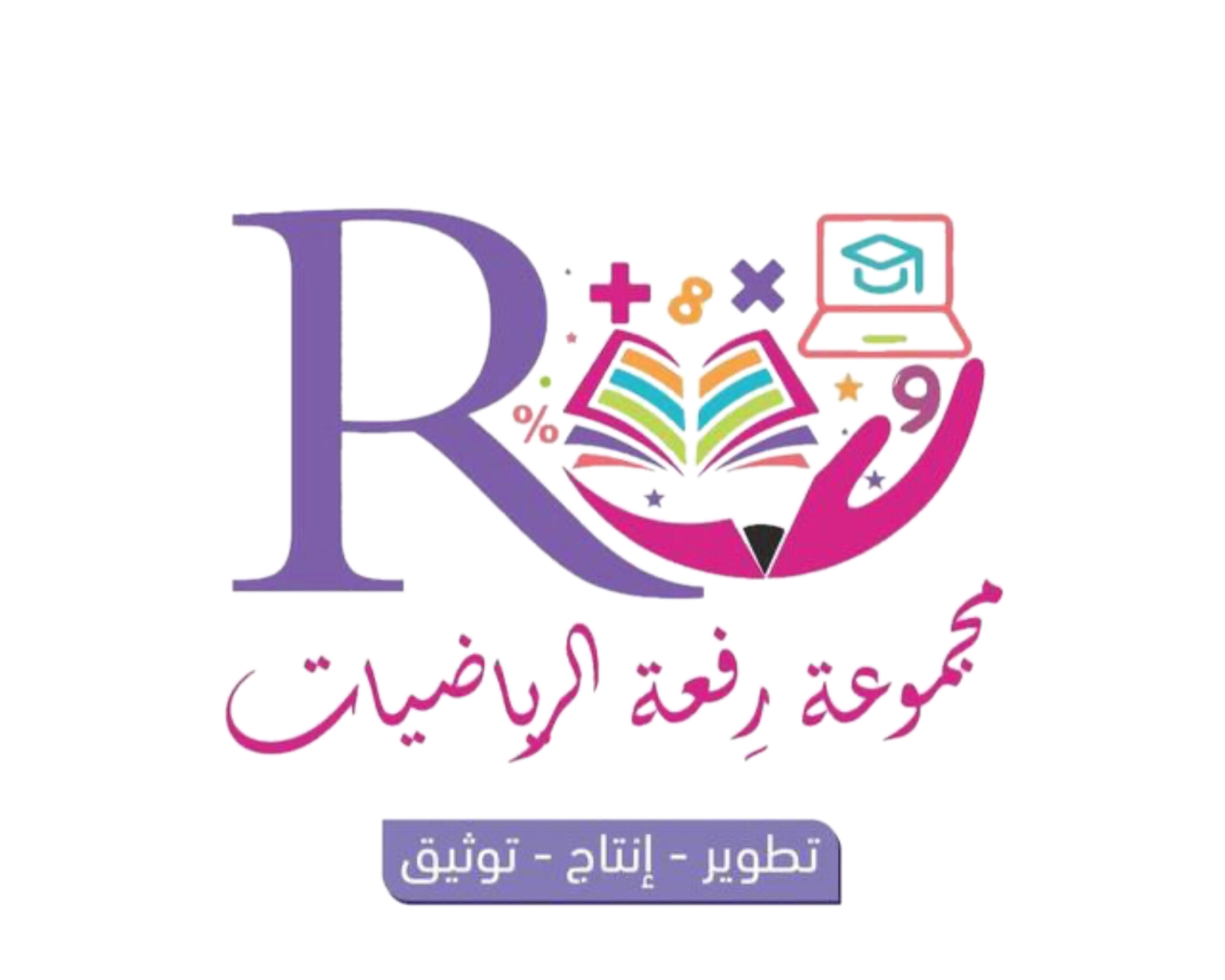 الواجب
تقويم
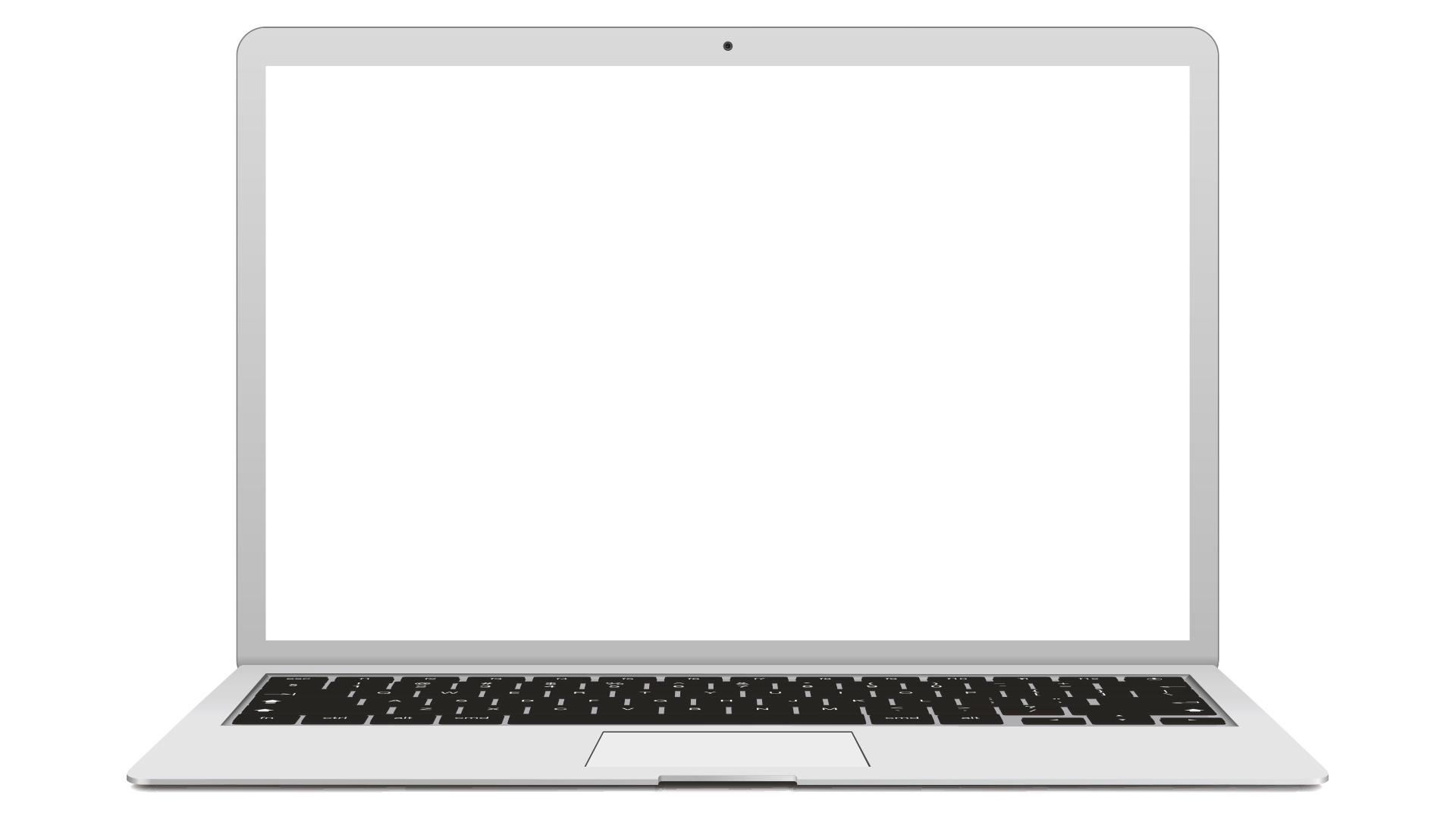 الواجب في المنصة
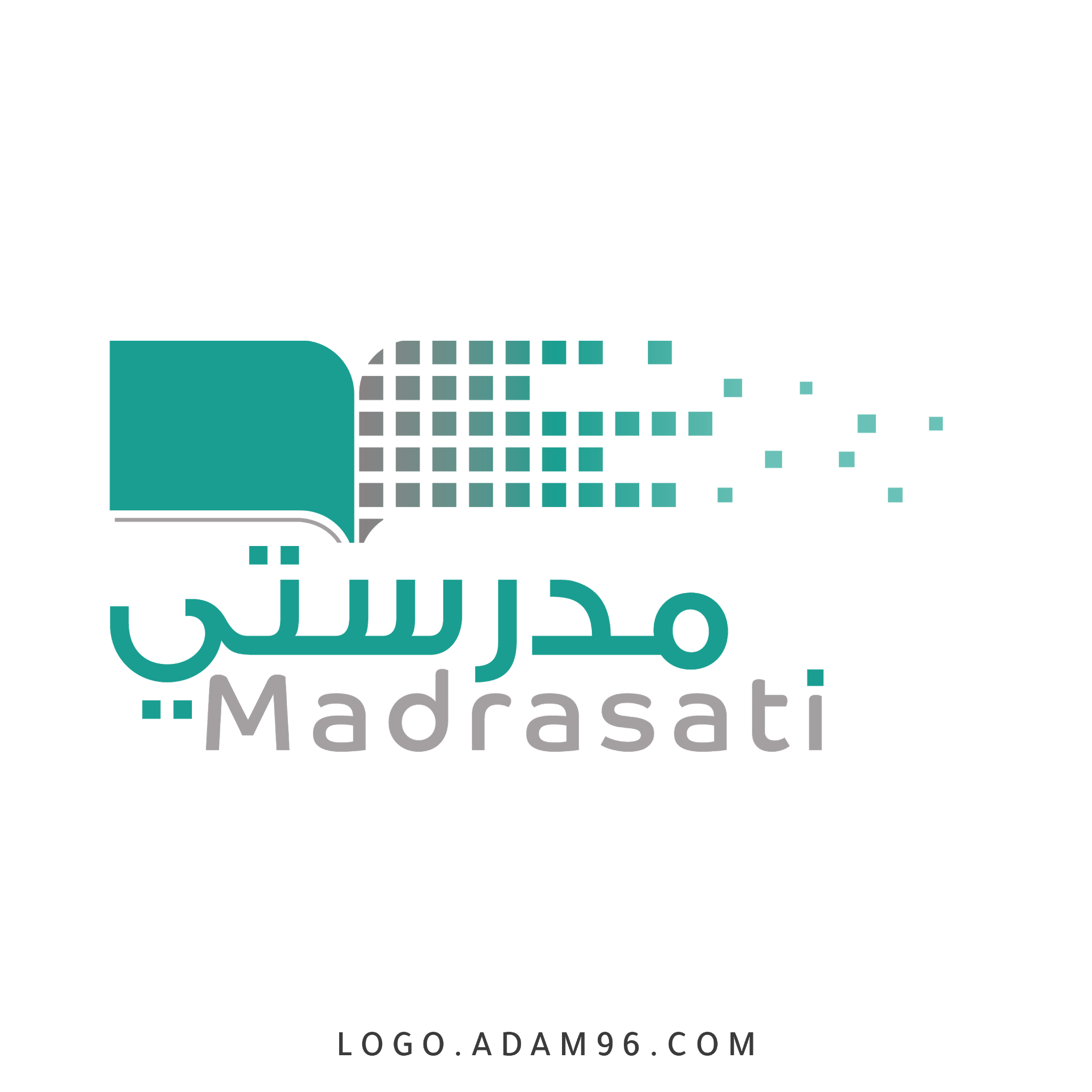